DEBATE   HIPEC in the frontline management of EOC?(CON)
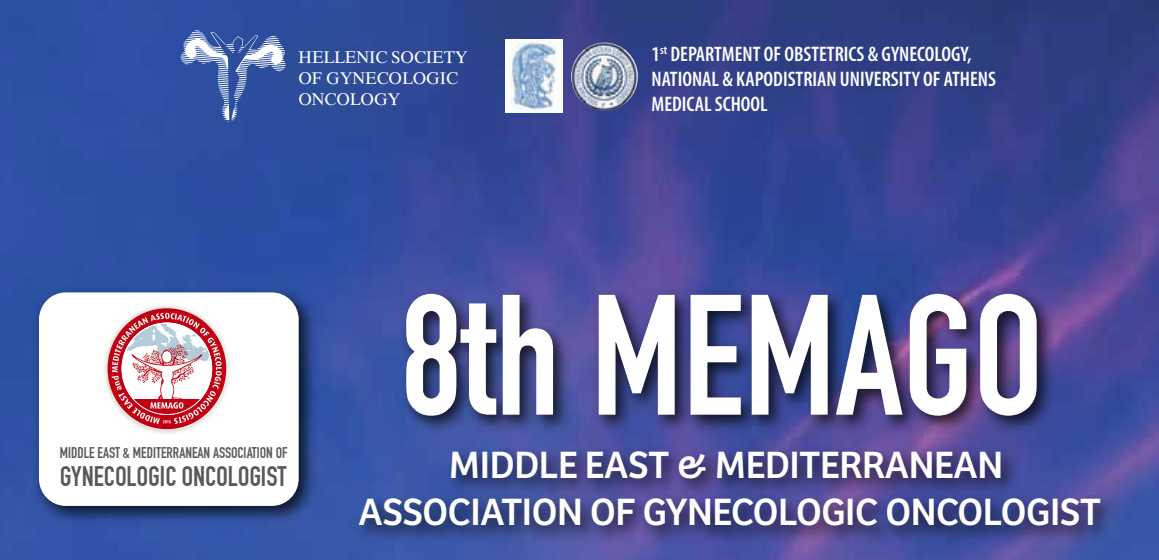 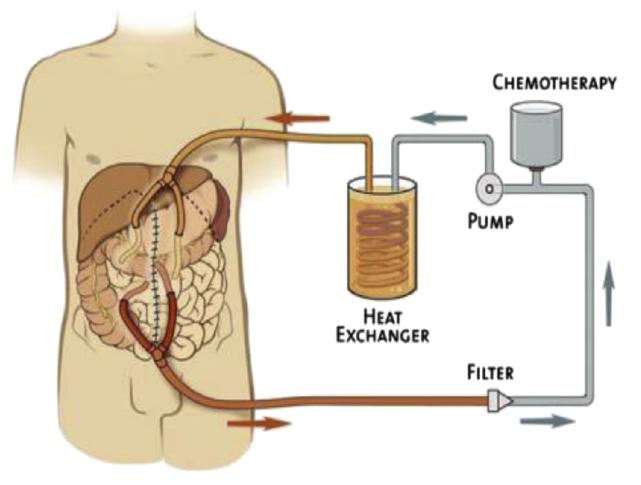 Theo Panoskaltsis
MD, PhD, FRCOG, CCST (UK), ESPSO
How to access the role of HIPEC in Peritoneal Carcinomatosis?
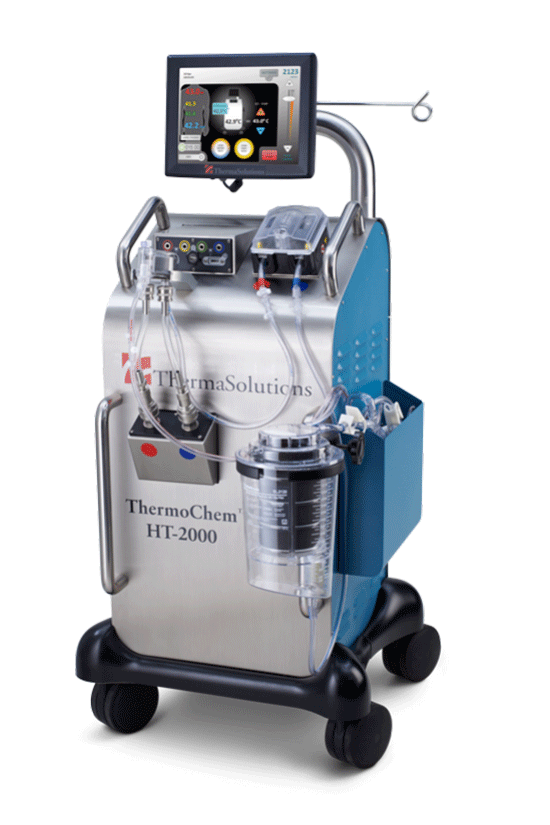 Evidence from randomized trials

Complications, is it harmful?

Incorporation in Guidelines
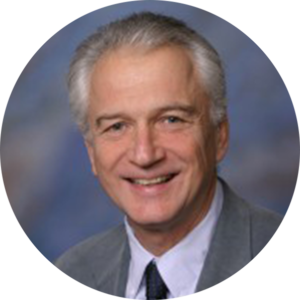 Paul Sugarbaker, Washington DCThe father of advanced peritoneal carcinomatosis surgery
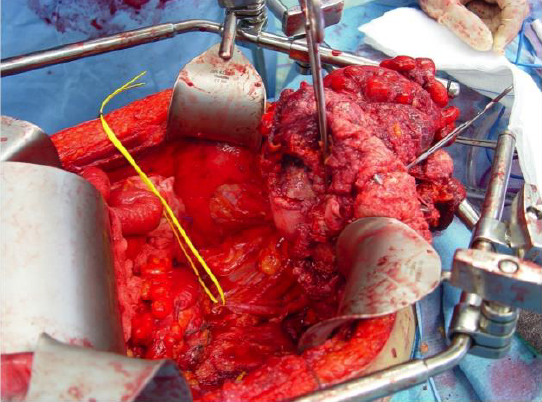 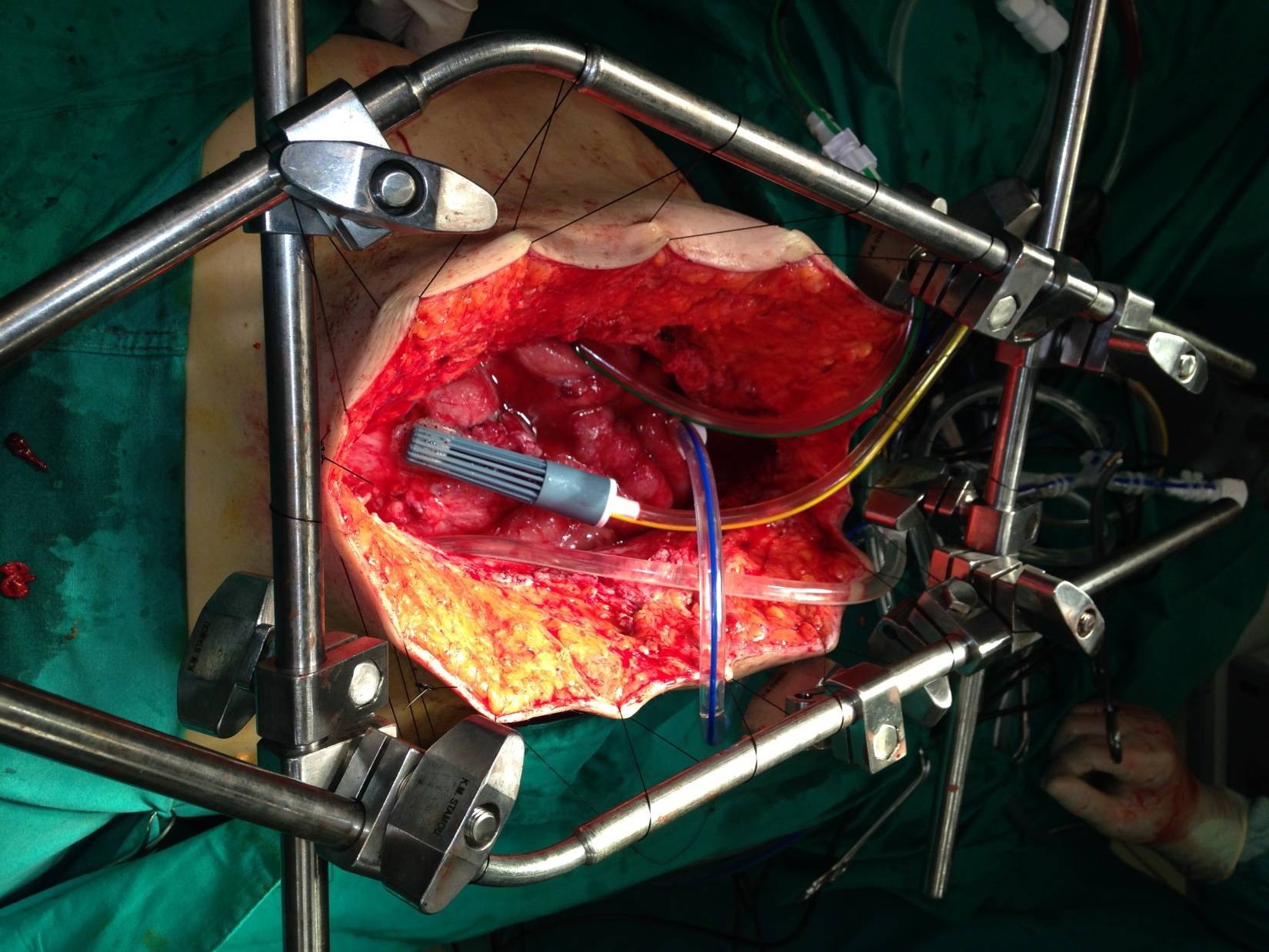 2. Evidence from Randomised trials
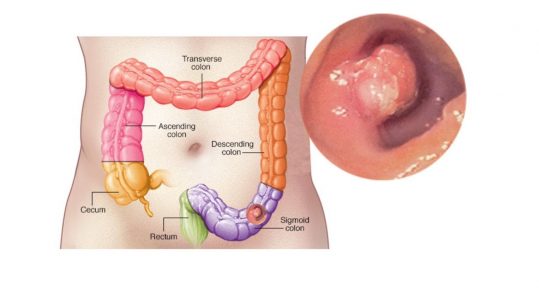 Bowel Cancer
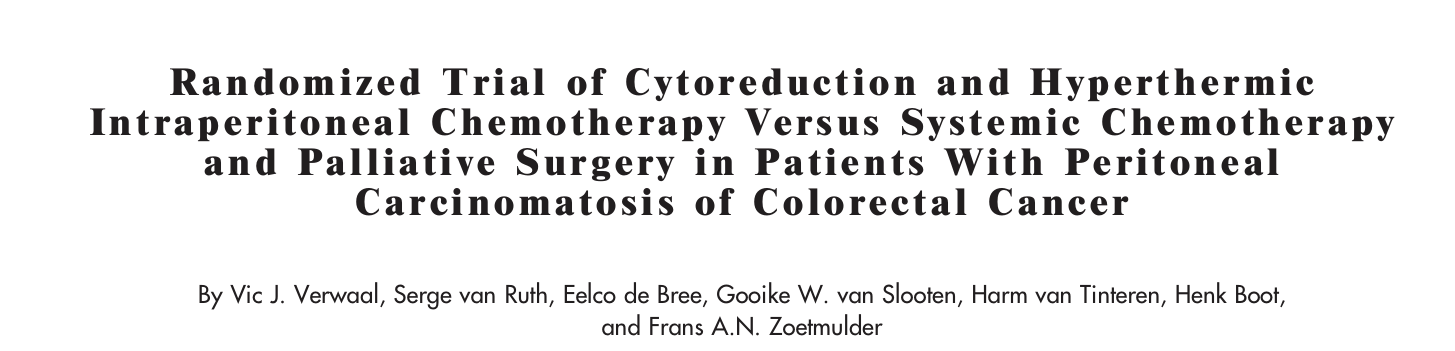 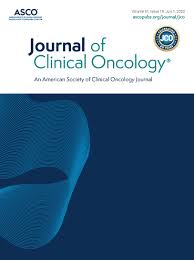 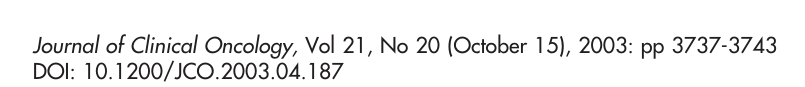 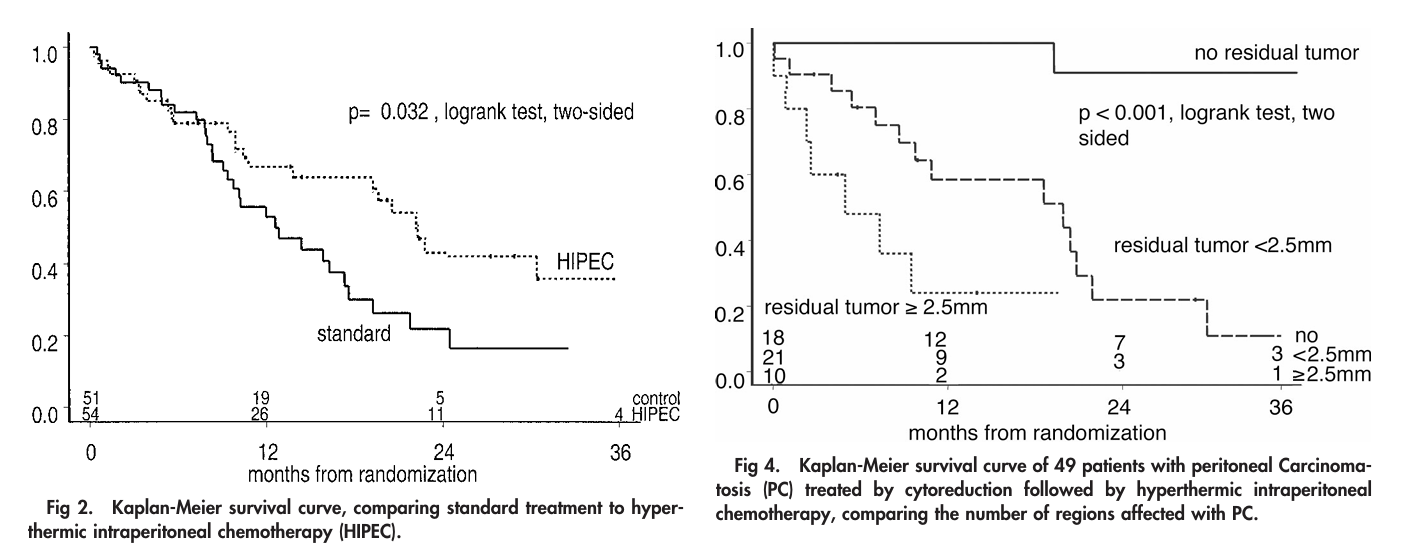 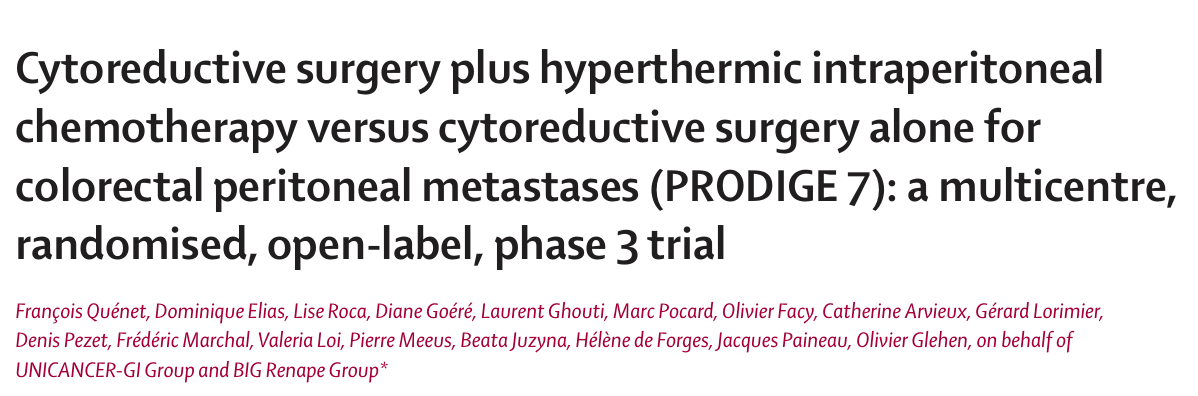 Lancet Oncol 
2021; 22: 256–66
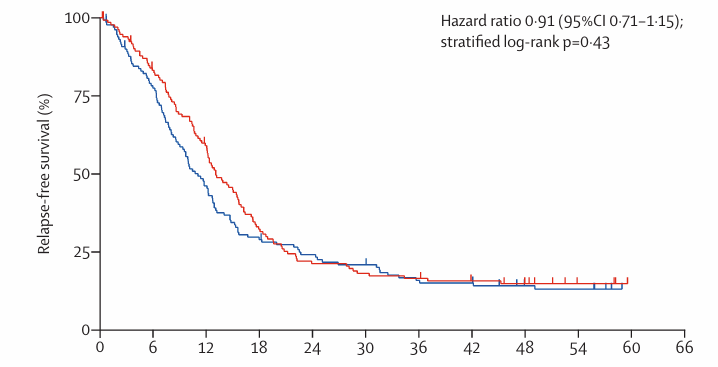 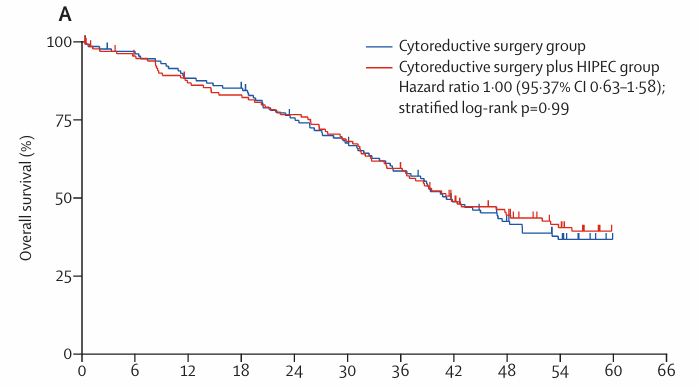 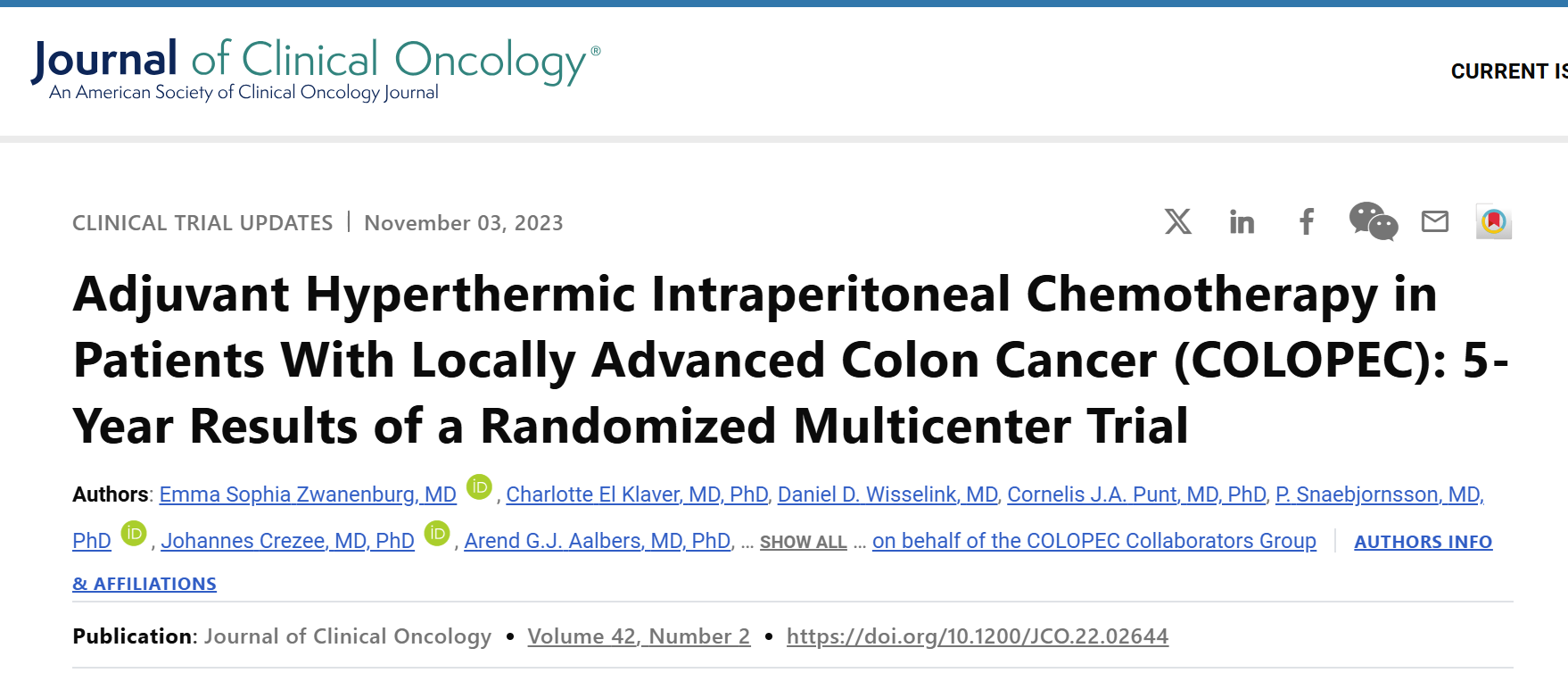 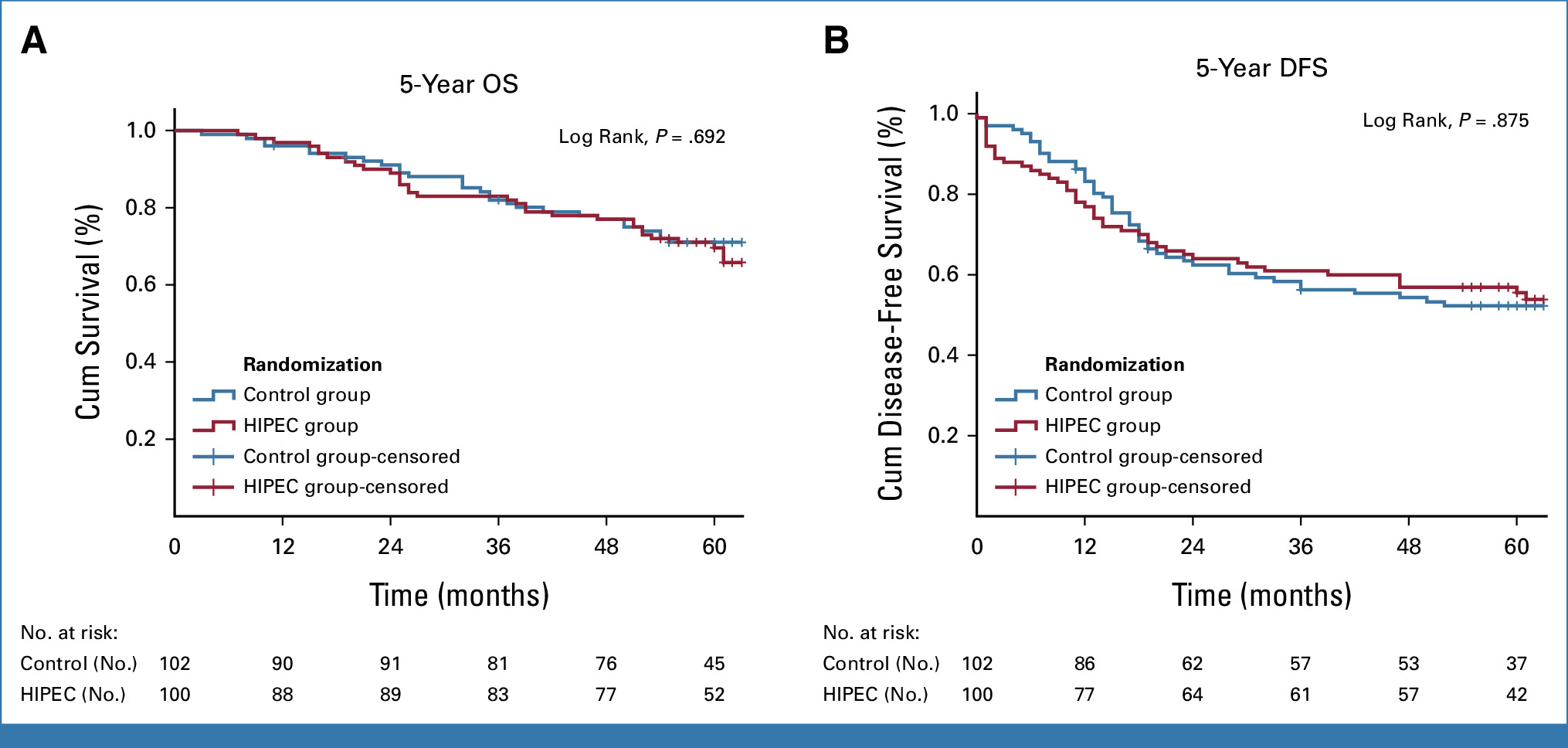 How to access the role of HIPEC in Ovarian Ca?
Evidence from randomized trials

Complications, is it harmful?

Incorporation in Guidelines
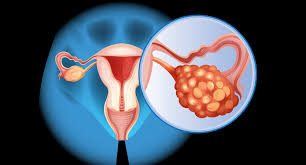 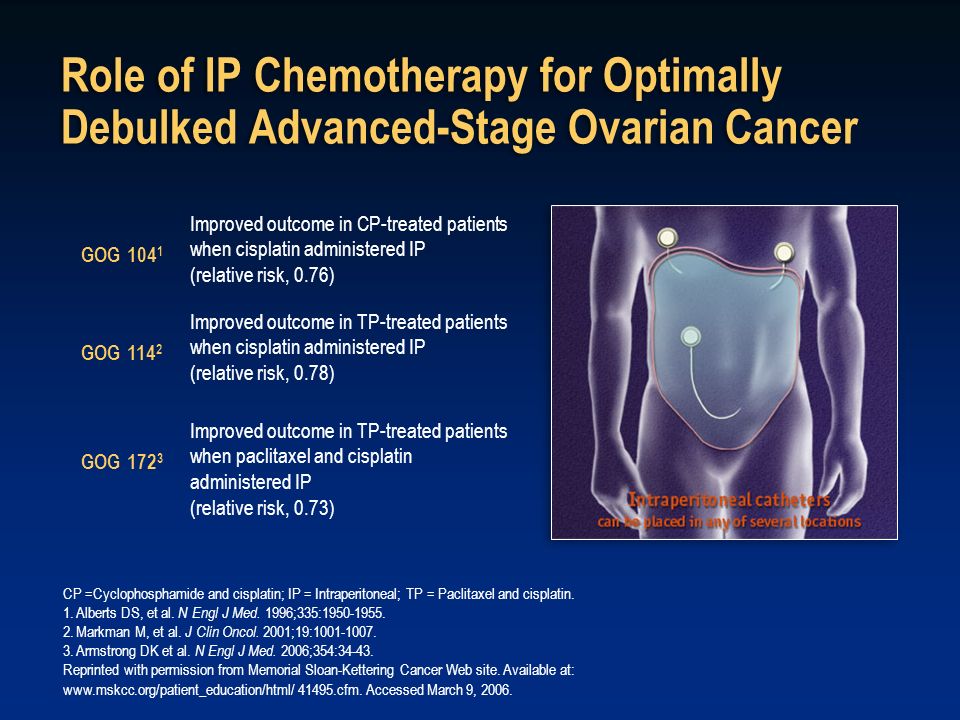 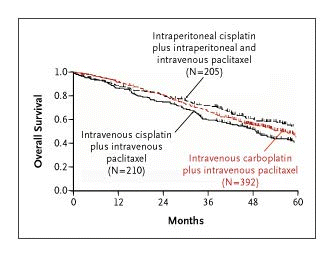 Why IP ChemoTx did not work?COMPLICATIONS!!ONLY 42% IN GOG252 COMPLETED 6 CYCLES
Infection, fever

Pain, nausea, vomiting

Haematological, 
	Metabolic,
	Neurologic toxicity
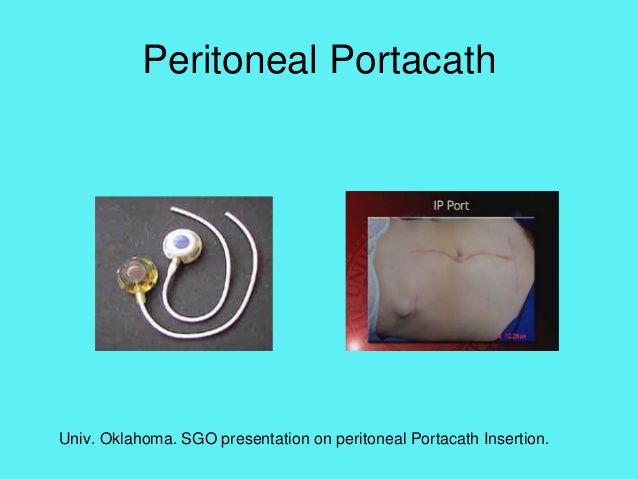 2. Evidence from Randomised trialsPrimary Debulking in Advanced Ovarian Cancer
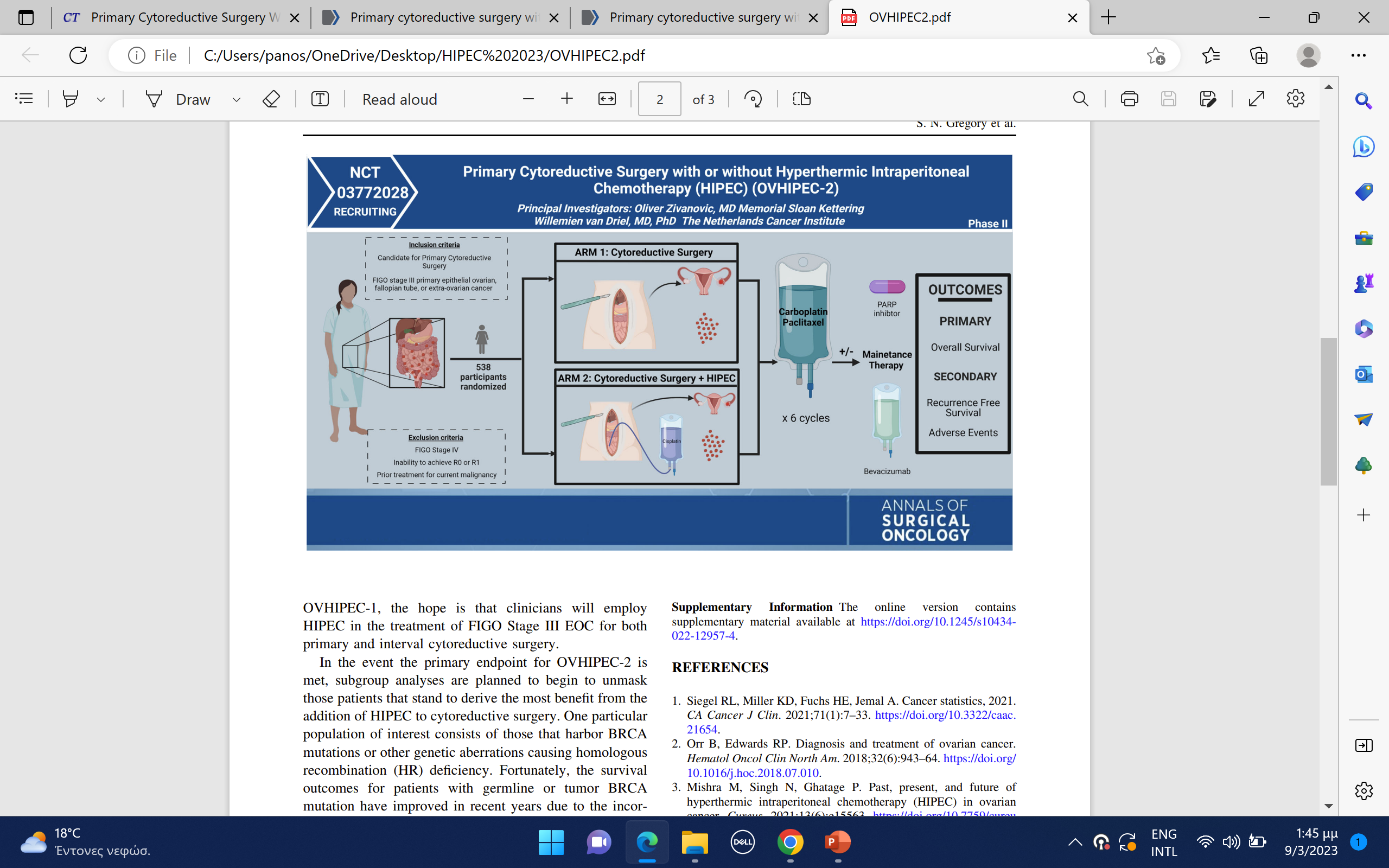 OVHIPEC-2 completion in 2026
PDS or IDS + HIPEC – CHIPPI trialFrench RCT to 2028
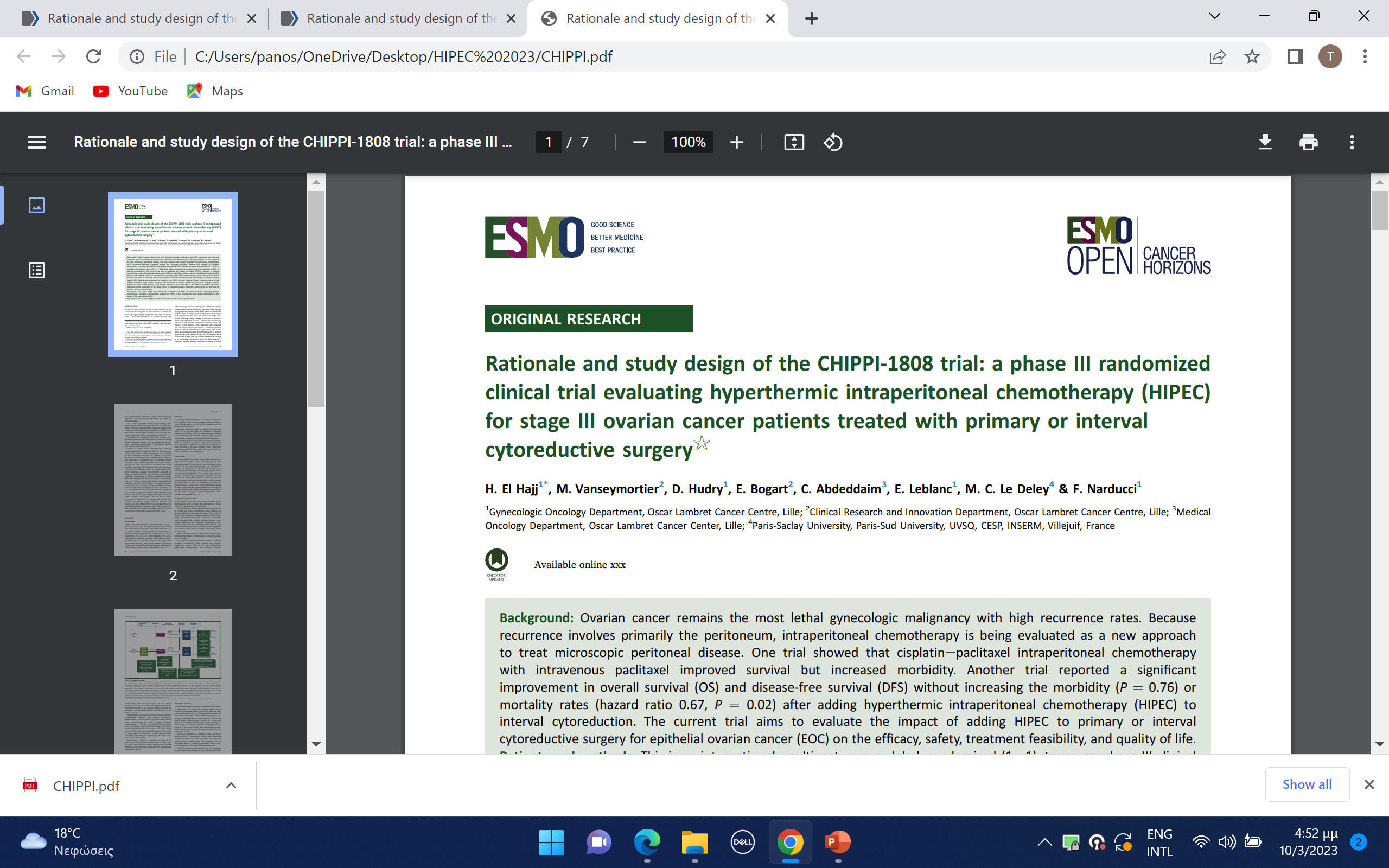 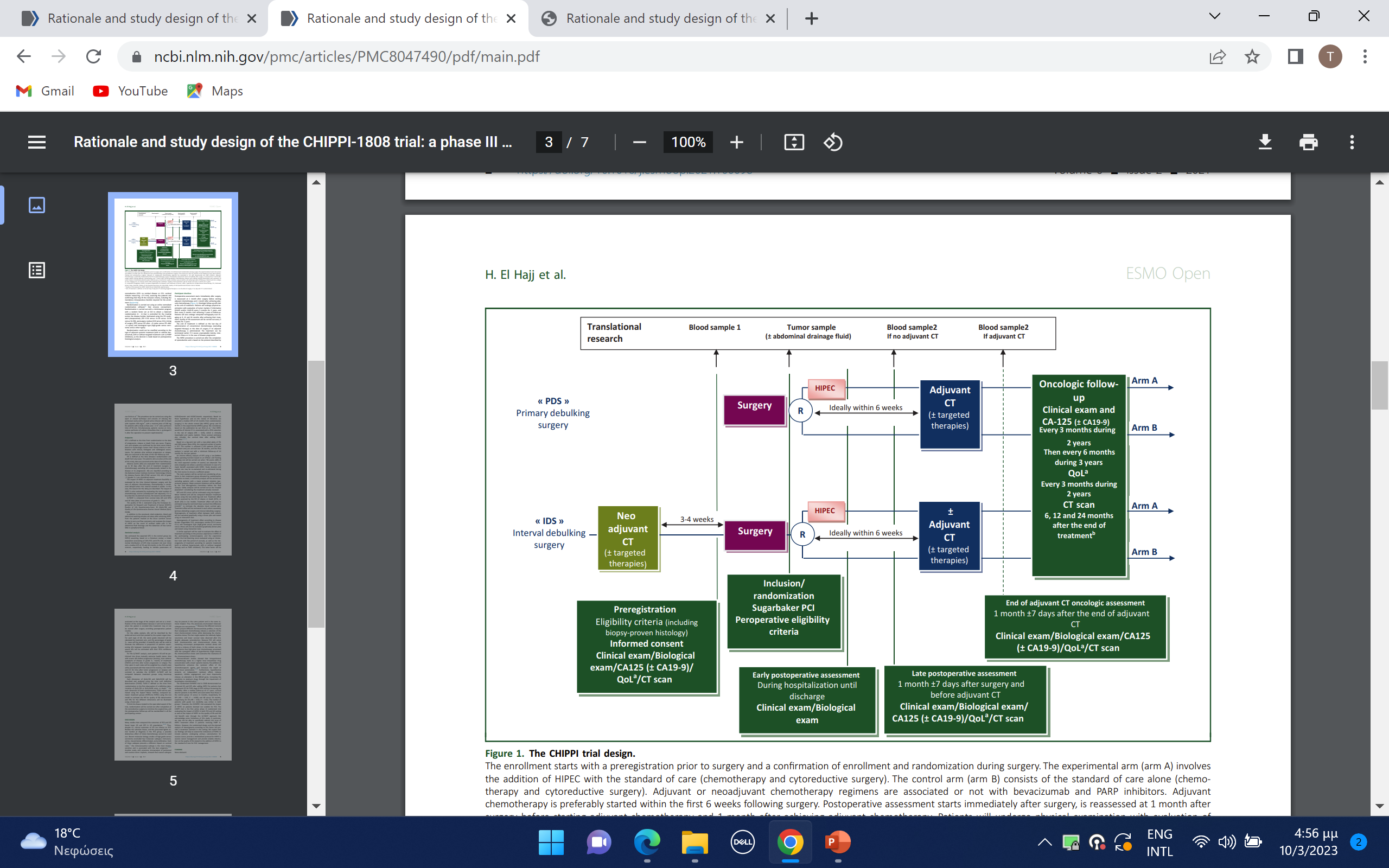 2. Evidence from Randomised trialsInterval Debulking in Advanced Ovarian Cancer
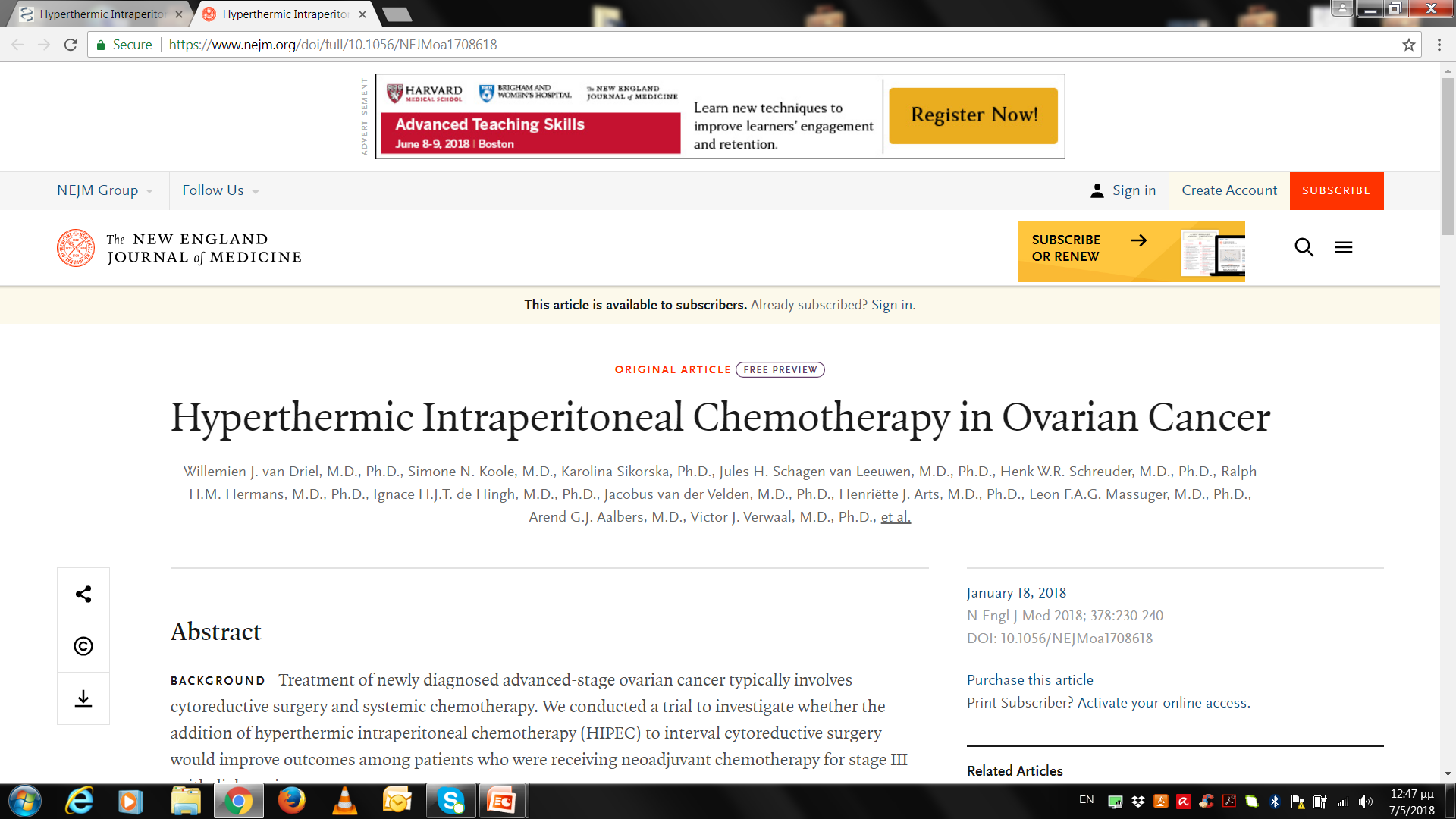 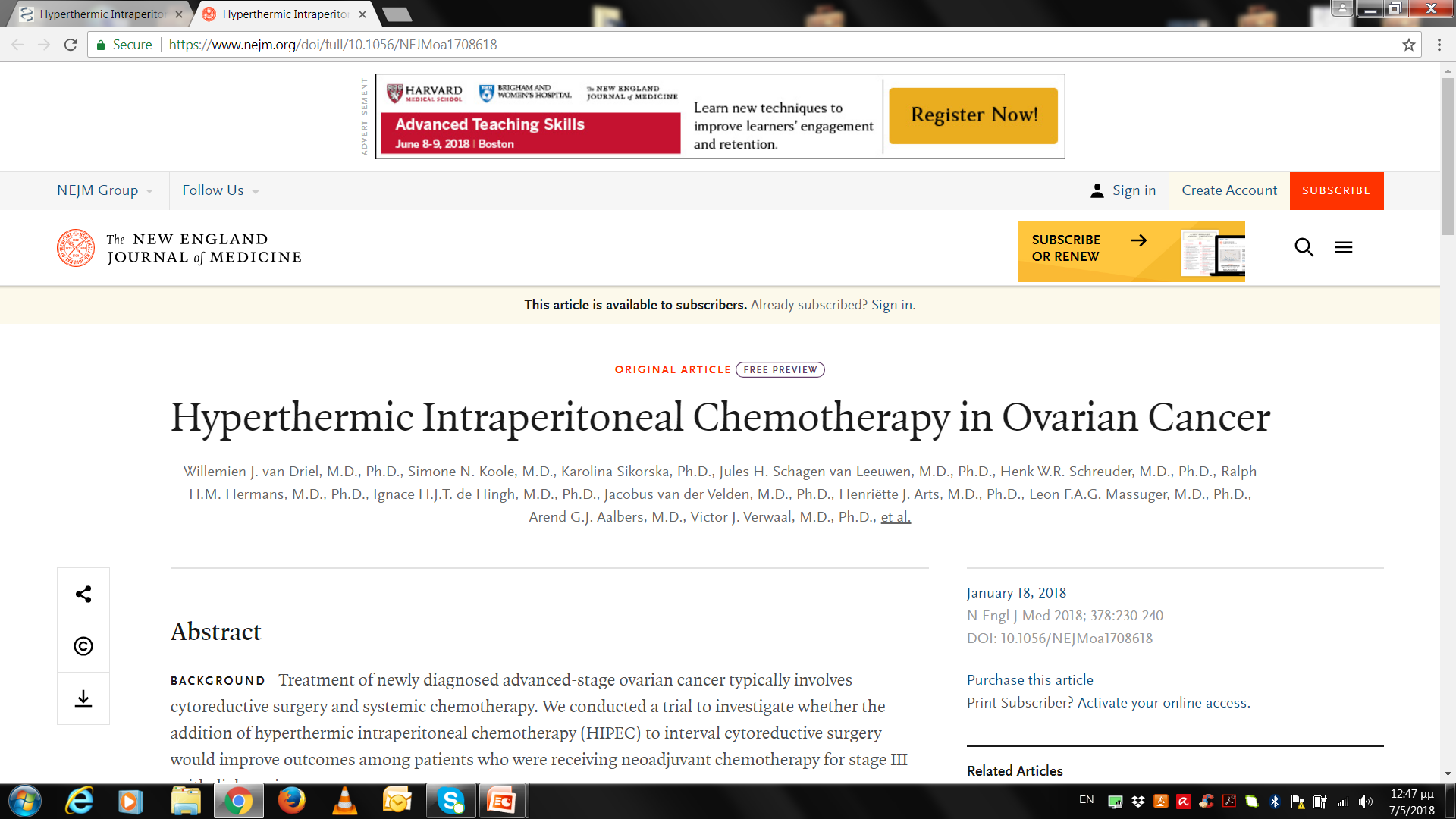 Multicentric, phase 3 trial

245 patients, all Neo-adjuvant chemo

HIPEC with ONLY Cisplatin 					(100mg/m2)

Death Hazard Ratio:						0,66

Mean survival difference:					12 months (46-34 m)
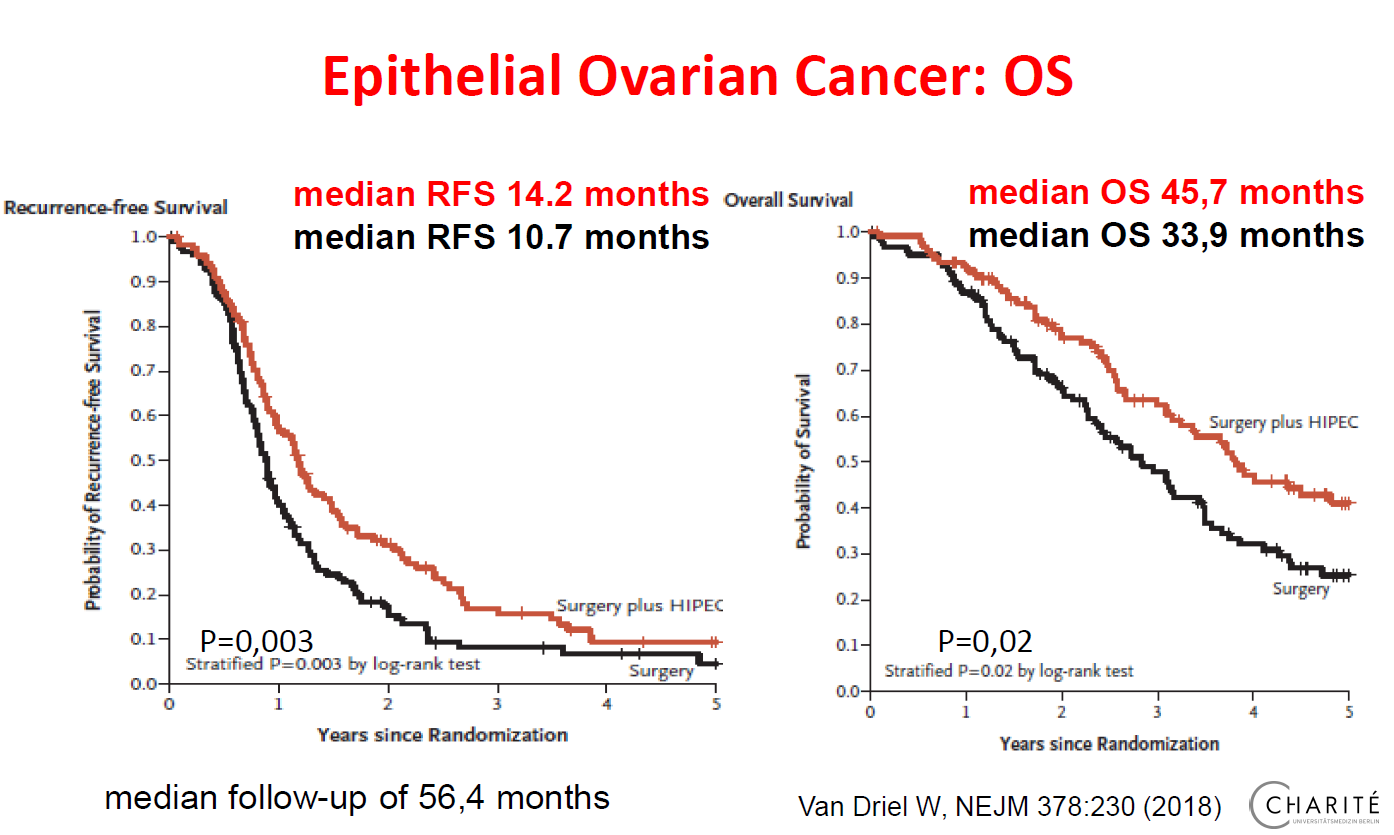 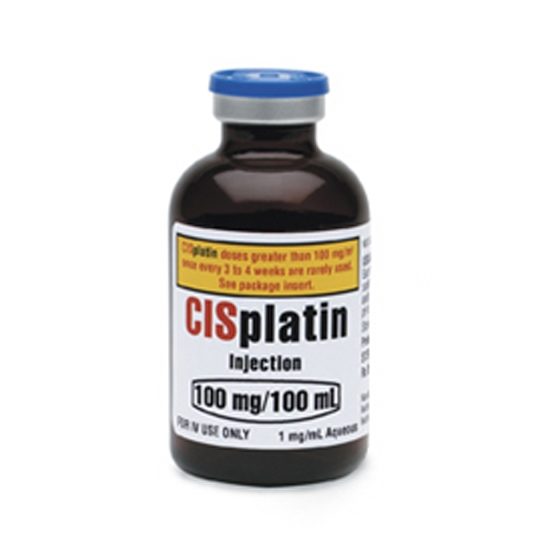 Van Driel trial regime
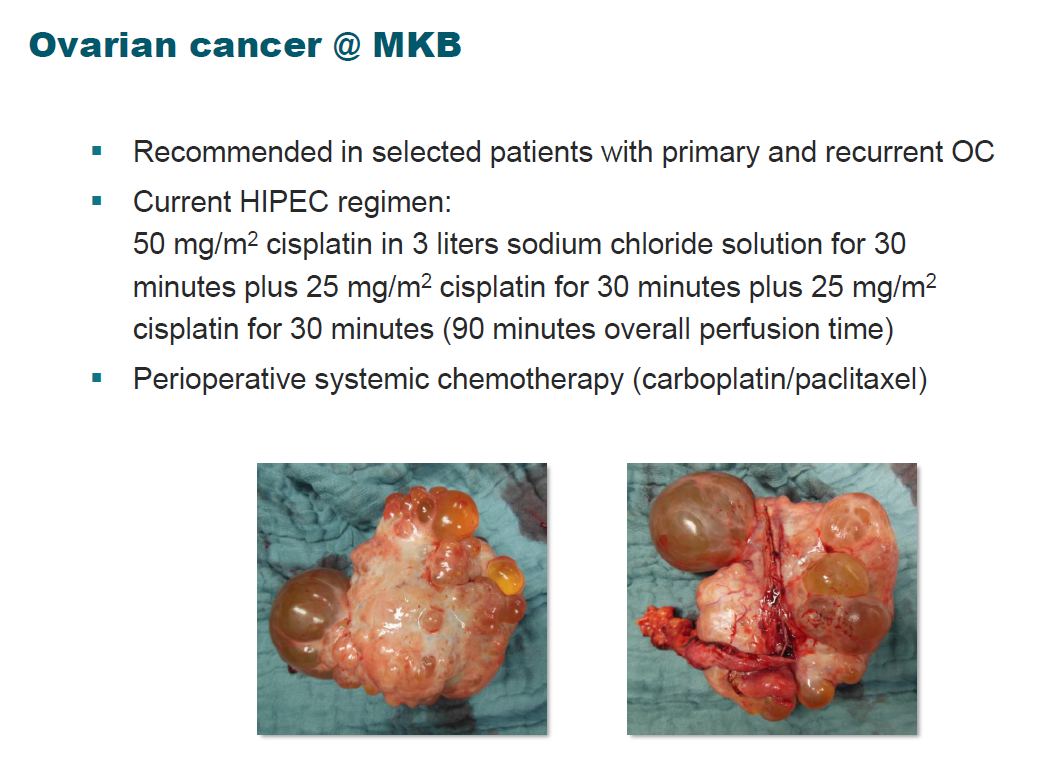 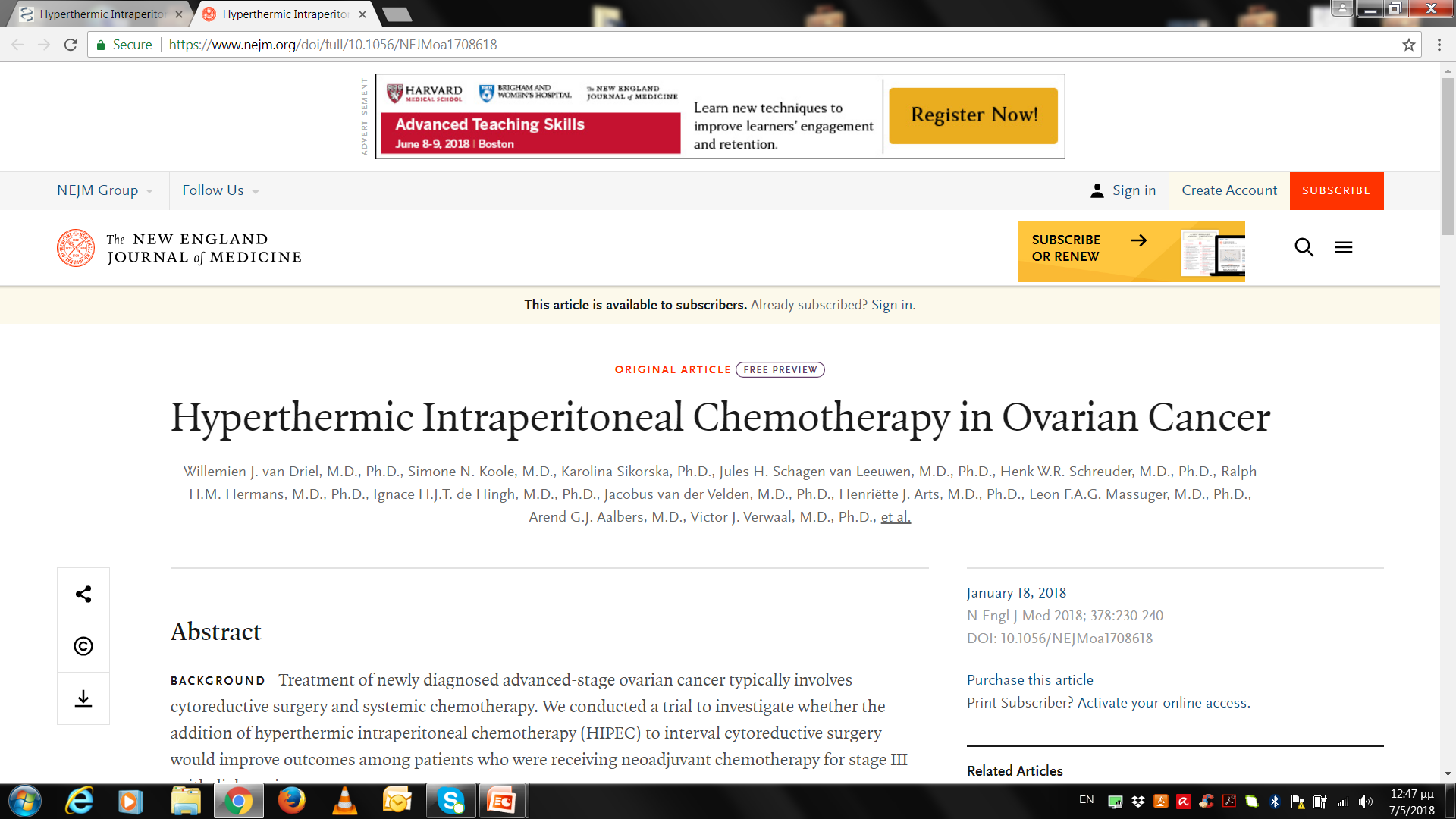 Anticipated 280 patients would be needed to detect a hazard ratio of 1.5 and a power of 80%

Because of slow accrual, sample size reduced from 280 to 240

The PFS was only 10.7 months in the standard arm instead of the expected 18 months 

The PFS was only 14.2 months in the HIPEC arm instead of the expected 24 months

PFS was shorter than anticipated, even though approximately 70% had a surgical complete resection
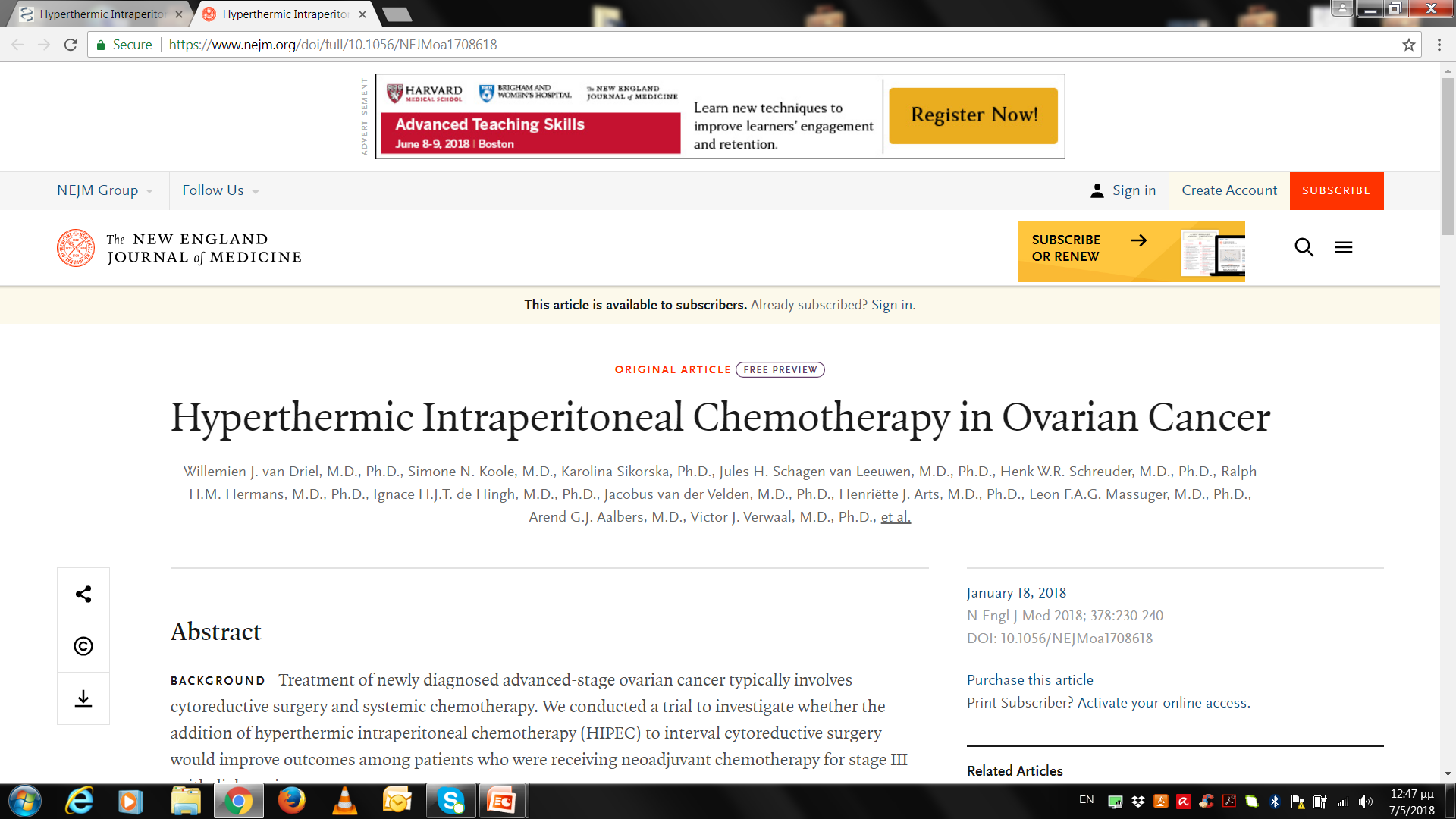 Timing of randomization might have biased the surgeons 
performing IDS in favor of the HIPEC arm

In the 2006 protocol, the inclusion was planned before the first chemotherapy cycle

According to amended protocol of 2012, inclusion was allowed both before the first chemotherapy course and before IDS
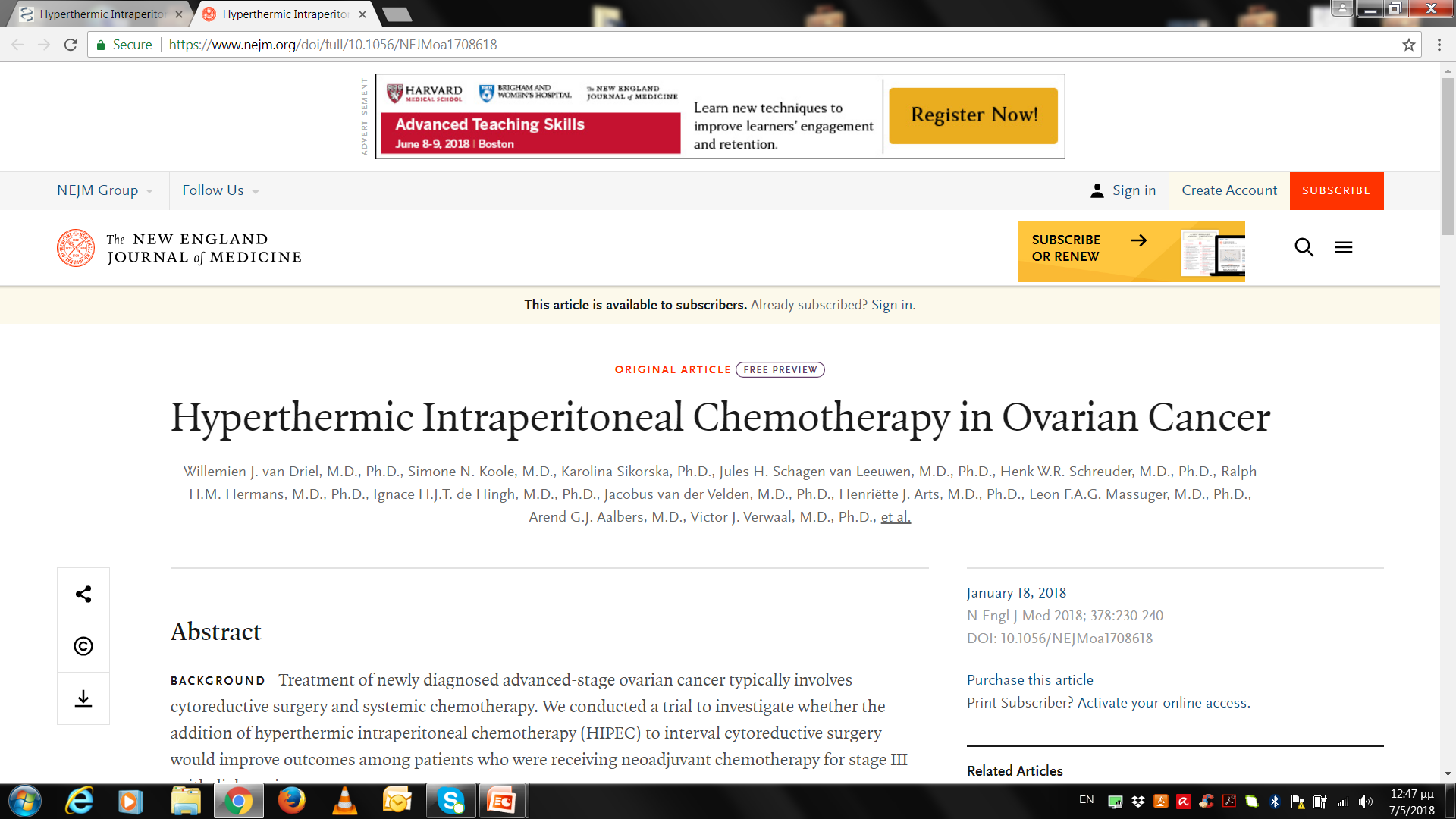 The study was small (n = 245), and this might have led to possible bias

Difference in death events was only 15 patients

Recruitment period was 9 years, 3 patients per center per year

Selection of sites and surgeons was not quality- assured
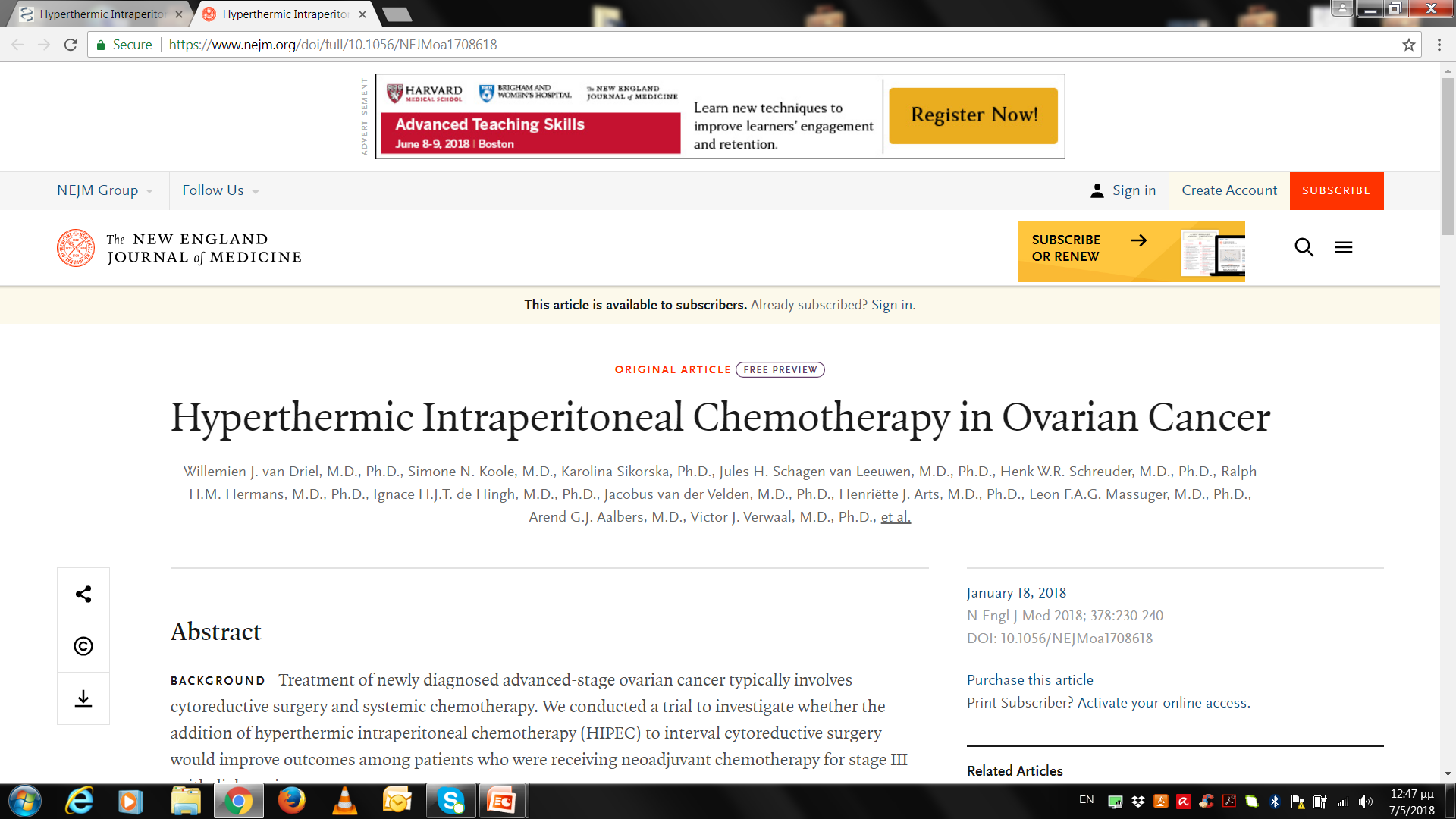 At the largest center (National Cancer Institute in Amsterdam; n = 105 pts), no difference was observed in favor of HIPEC

At the smaller centers (which included 18-36 patients), a hazard ratio in favor of HIPEC of 0.65 or lower was observed

Heterogeneity of the results, with the largest effect shown at the smaller centers
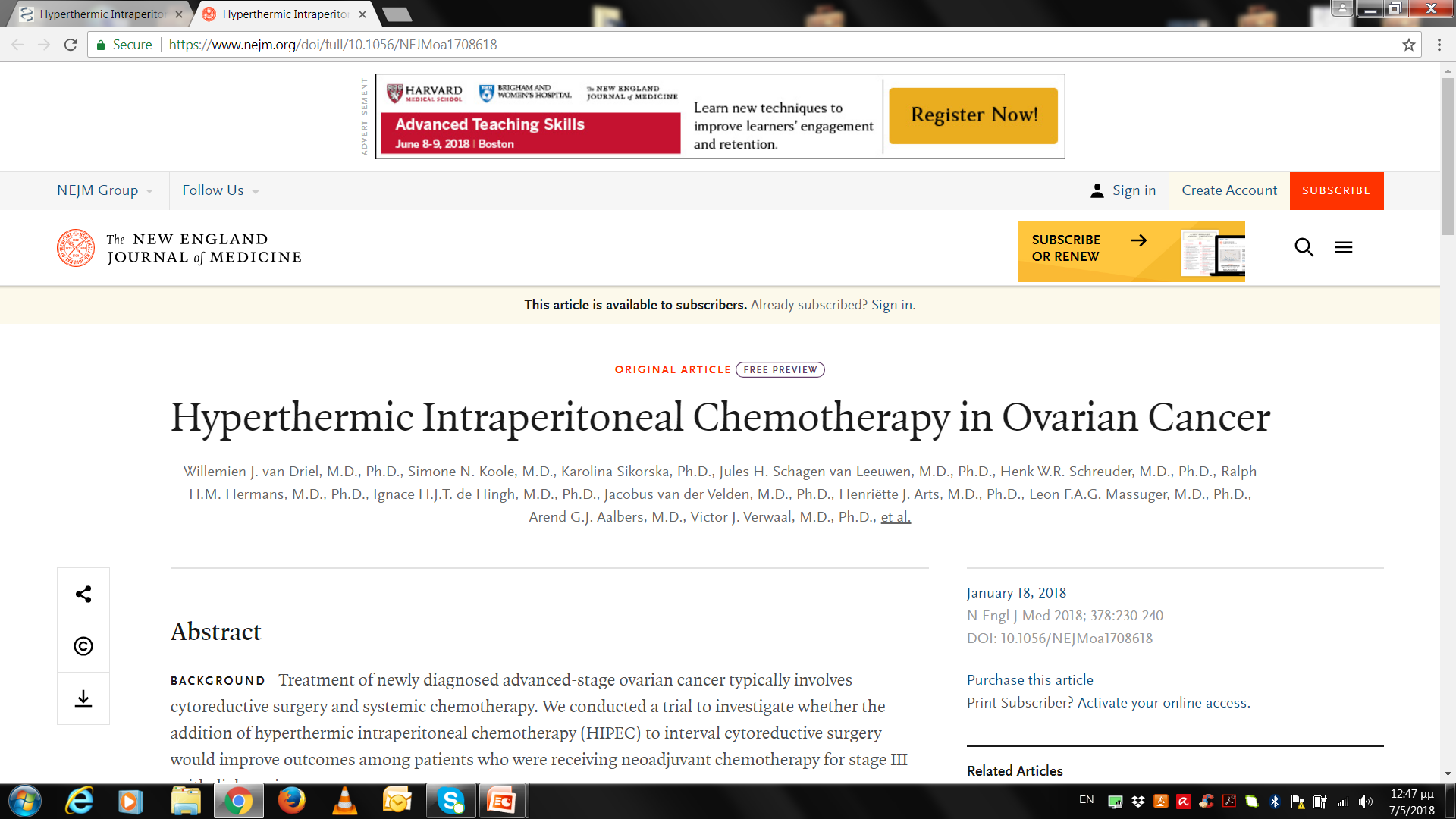 Imbalance in patients with non–high-grade serous ovarian cancer

In the control arm, 13 patients with unfavorable non–high-grade serous ovarian cancer (carcinosarcoma, 4; mucinous carcinoma, 2; clear cell carcinoma, 5; metastasis of gastrointestinal tumor, 1; and high-grade endometrioid carcinoma, 1)

Only 3 were included in the HIPEC arm (carcinosarcoma, 1; mucinous carcinoma, 1; and high grade endometrioid carcinoma, 1)

In the HIPEC arm, 6 patients with low-grade cancers were included, whereas only 2 were included in the standard arm

3 patients in the HIPEC arm were excluded because of intraoperative diagnosis of progressive disease, whereas none were excluded because of progression in the standard arm
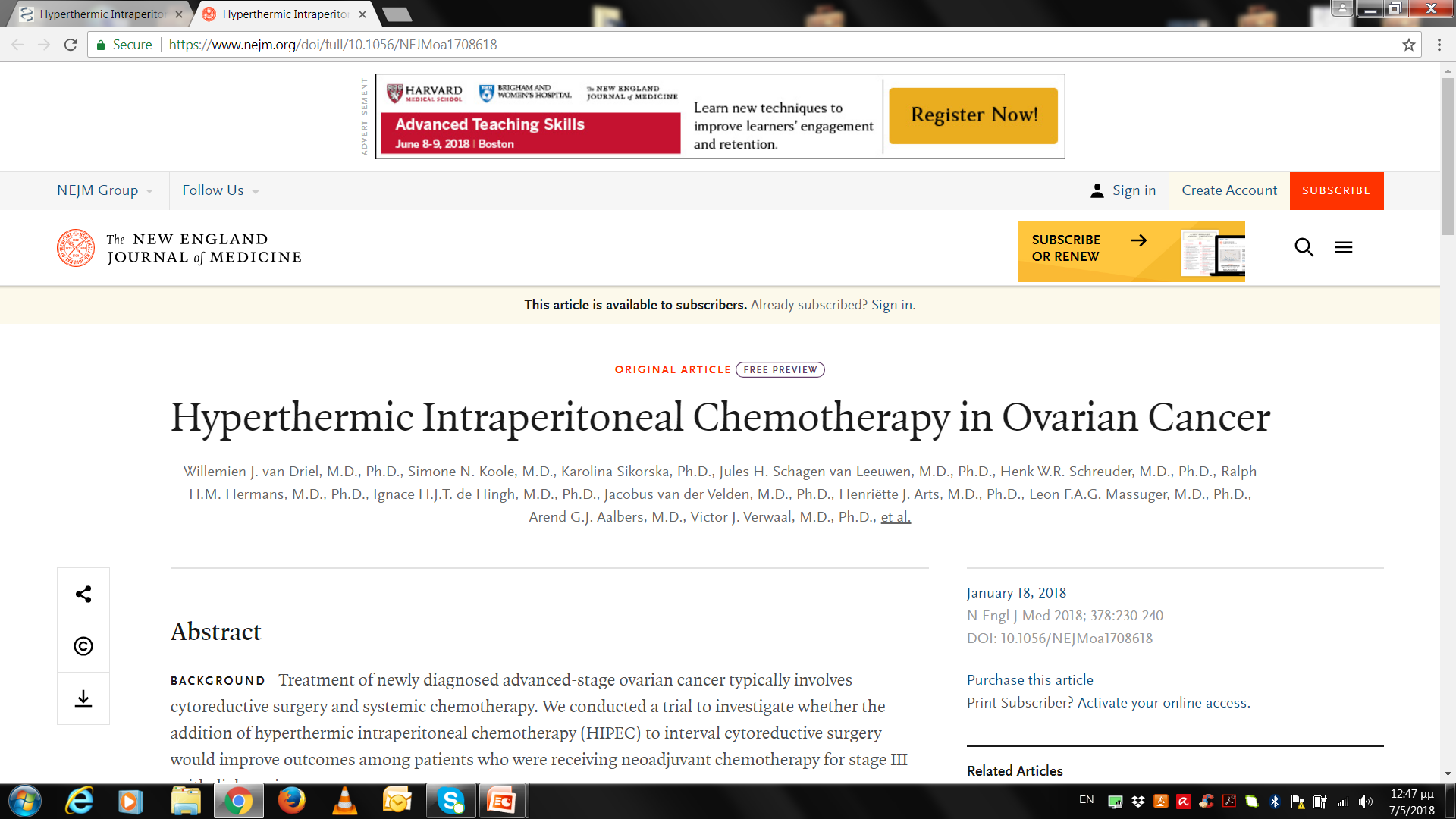 Were adverse events reported completely?

Rate of anemia was as low as 6%

Rates for leukopenia, neutropenia, and thrombocytopenia were <10%

Only 19% and 16% of the patients had any grade of alopecia in the HIPEC and control arms

Specific data for postoperative complications such as relaparotomies were not reported
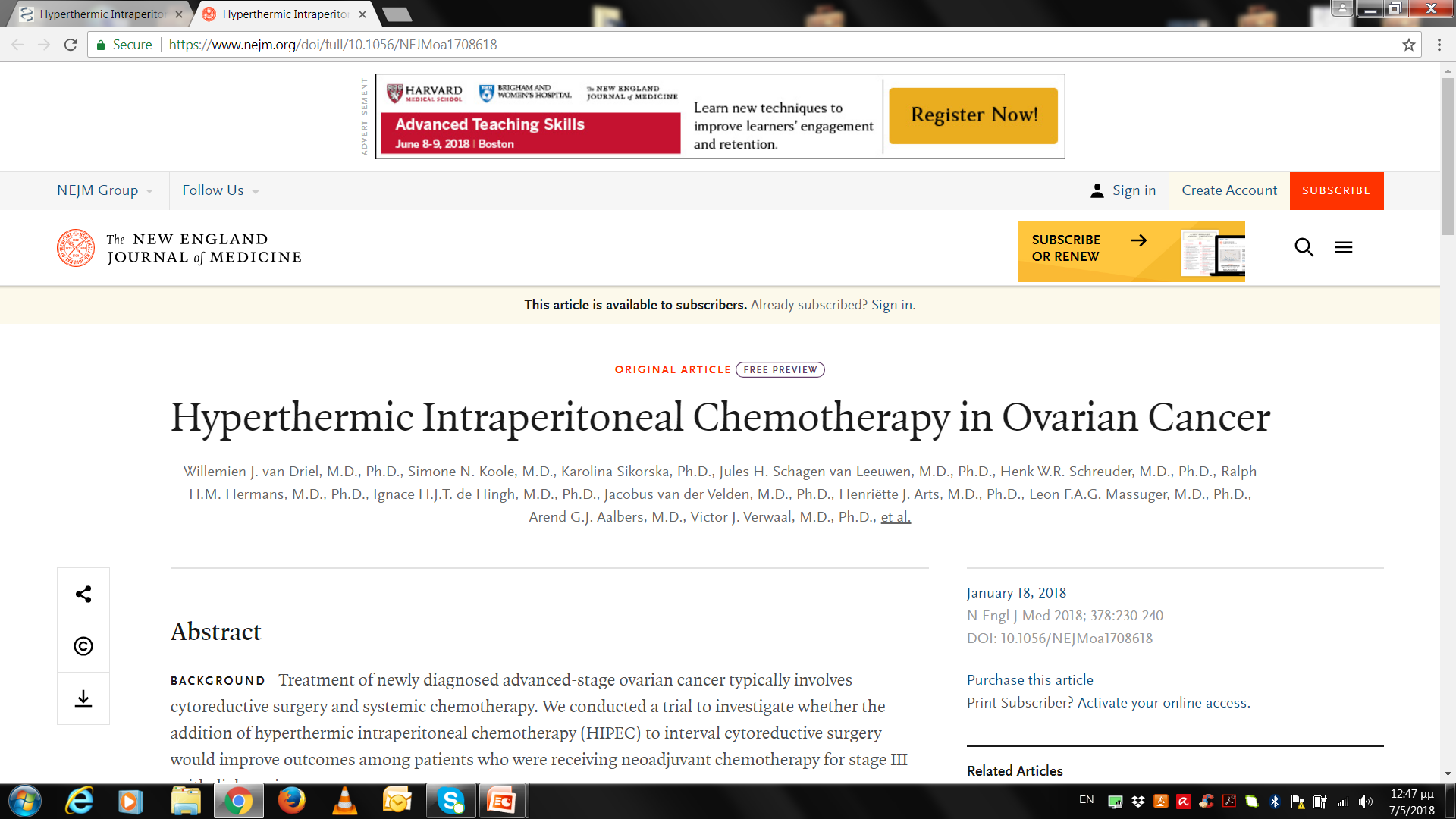 Complications in HIPEC and control arms
Rates of any grade of infection were 18% and 11%

Rates of bowel obstruction were 8% and 3%

Rates of thromboembolic events were 6% and 2%

Rates of fever were 12% and 8%

Rate of colostomy was 72% in the HIPEC arm and 43% in the control arm
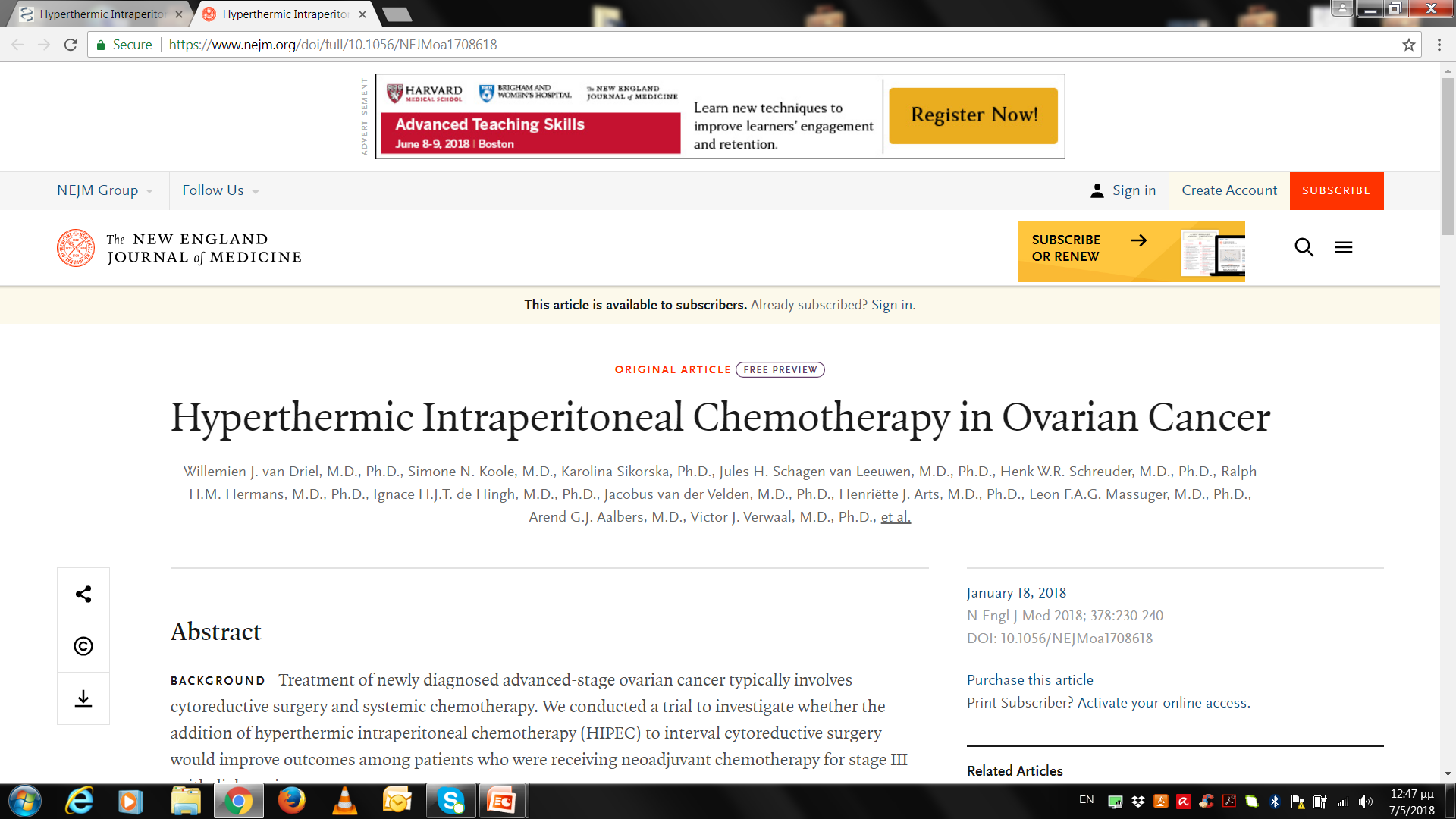 The trial was not stratified for important prognosticators:


FIGO III substage

Response to neoadjuvant chemotherapy (CRS)
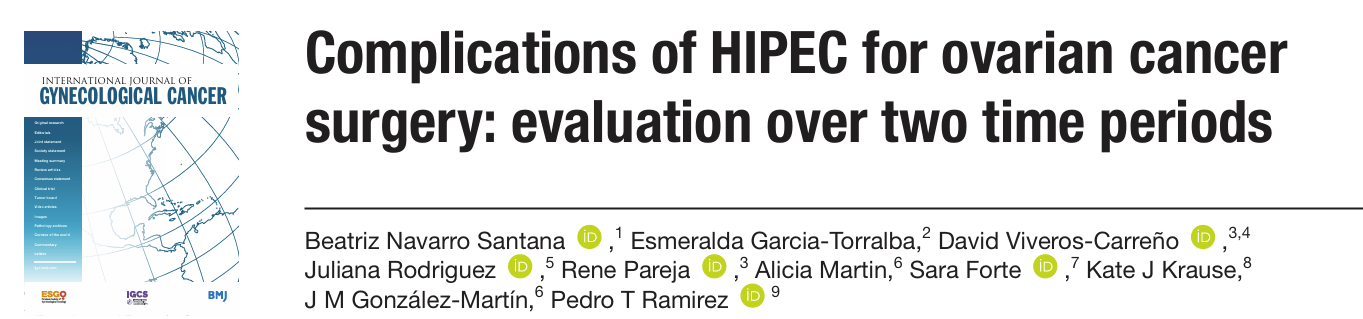 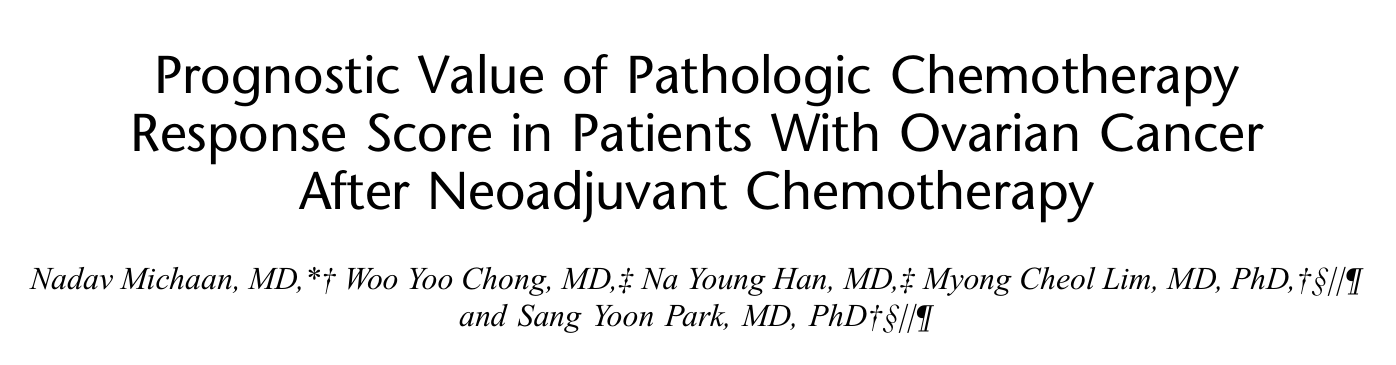 November 2018
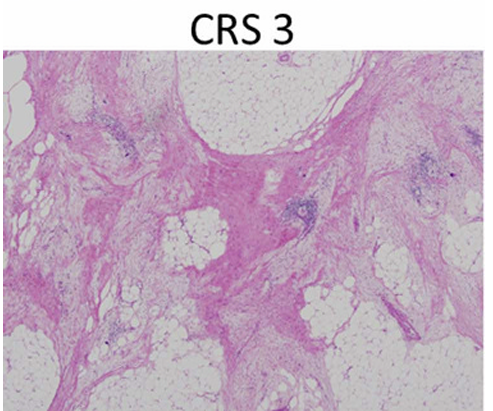 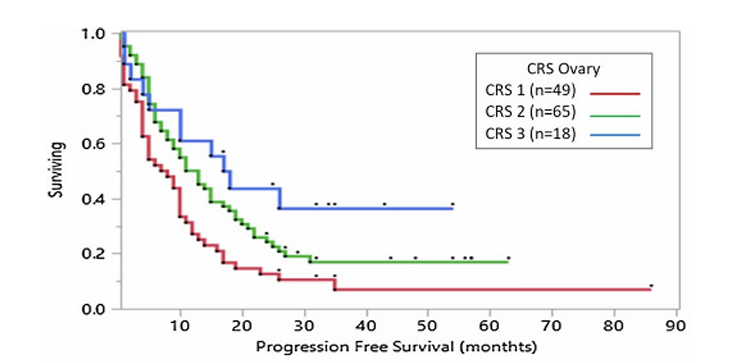 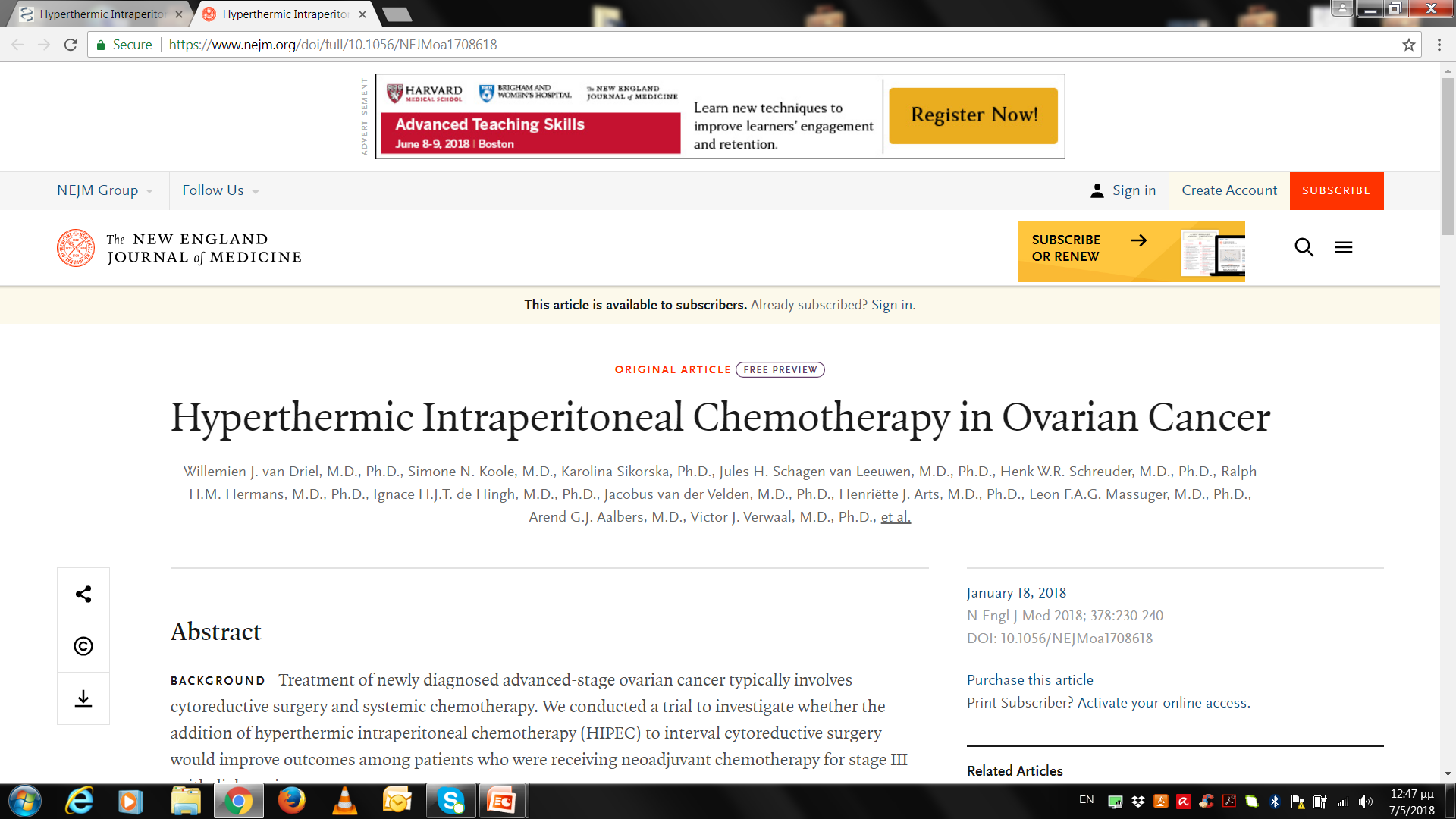 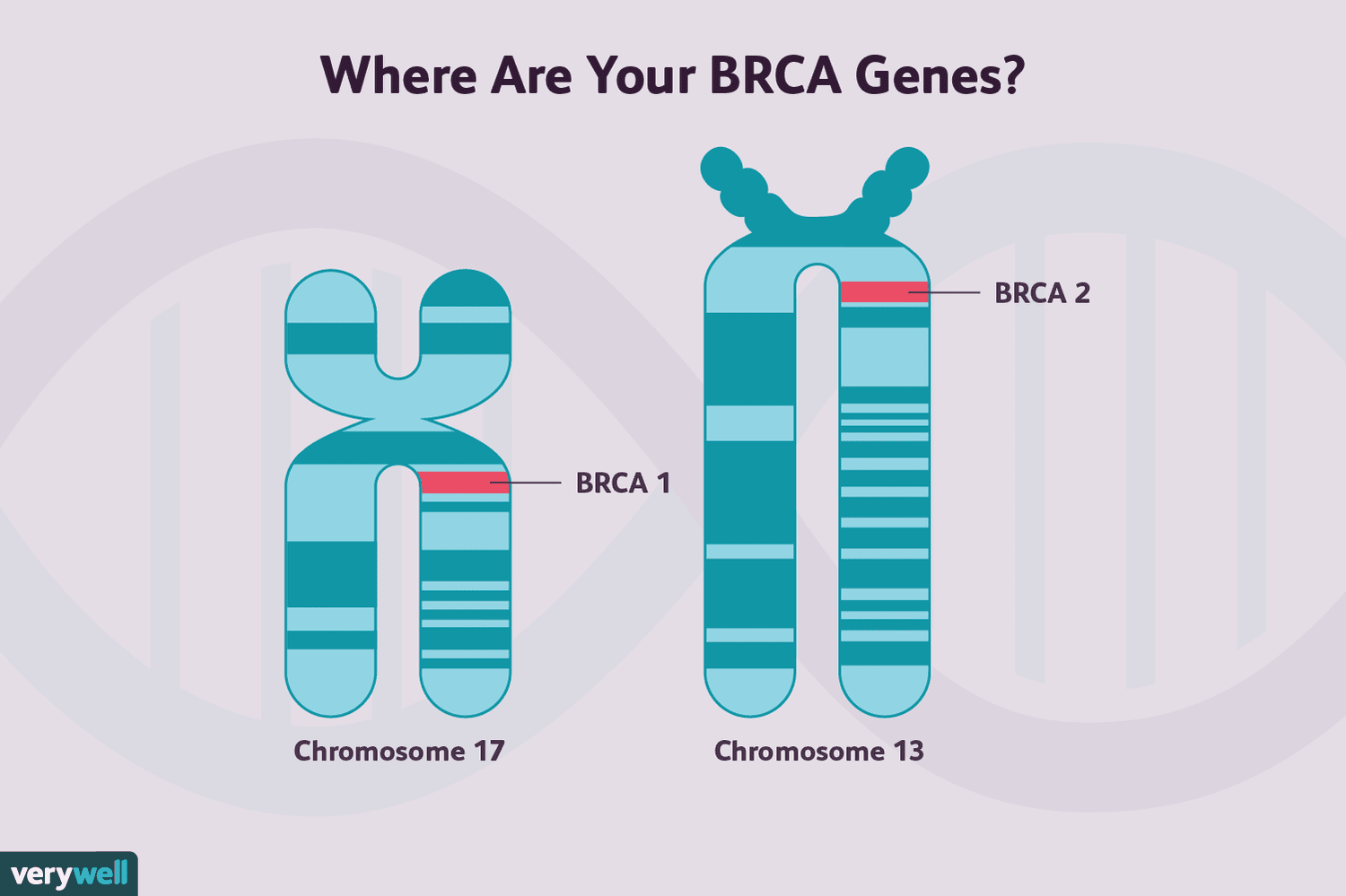 The trial was not stratified for important prognosticators:

BRCA status
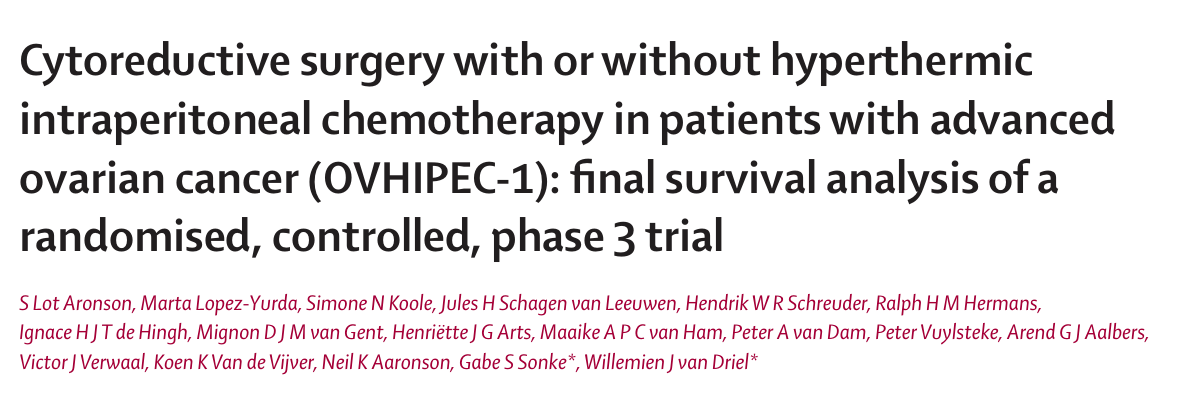 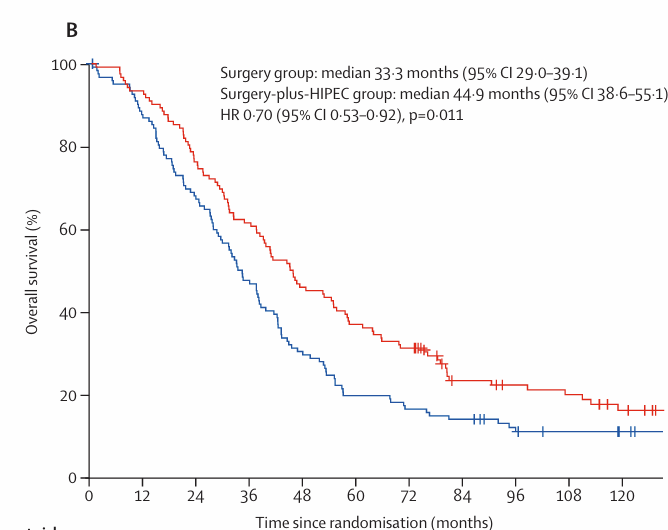 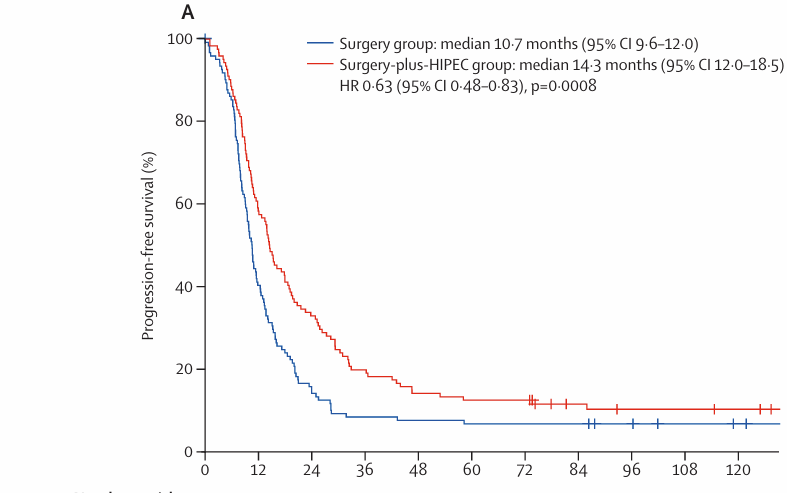 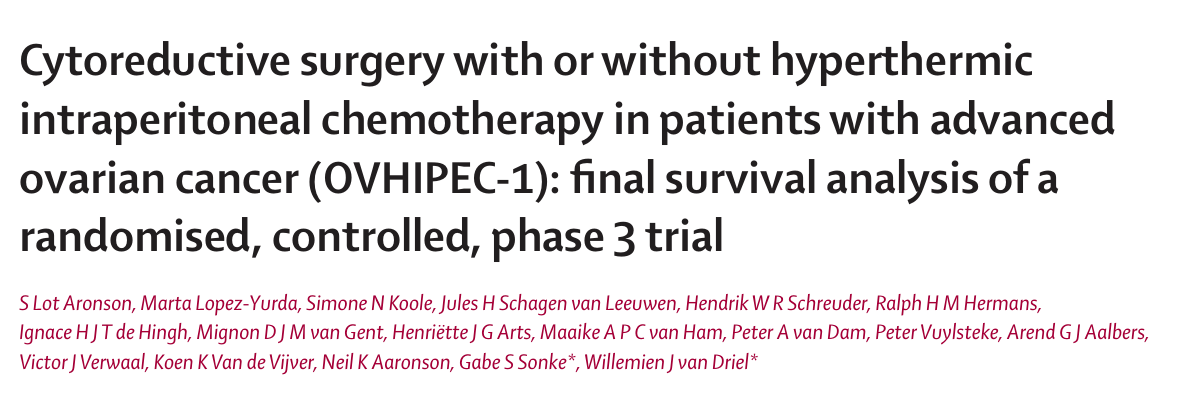 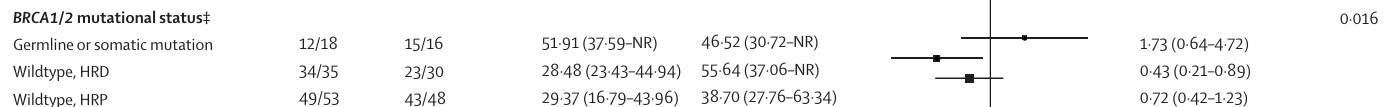 Possible explanations:
 1. The impaired DNA repair in HRD tumours without pathogenic BRCA1/2 mutations are compromised by the depleting effect of hyperthermia on BRCA1 and BRCA2 protein function, making these tumours more sensitive to chemotherapy.  

2. HIPEC might not further improve survival in BRCA1/2 carriers, who are already particularly sensitive to systemic chemotherapy.
2. Evidence from Randomised trialsSecondary Debulking in Advanced Ovarian Cancer
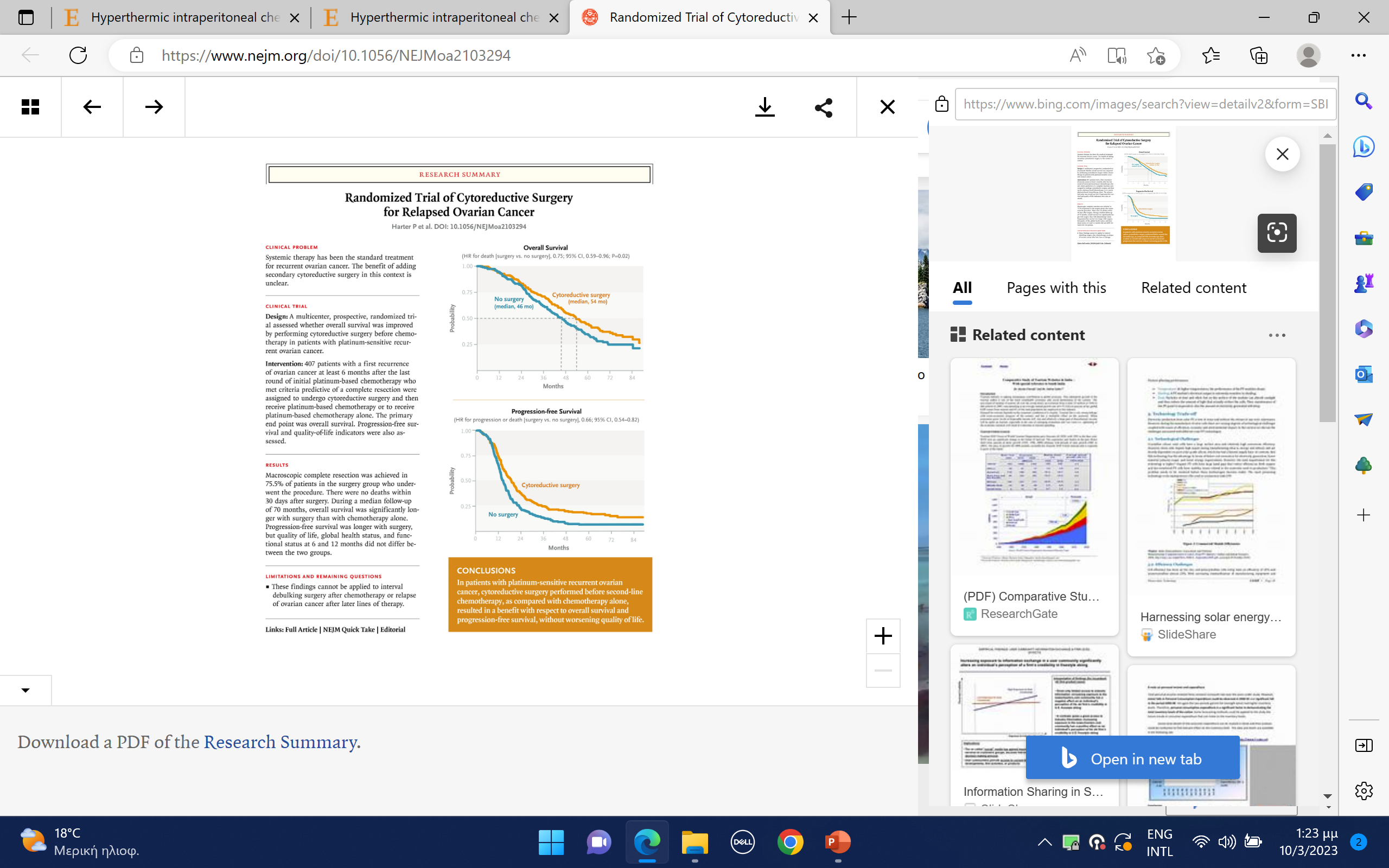 No evidence of survival benefit with HIPEC at Secondary Cytoreduction
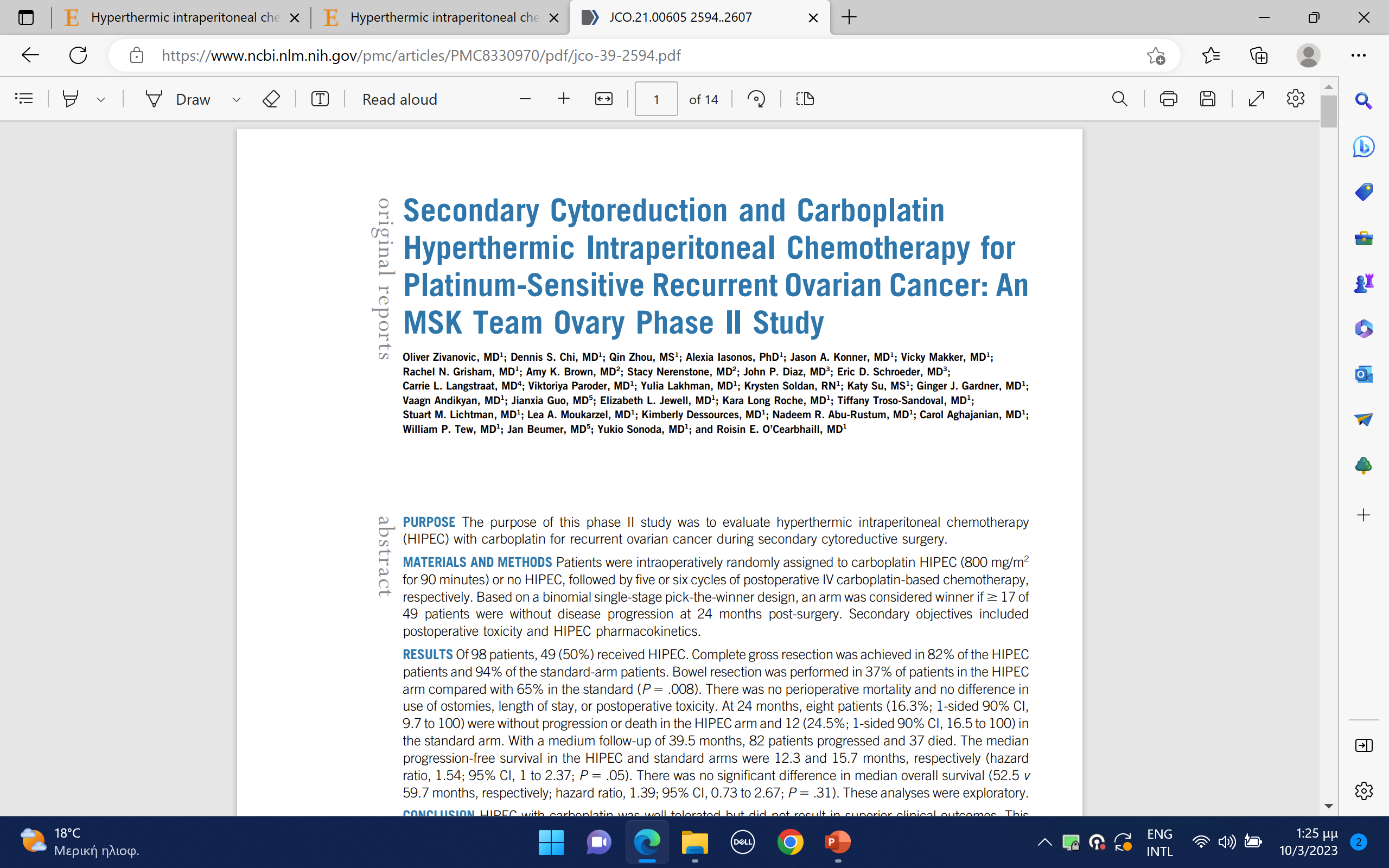 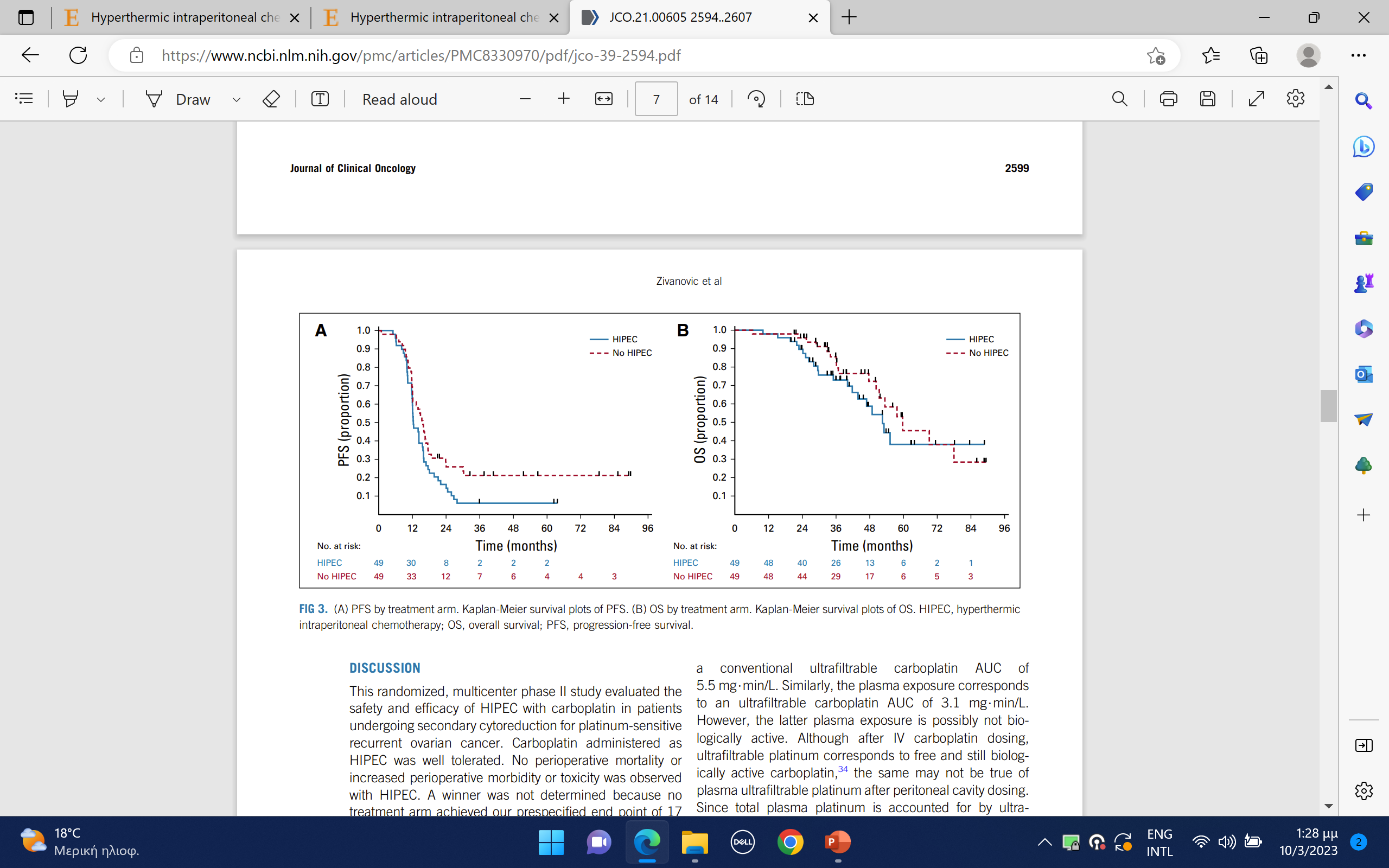 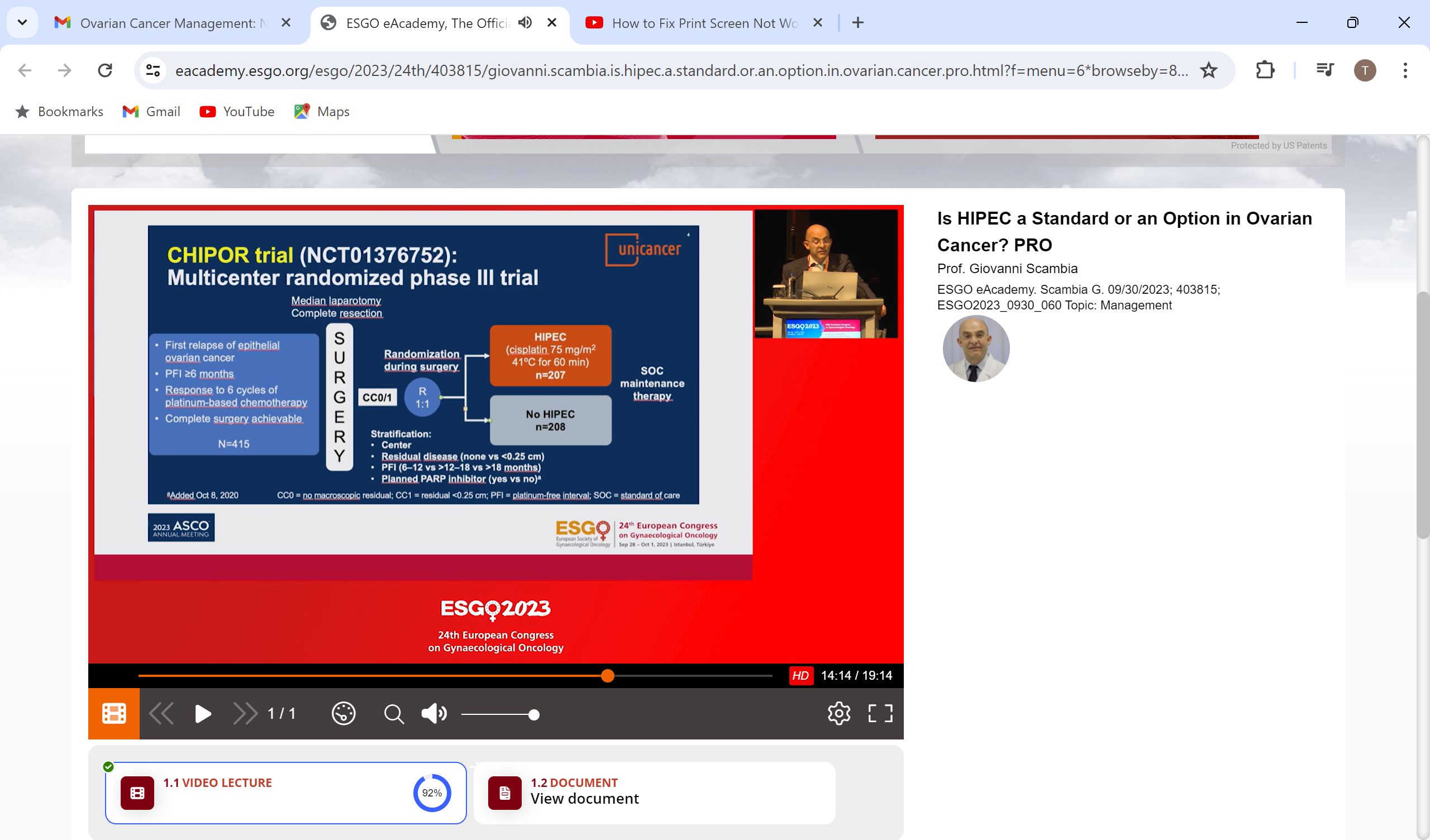 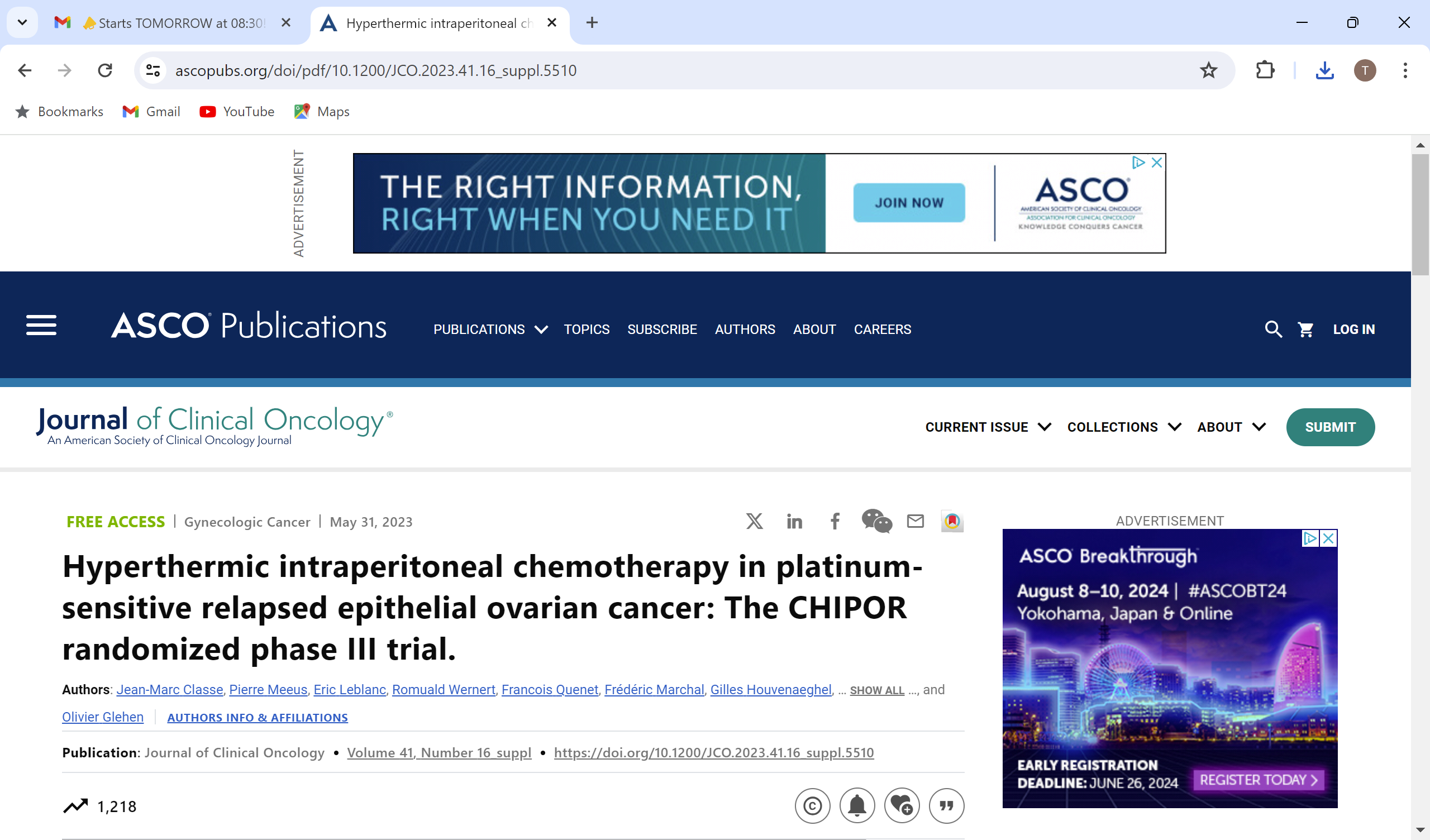 HIPEC significantly improves OS and PFS of women with EOC treated with second-line platinum-based CT 
followed by secondary complete cytoreductive surgery
CHIPOR trial ASCO 2023
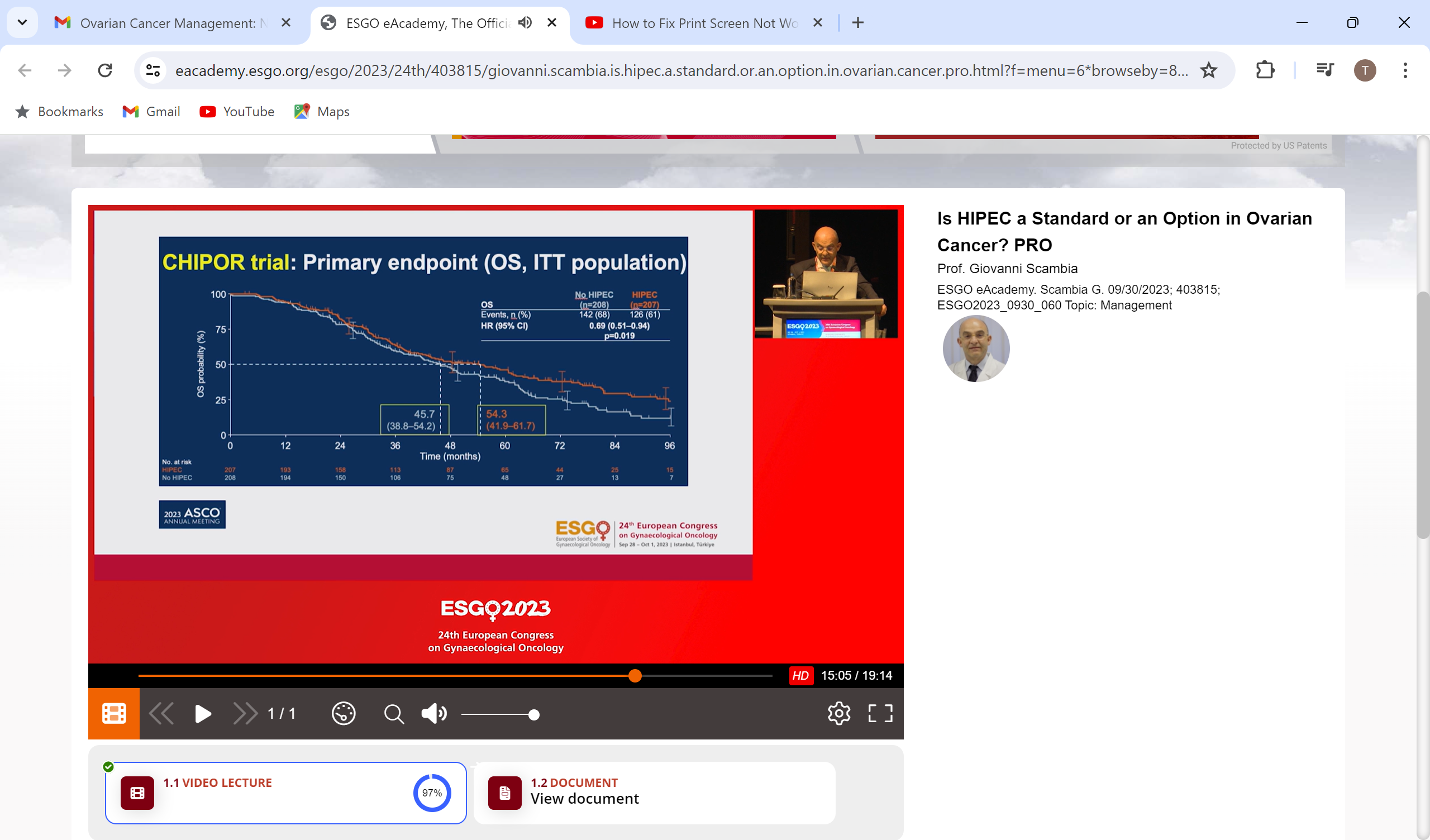 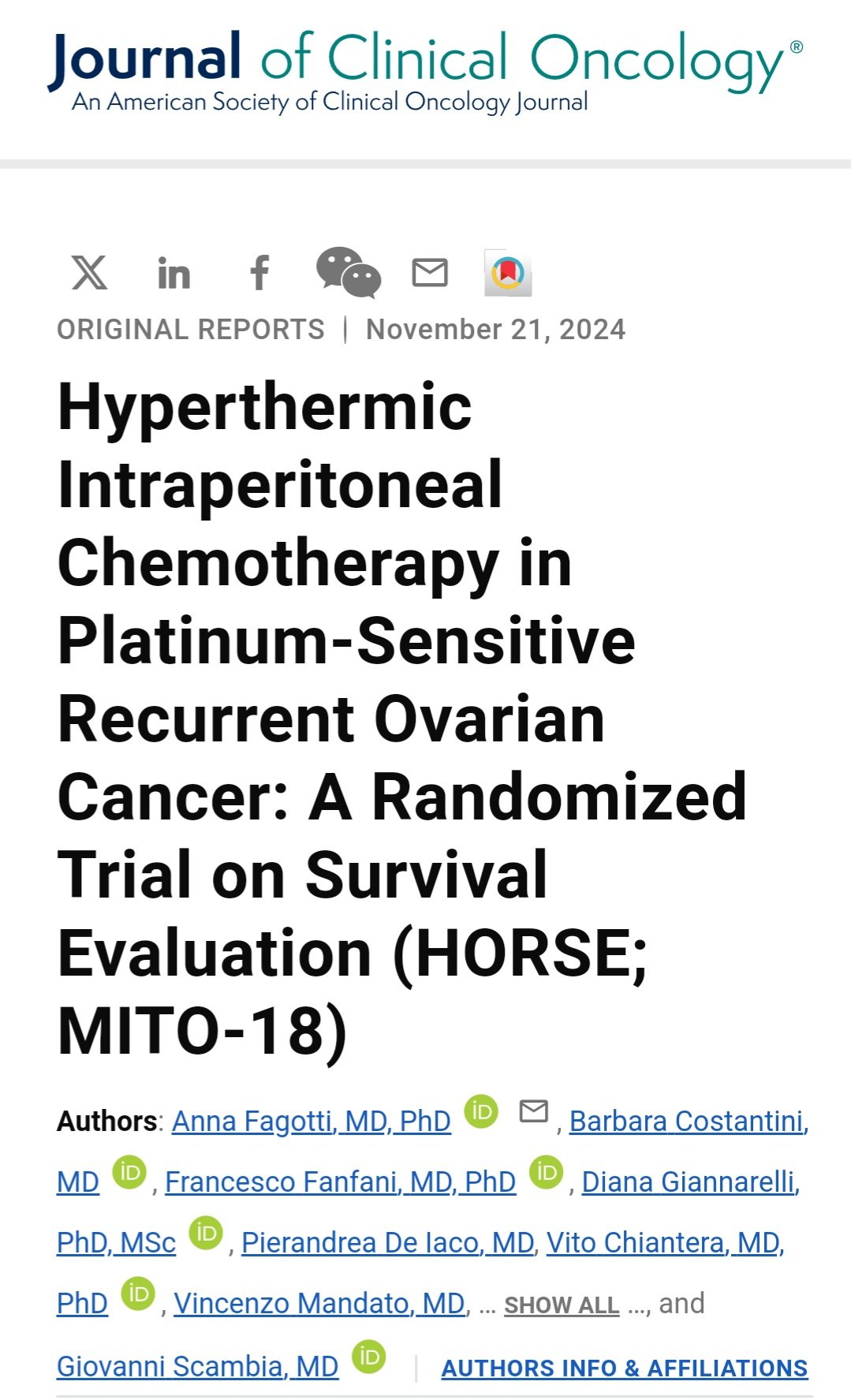 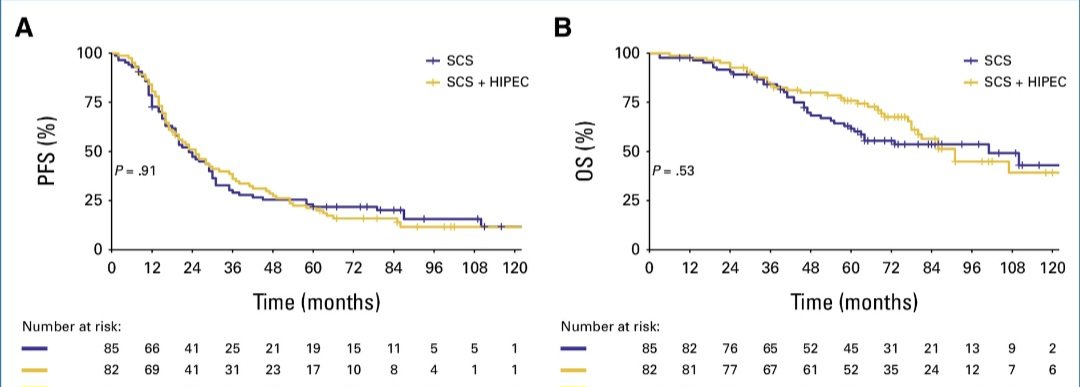 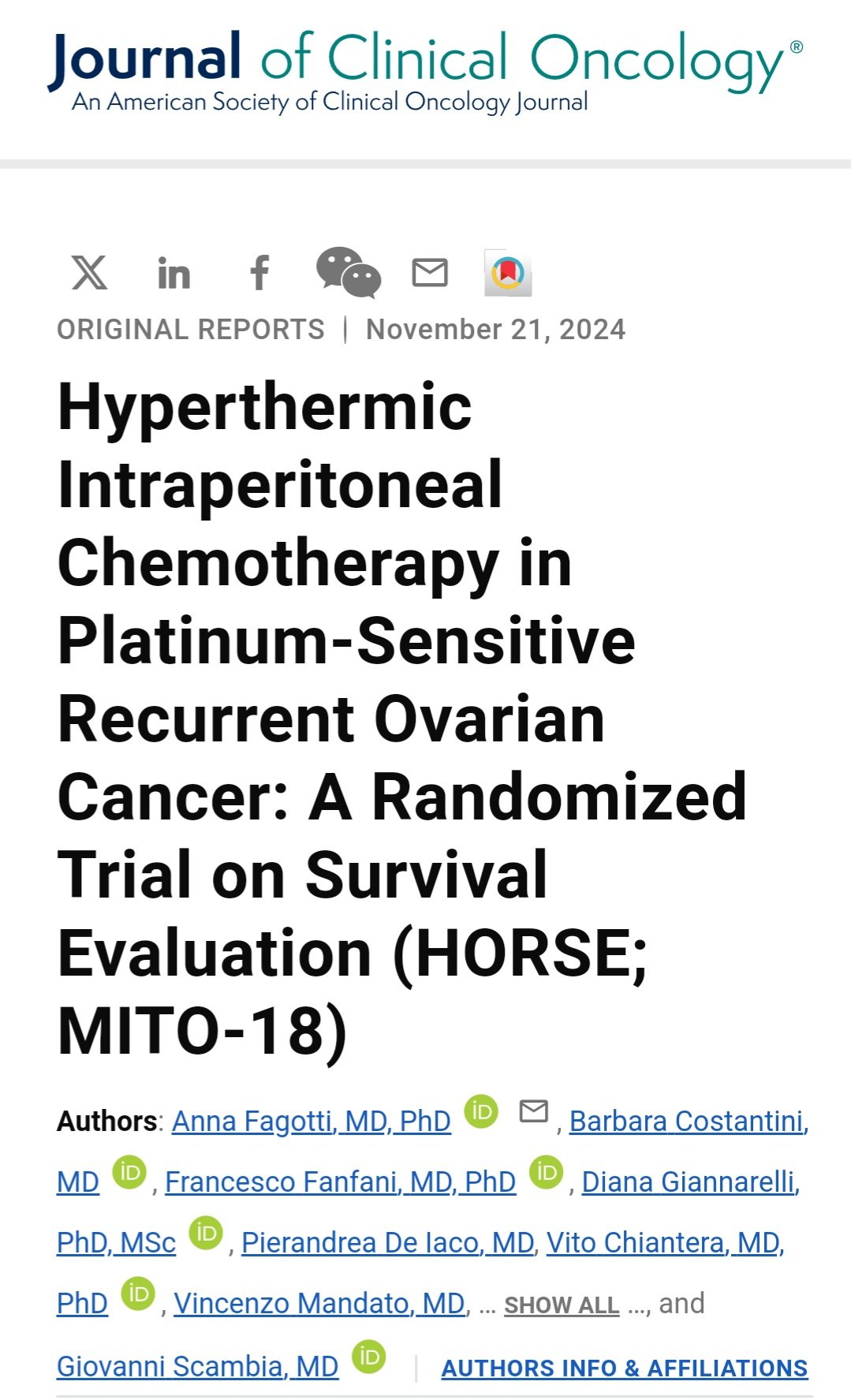 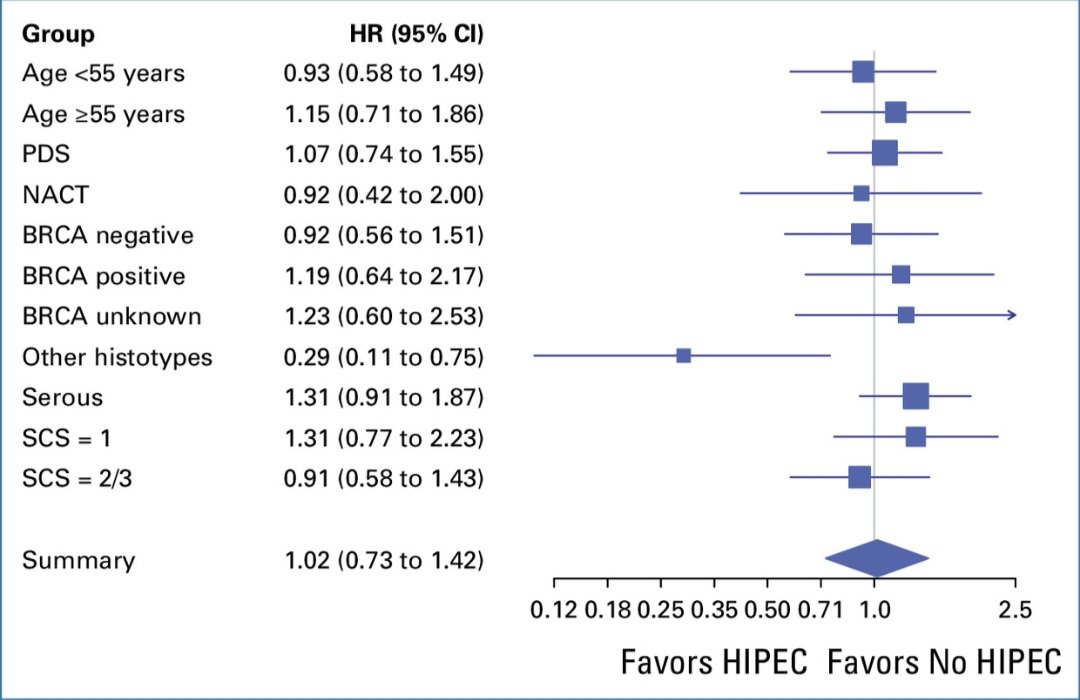 How to access the role of HIPEC in Peritoneal Carcinomatosis?
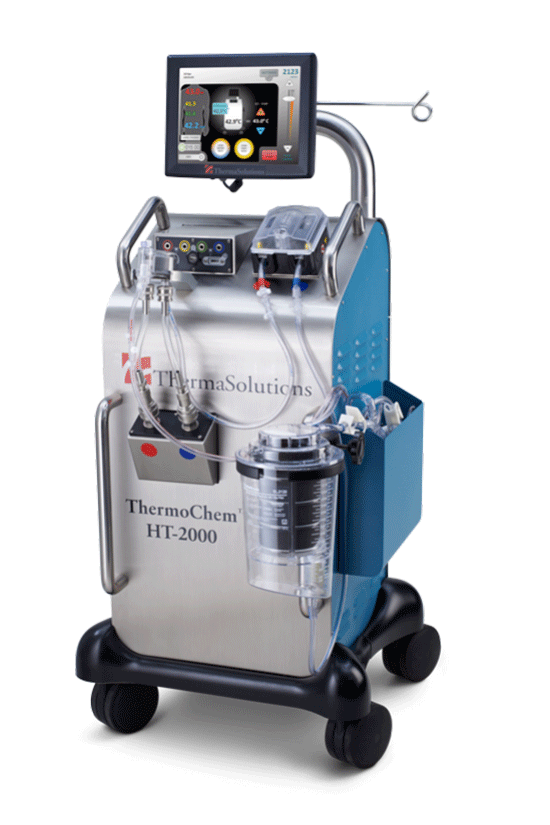 Evidence from randomized trials

Complications, is it harmful?

Incorporation in Guidelines
Why Postoperative IP Chemo did not work?COMPLICATIONS!!ONLY 42% IN GOG252 COMPLETED 6 CYCLES
Infection, fever

Pain, nausea, vomiting

Haematological, 
	Metabolic,
	Neurologic toxicity
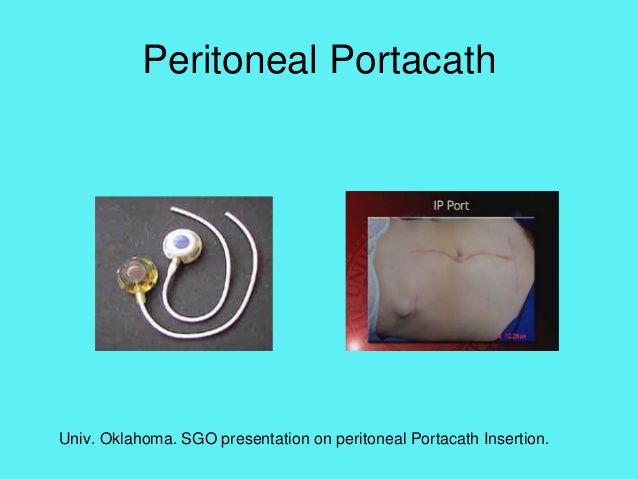 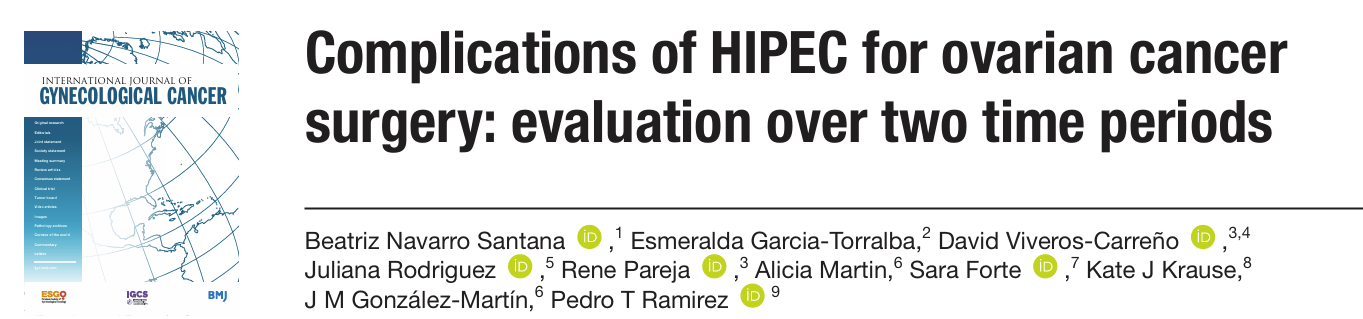 5000 patients from 69 studies
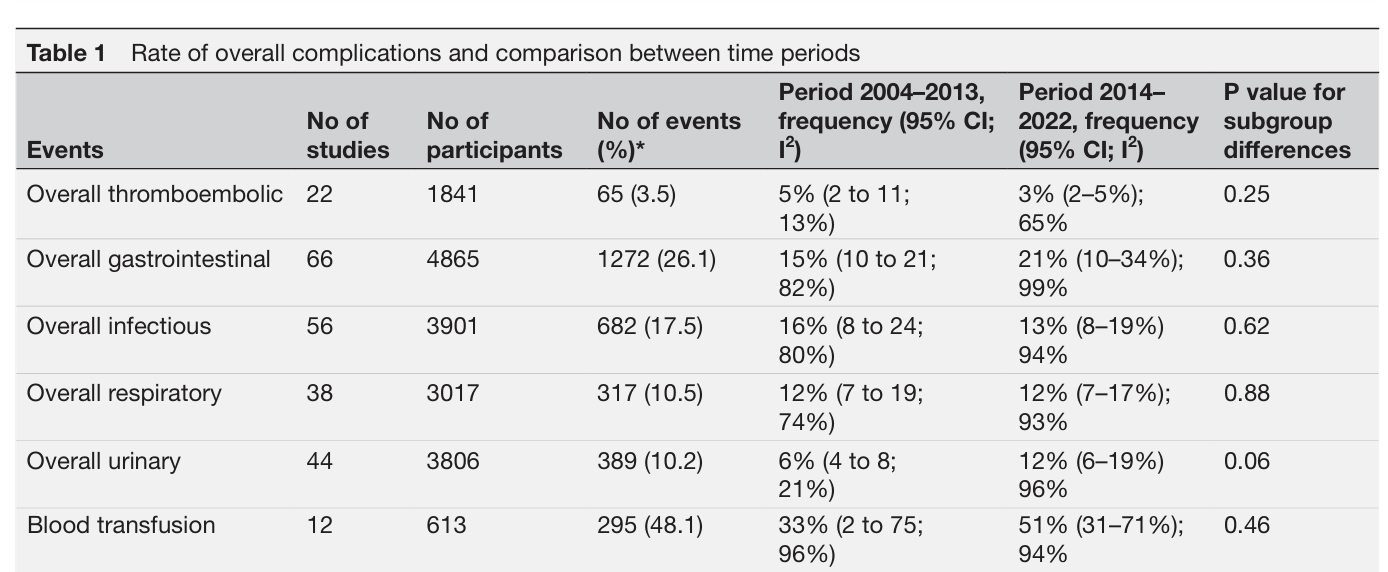 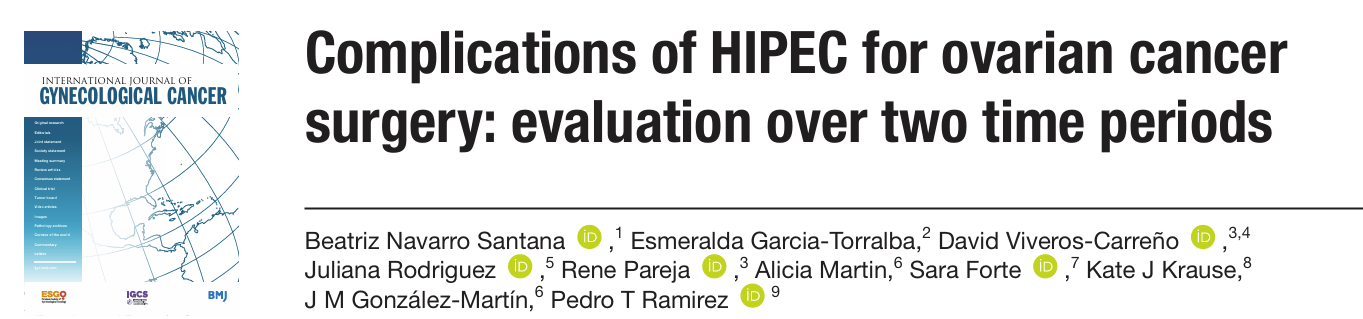 Frequency in anastomotic leak			4%

Ostomy					22% 

Renal failure 					8%

Intensive care unit admission			49%

Re- operation 					7%

Post- operative death rate			3%
5000 patients from 69 studies
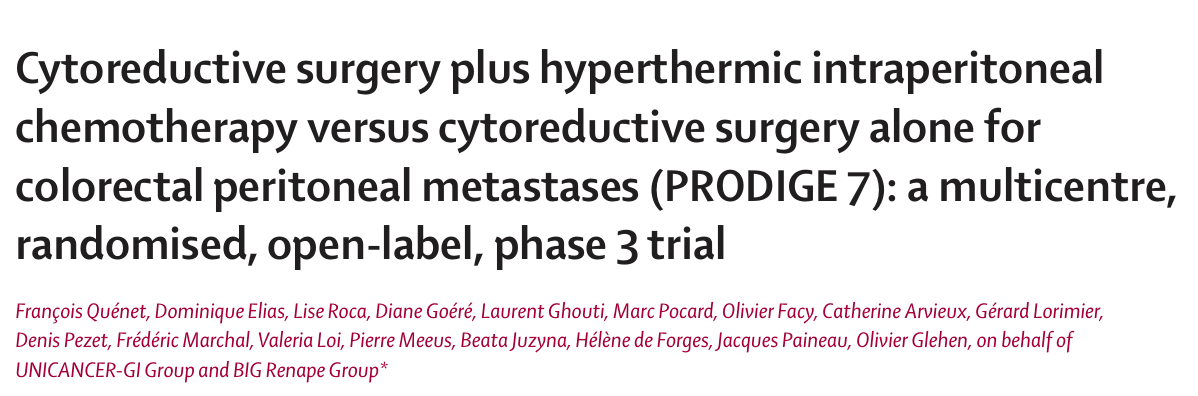 Lancet Oncol 
2021; 22: 256–66
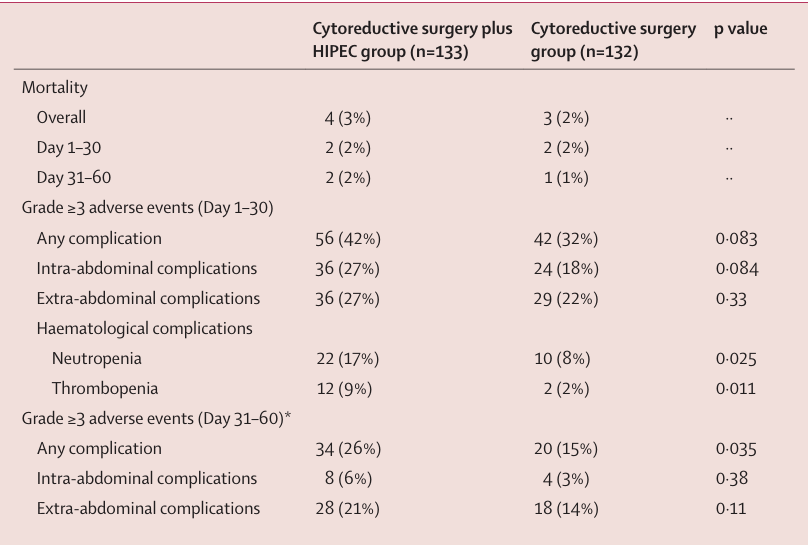 Higher Mortality
Higher Grade ≥3 Morbidity
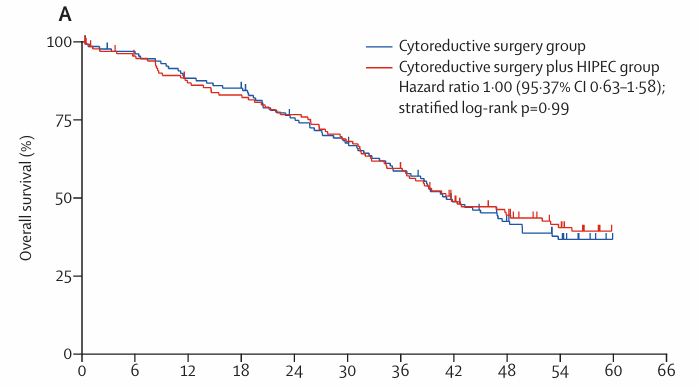 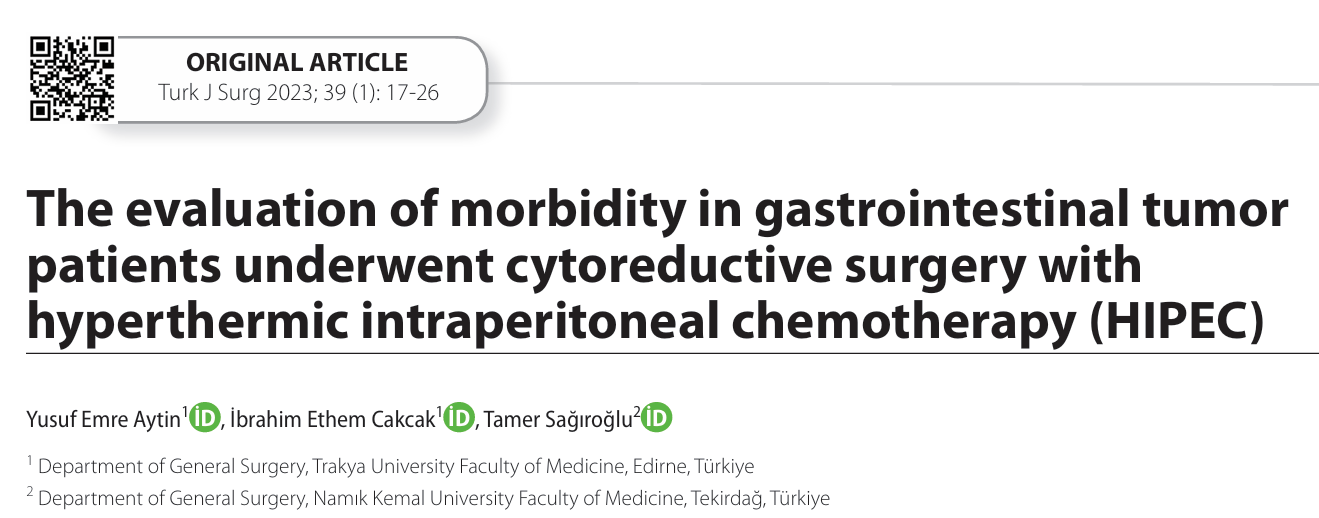 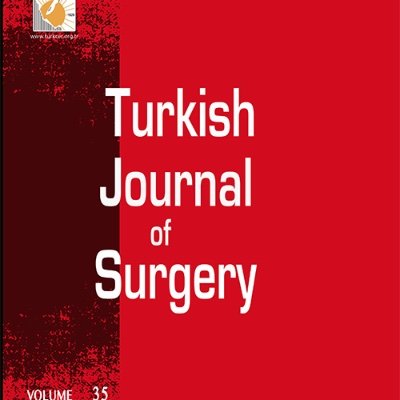 Mild morbidity		46.6%

Severe morbidity	36.6%

Mortality			11.66%
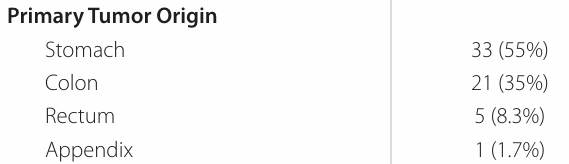 3. Complications, is HIPEC harmful?
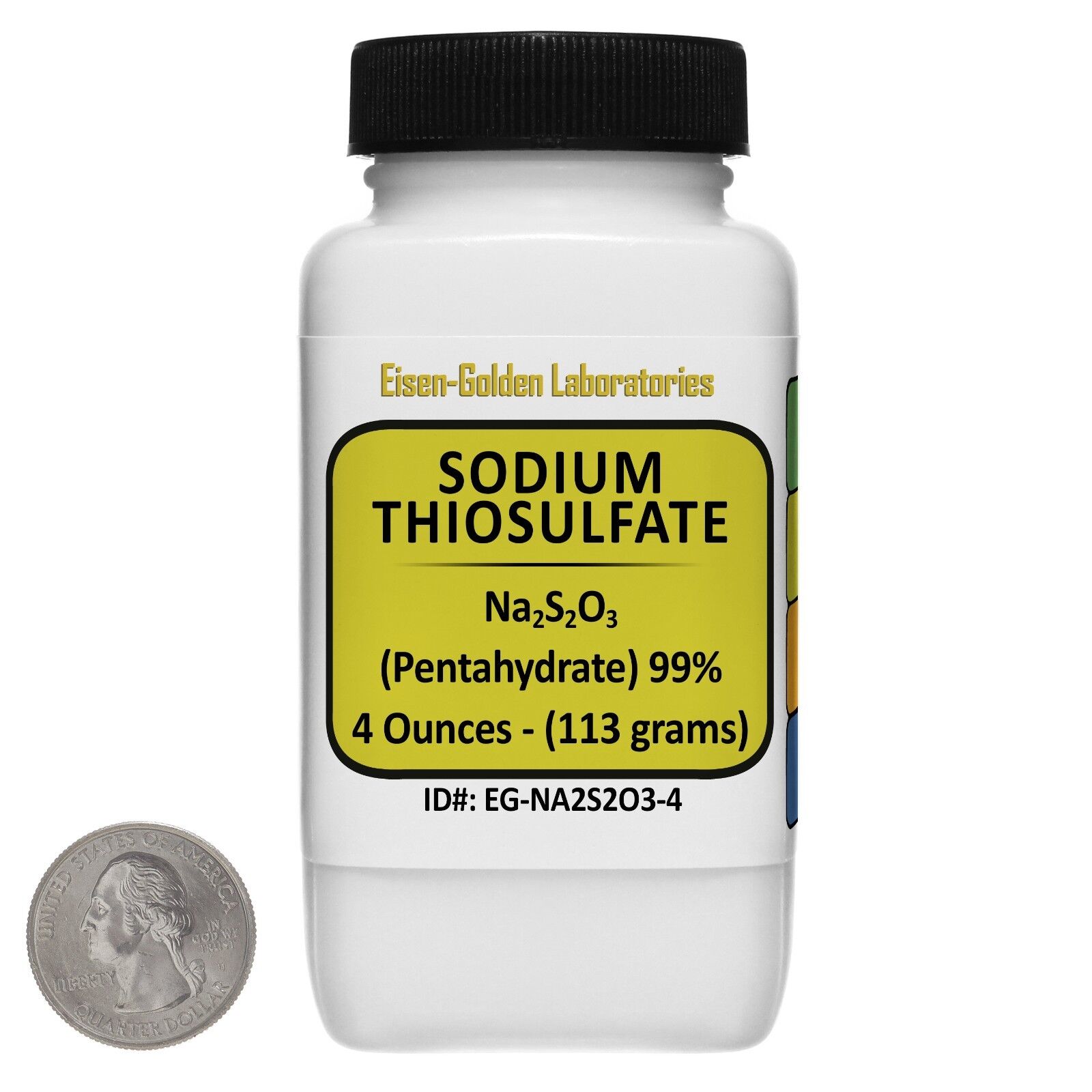 Cisplatin is nephrotoxic
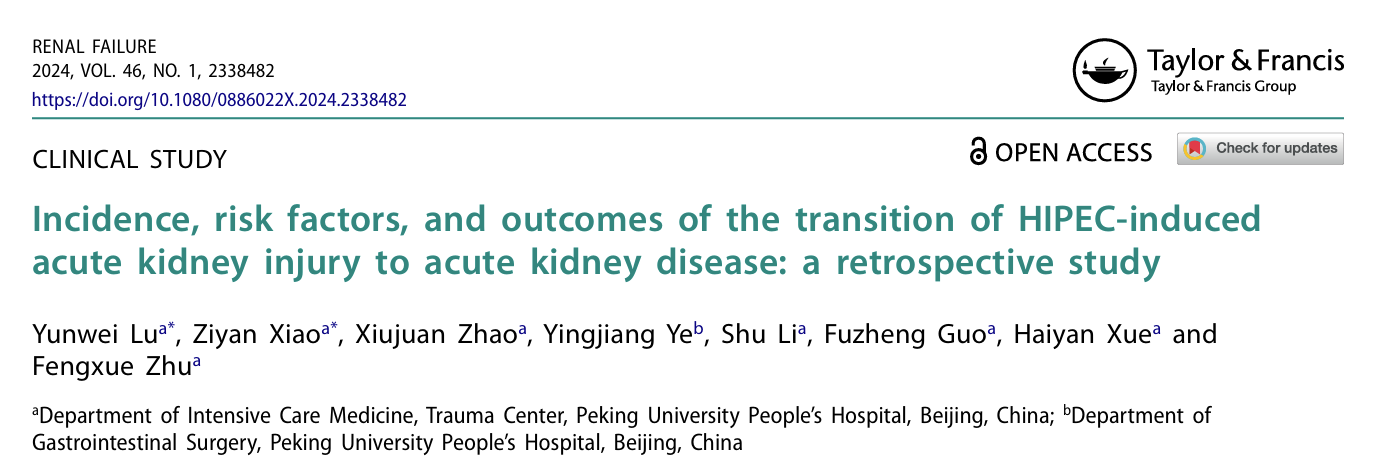 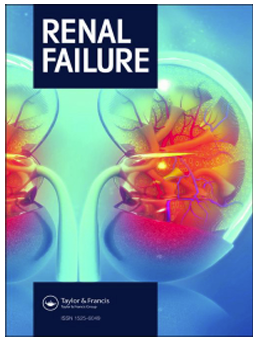 AKI 							21.5% 

Progression to AKD					13.3% 

AKD cohort risk of 30 day in-hospital mortality 	14.3%

AKD cohort risk CKD progression			42.8%
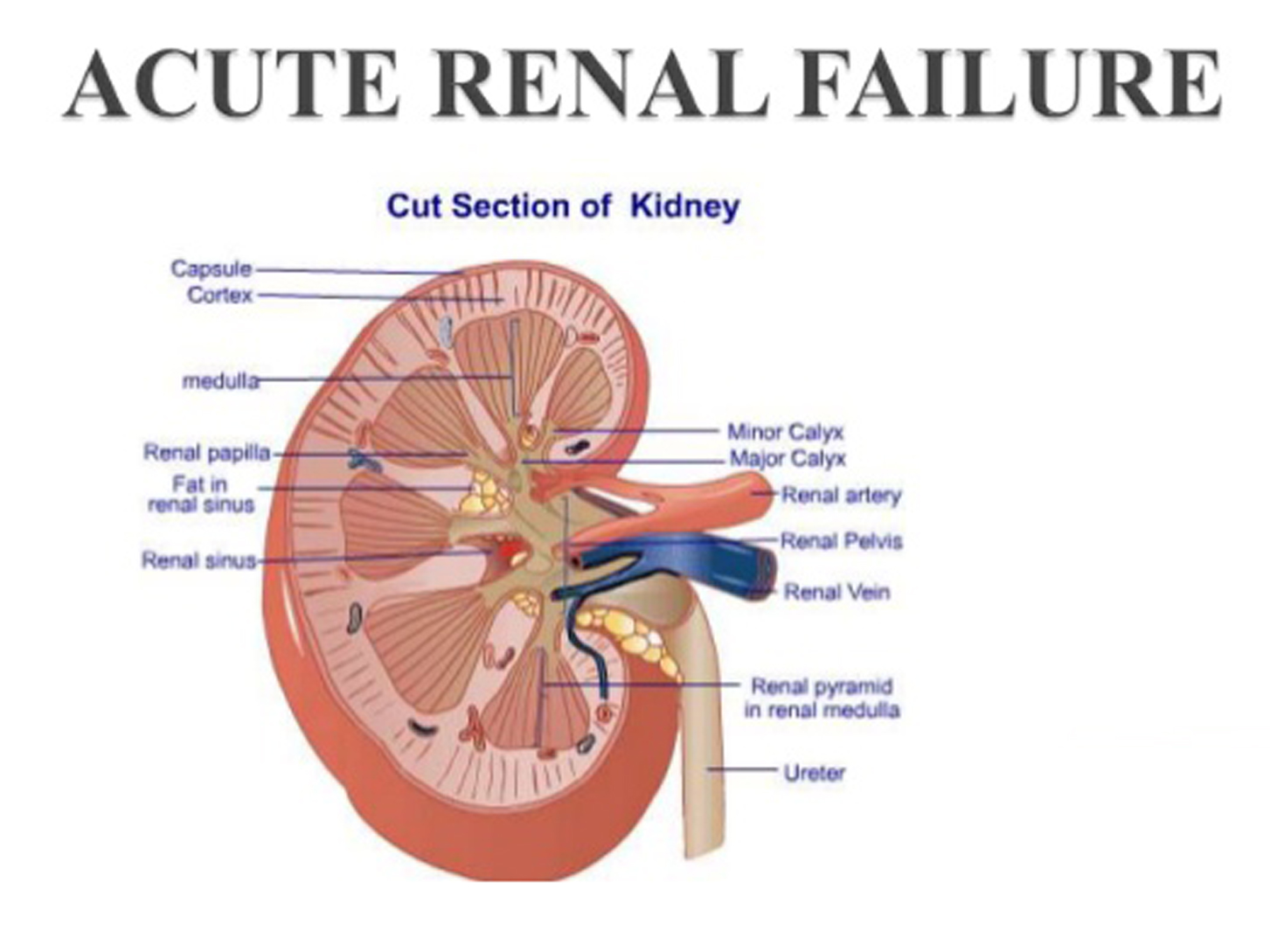 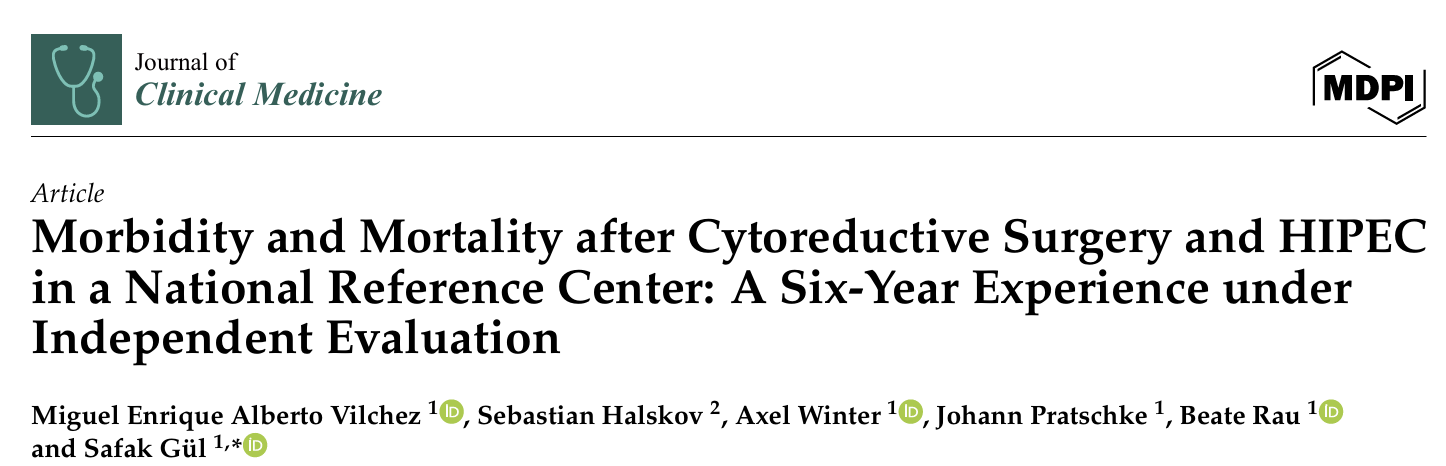 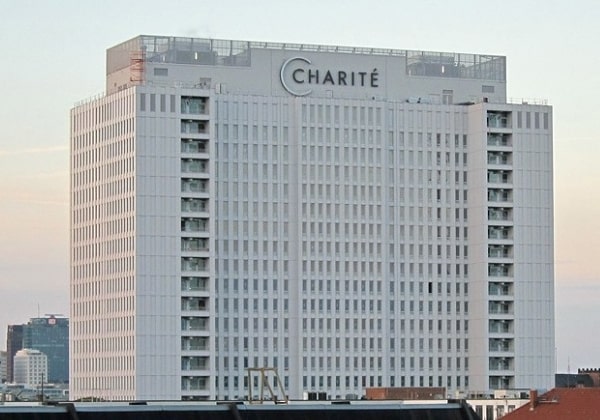 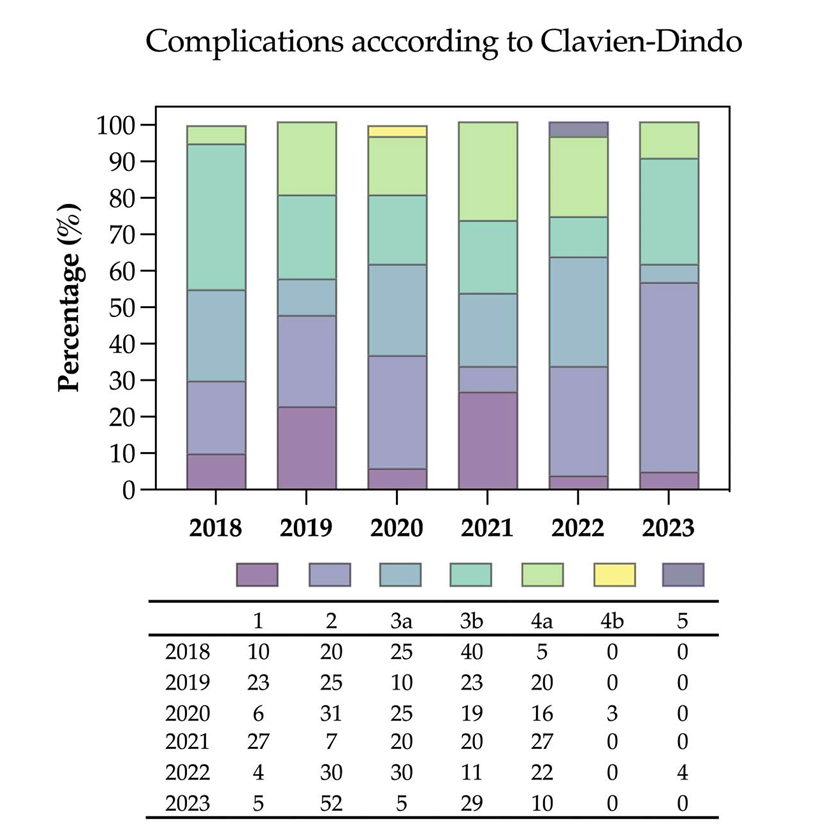 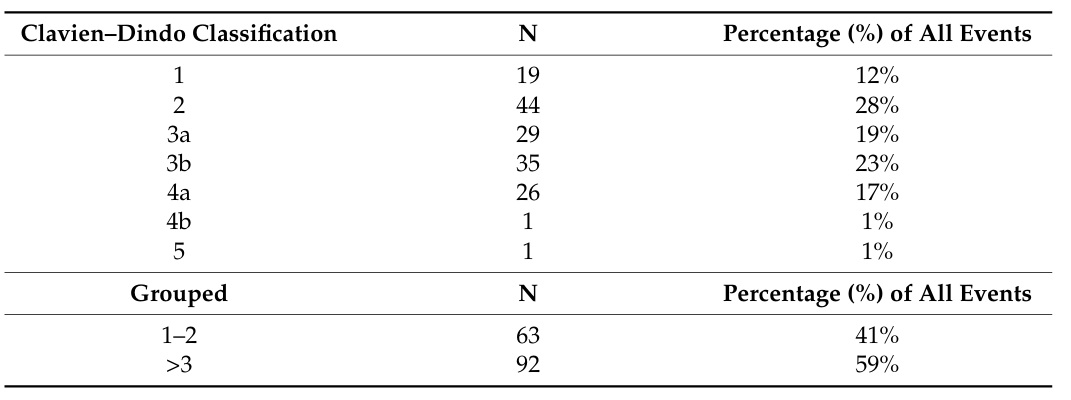 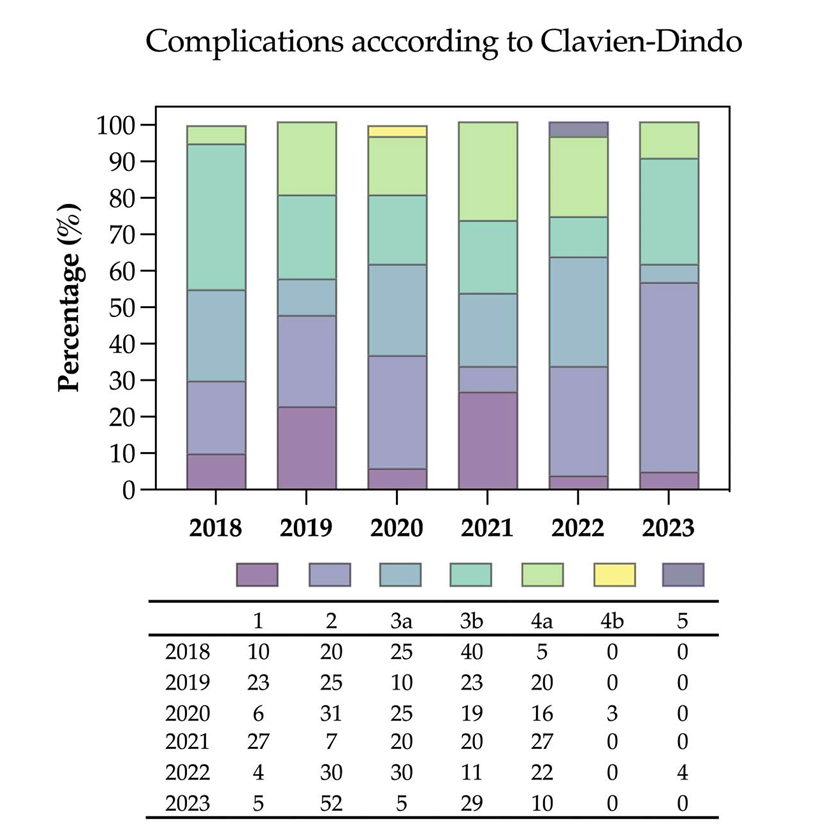 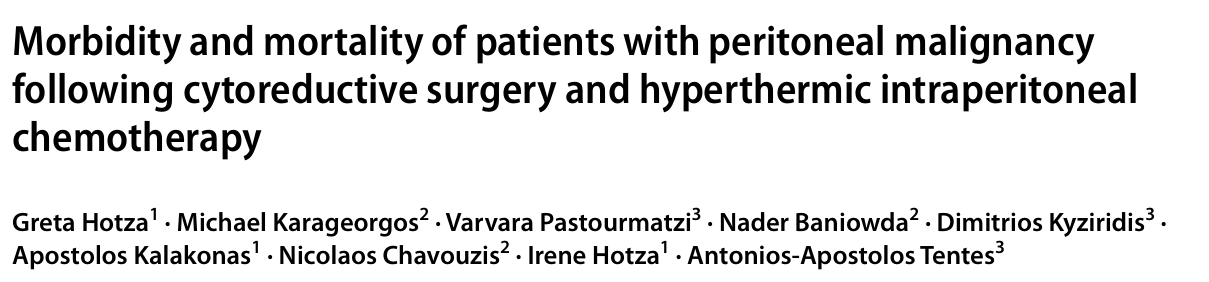 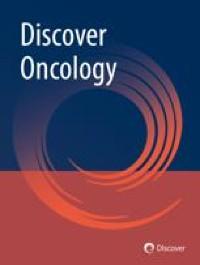 Discover Oncology 
(2024) 15:106
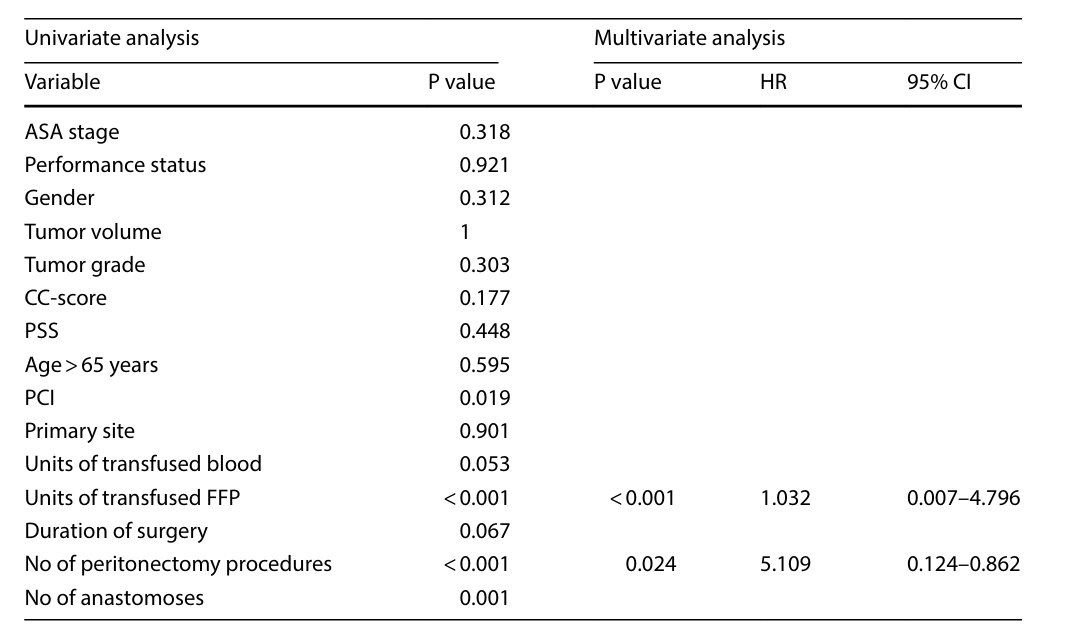 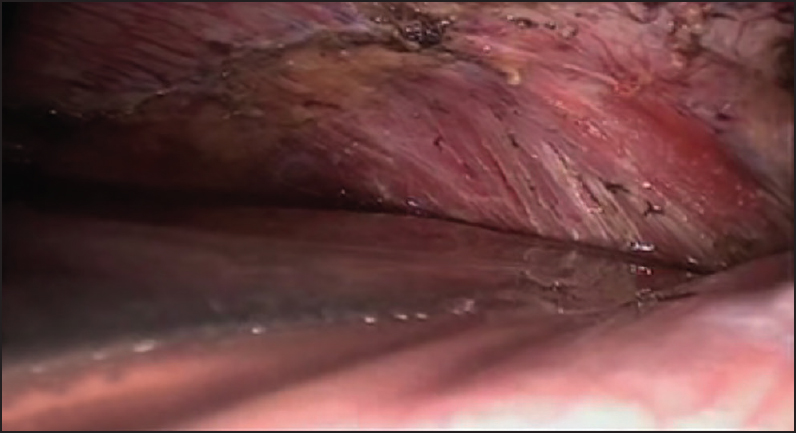 Units of transfused FFP  

No of peritonectomy procedures
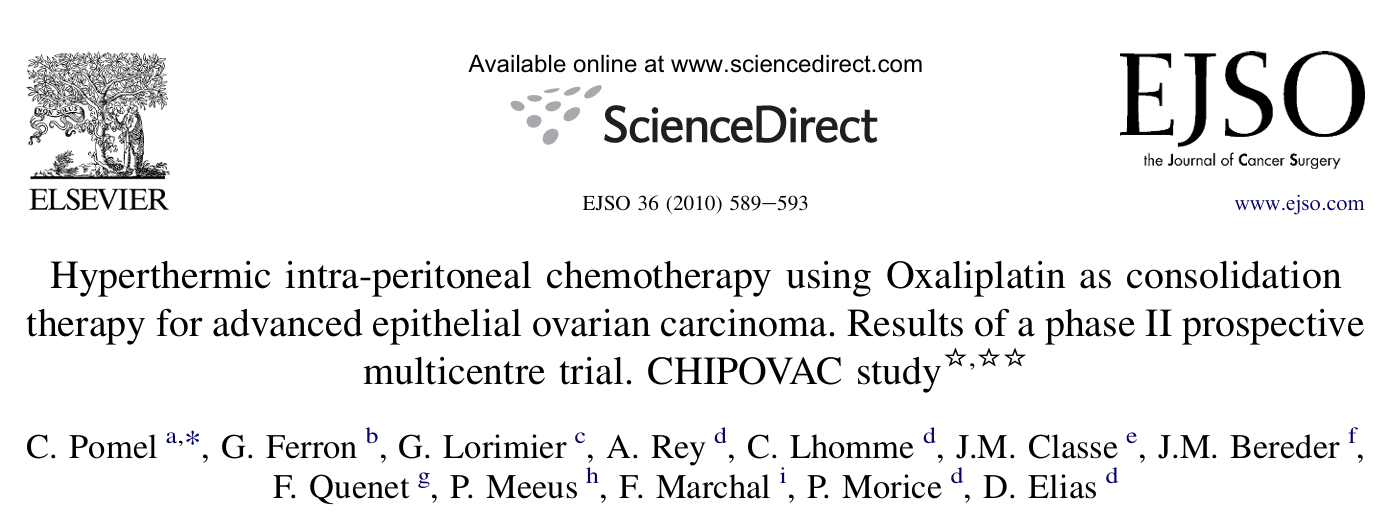 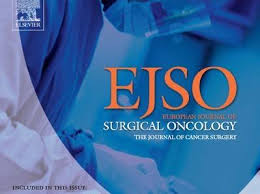 Pomel et al
EJSO 36 (2010)
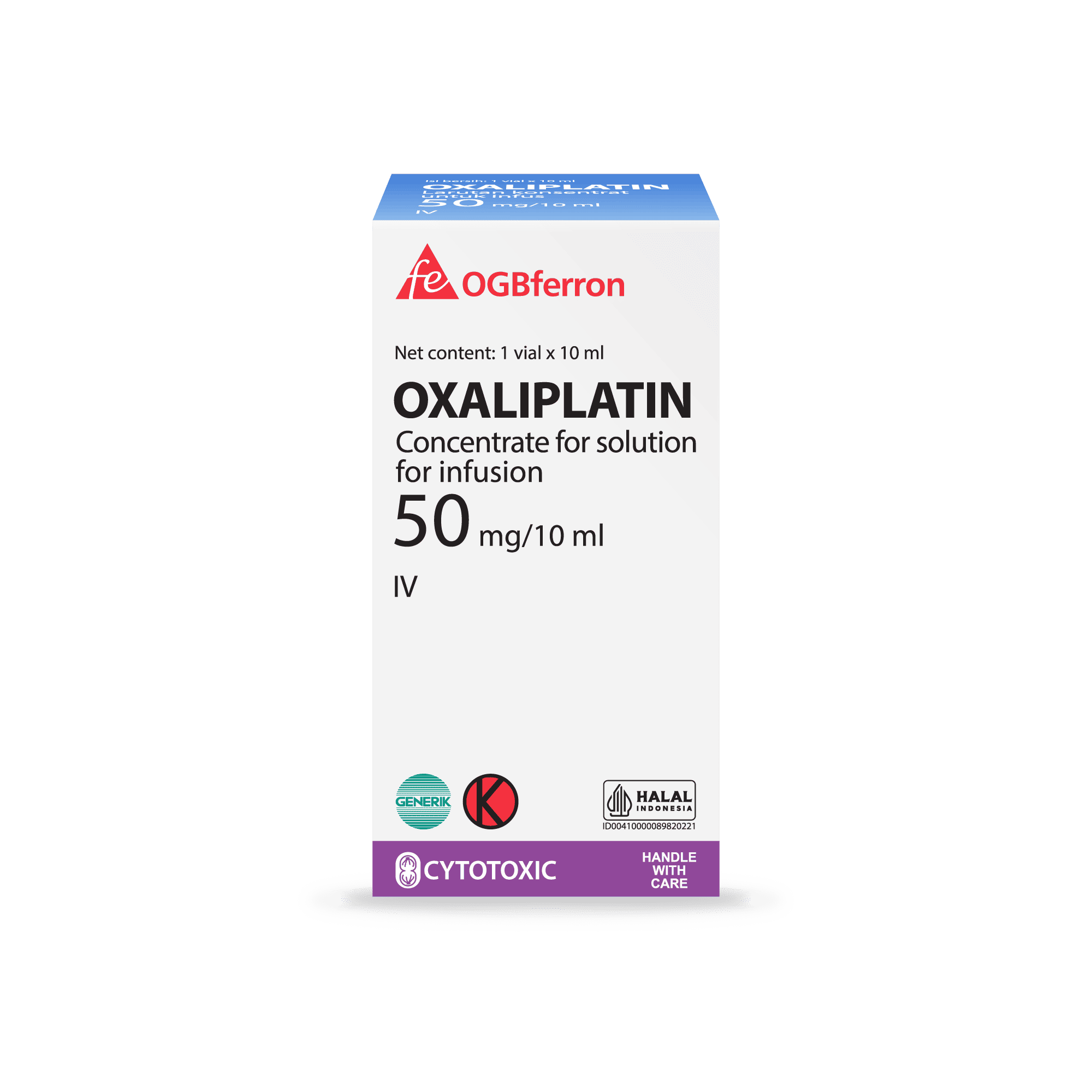 Grade 3 morbidity rate was 29% 

9 patients experienced a total of 13 exploratory laparotomies for bleeding after HIPEC

2-year disease free and overall survival were 27% and 67% 

As a result of high level of morbidity the trial was closed
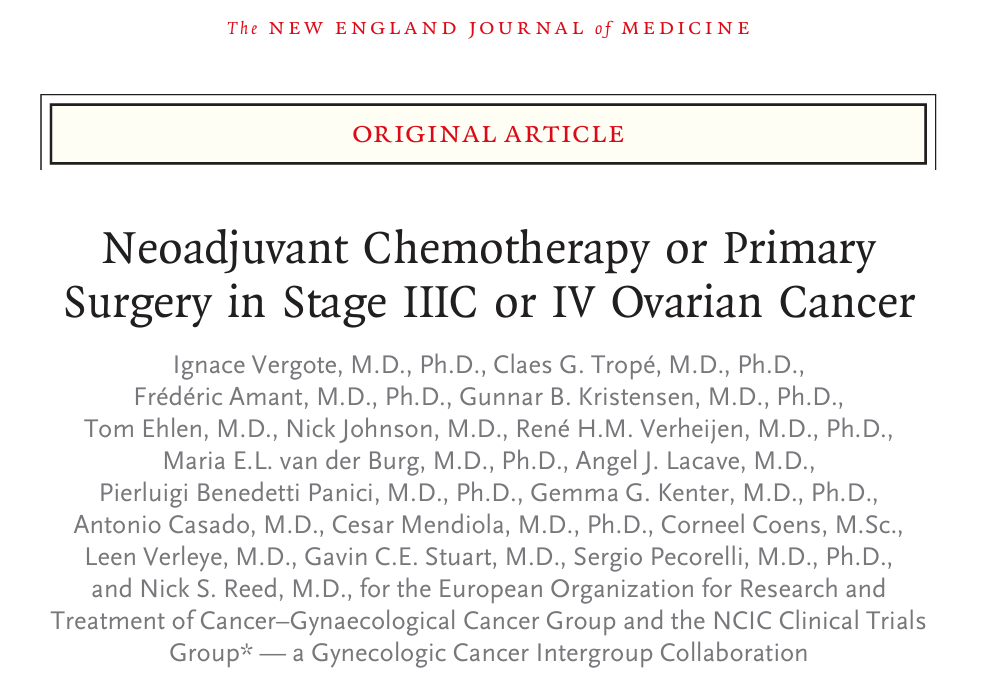 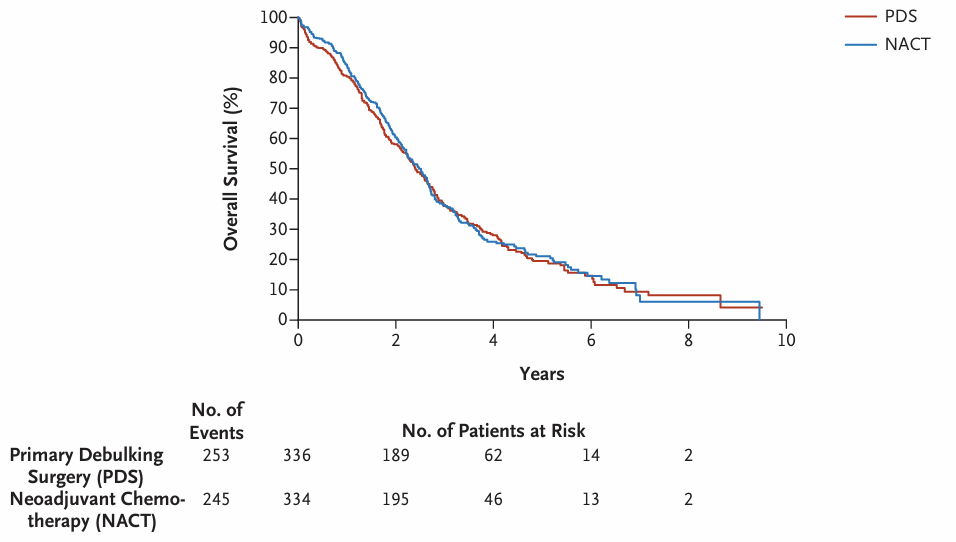 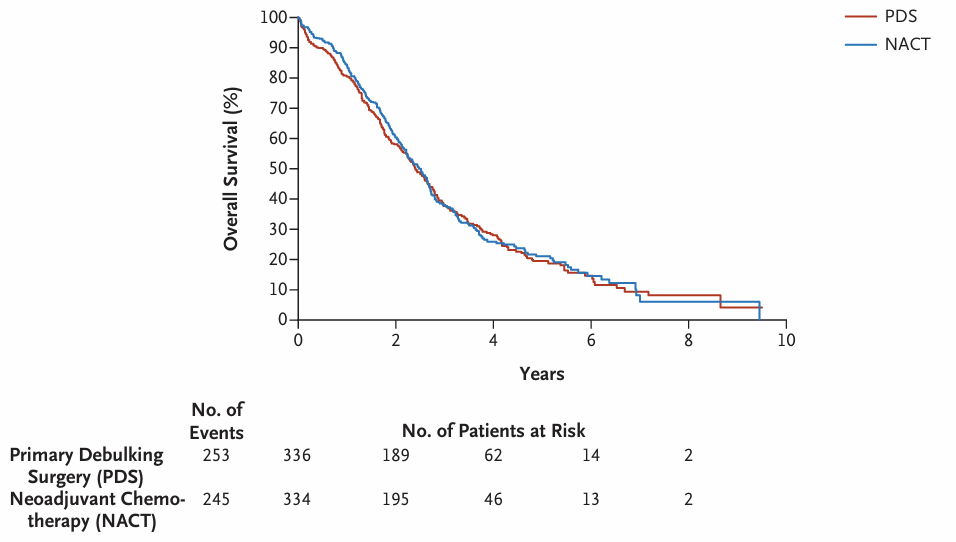 Mortality rate0,7%
5. Incorporation in Guidelines
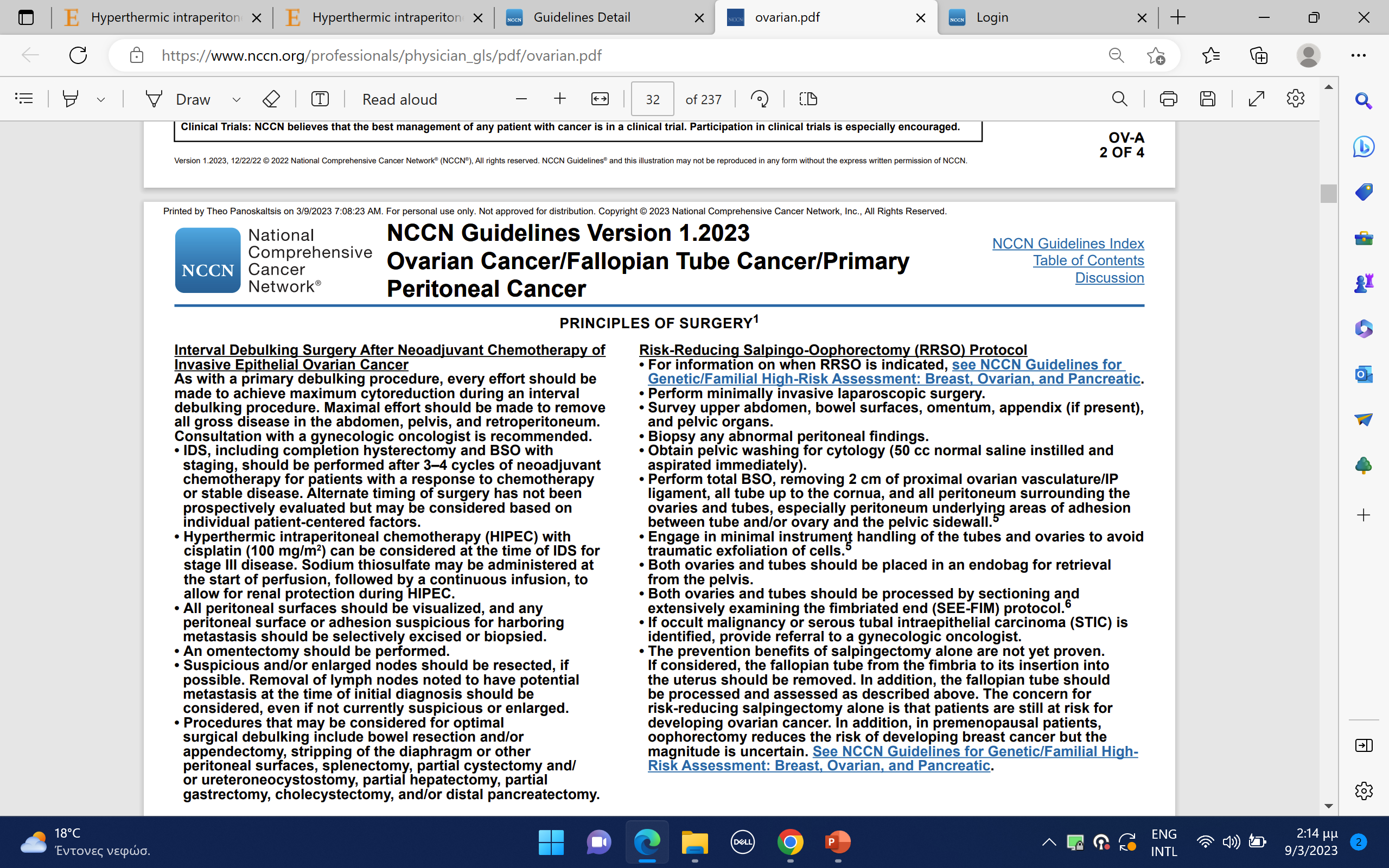 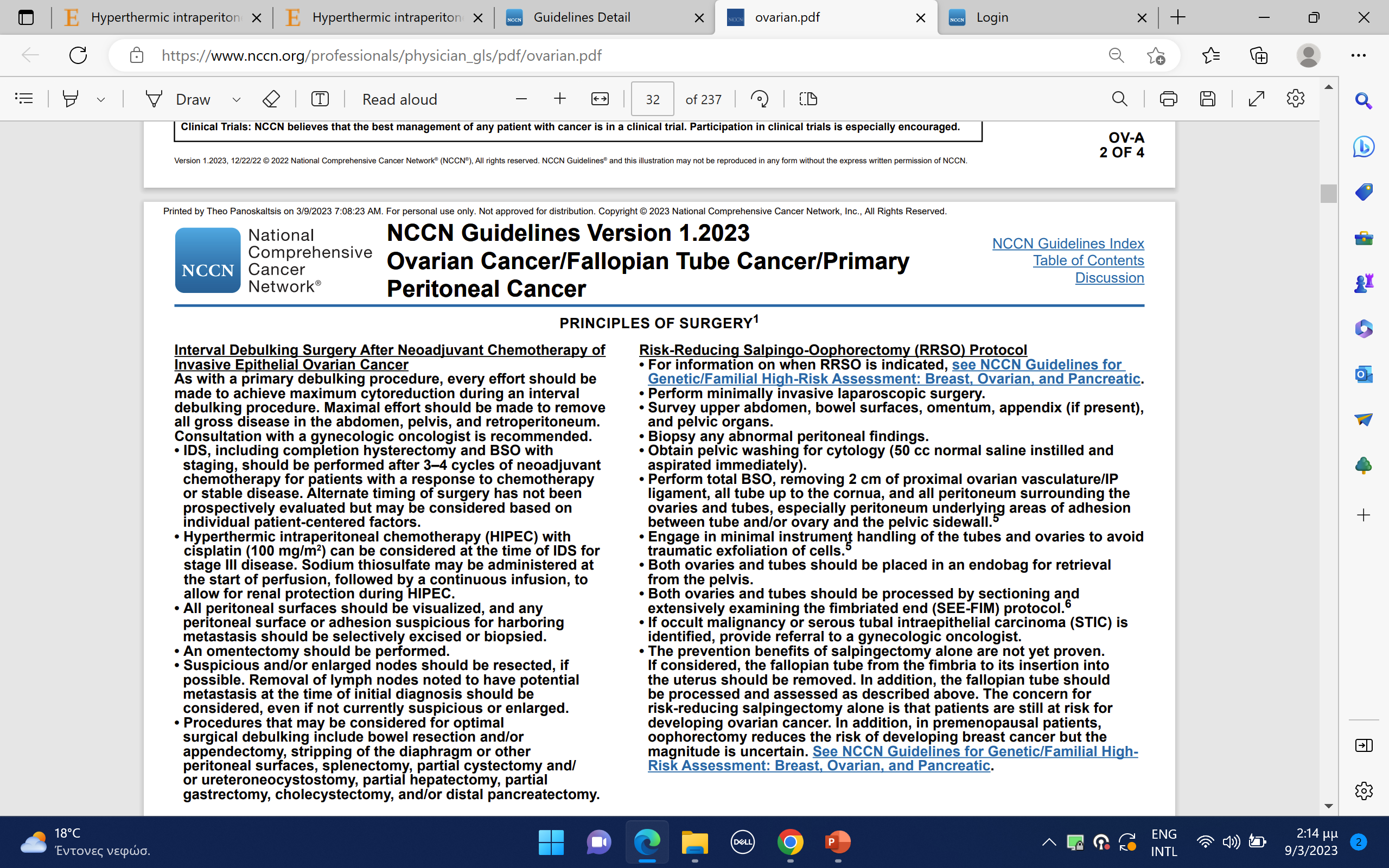 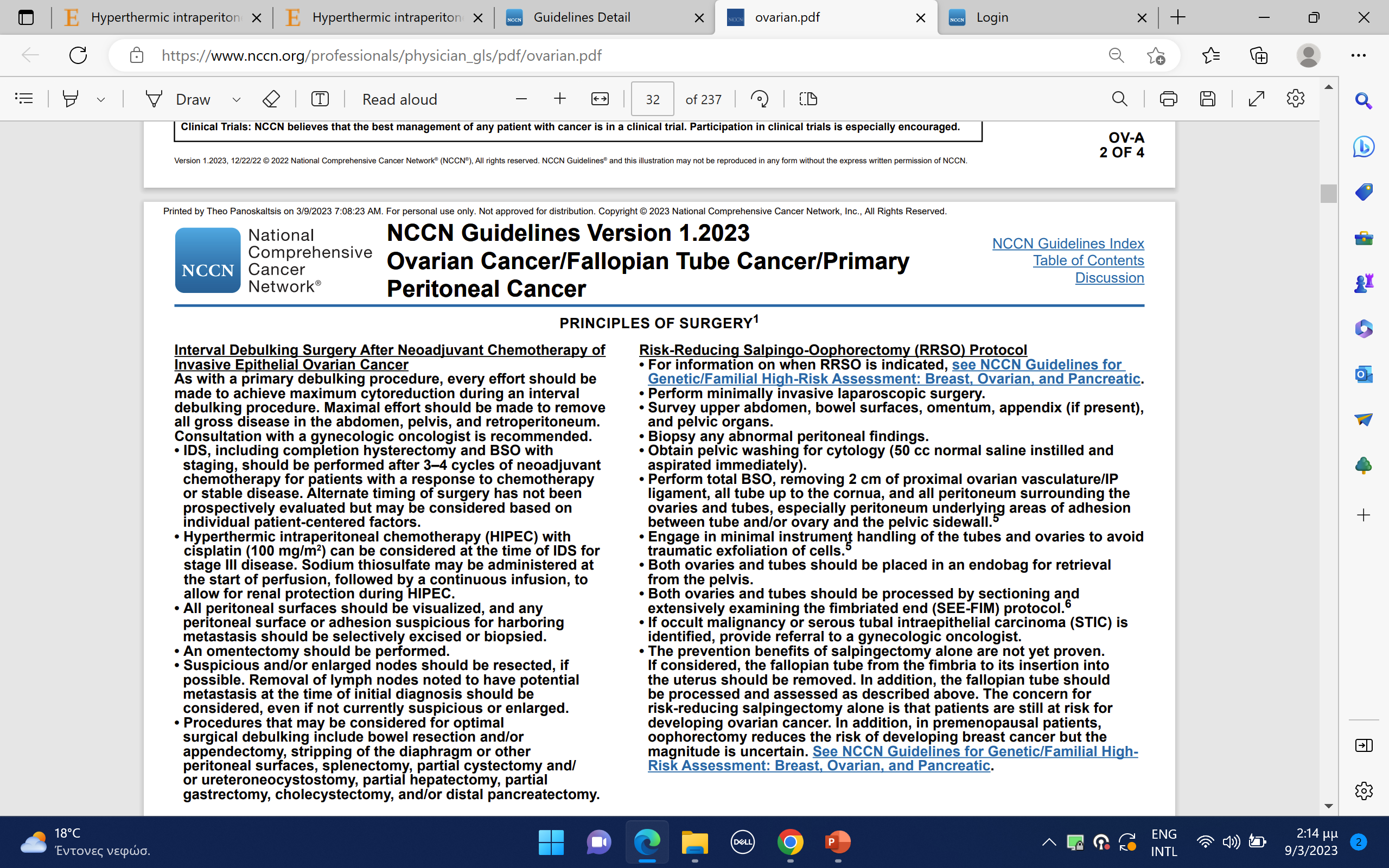 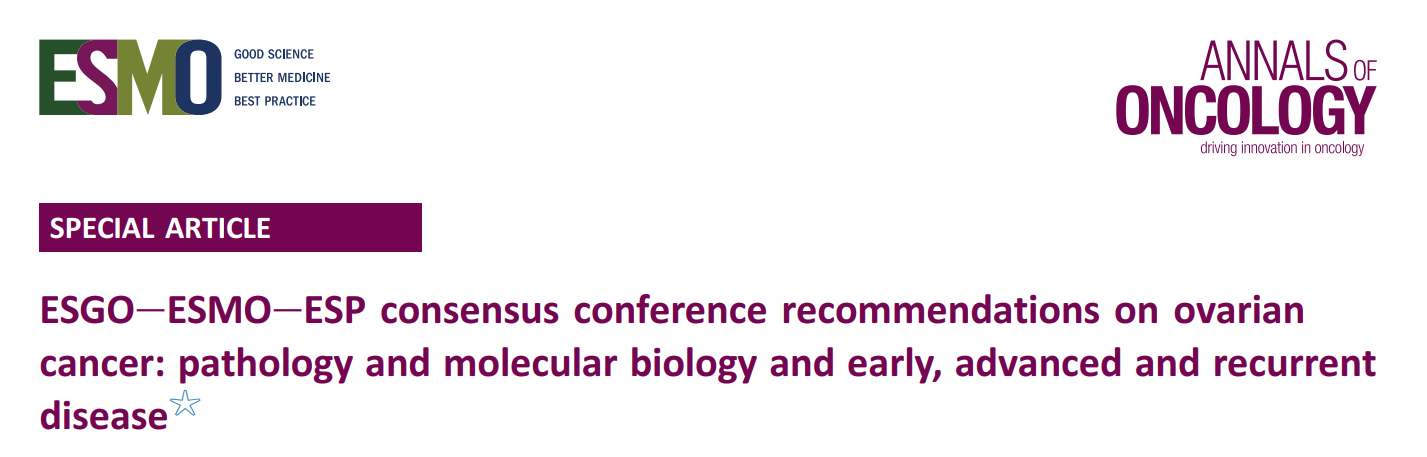 No consensus on the role of HIPEC and ICS was reached, which reflects current difference in opinion among  participants
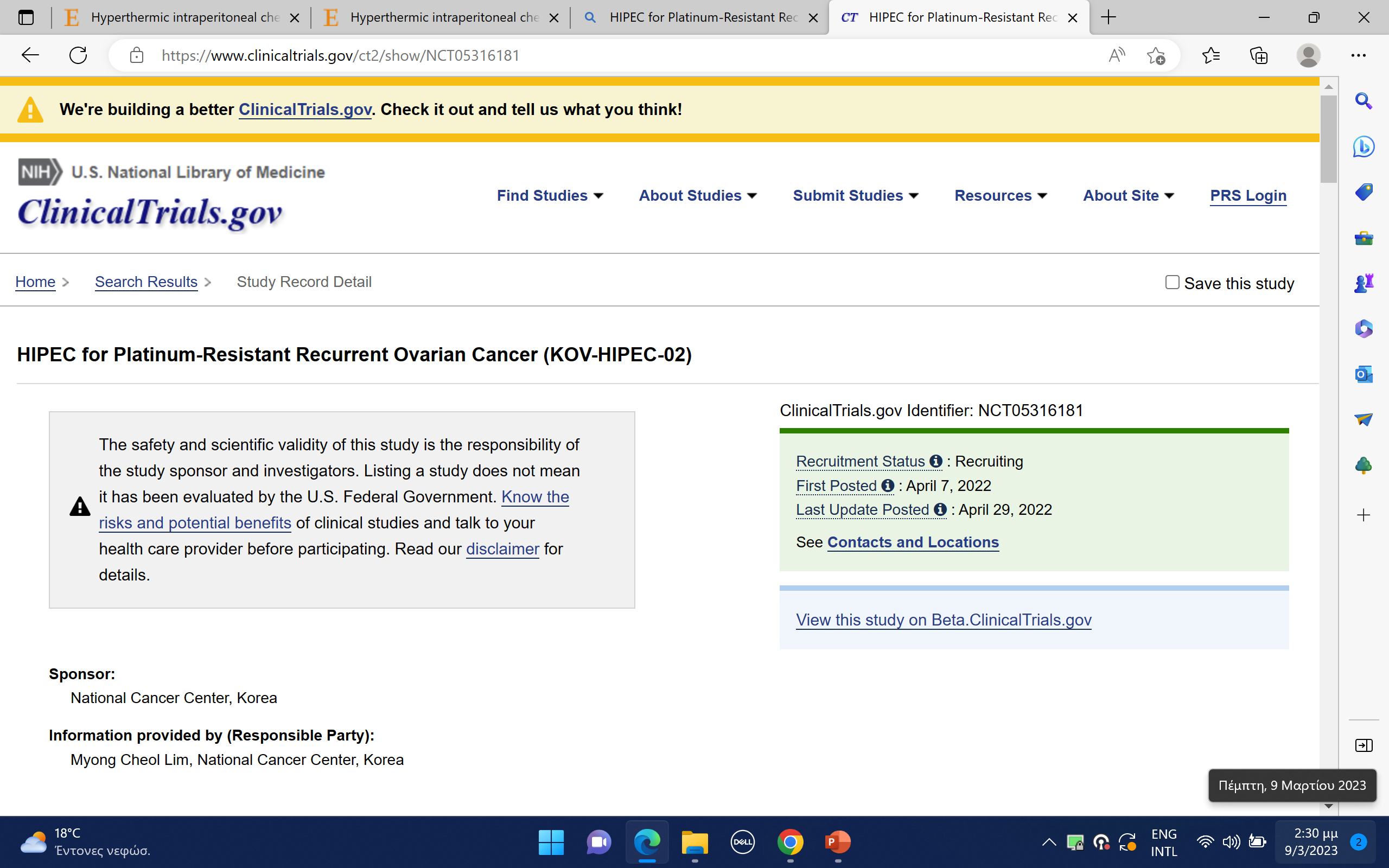 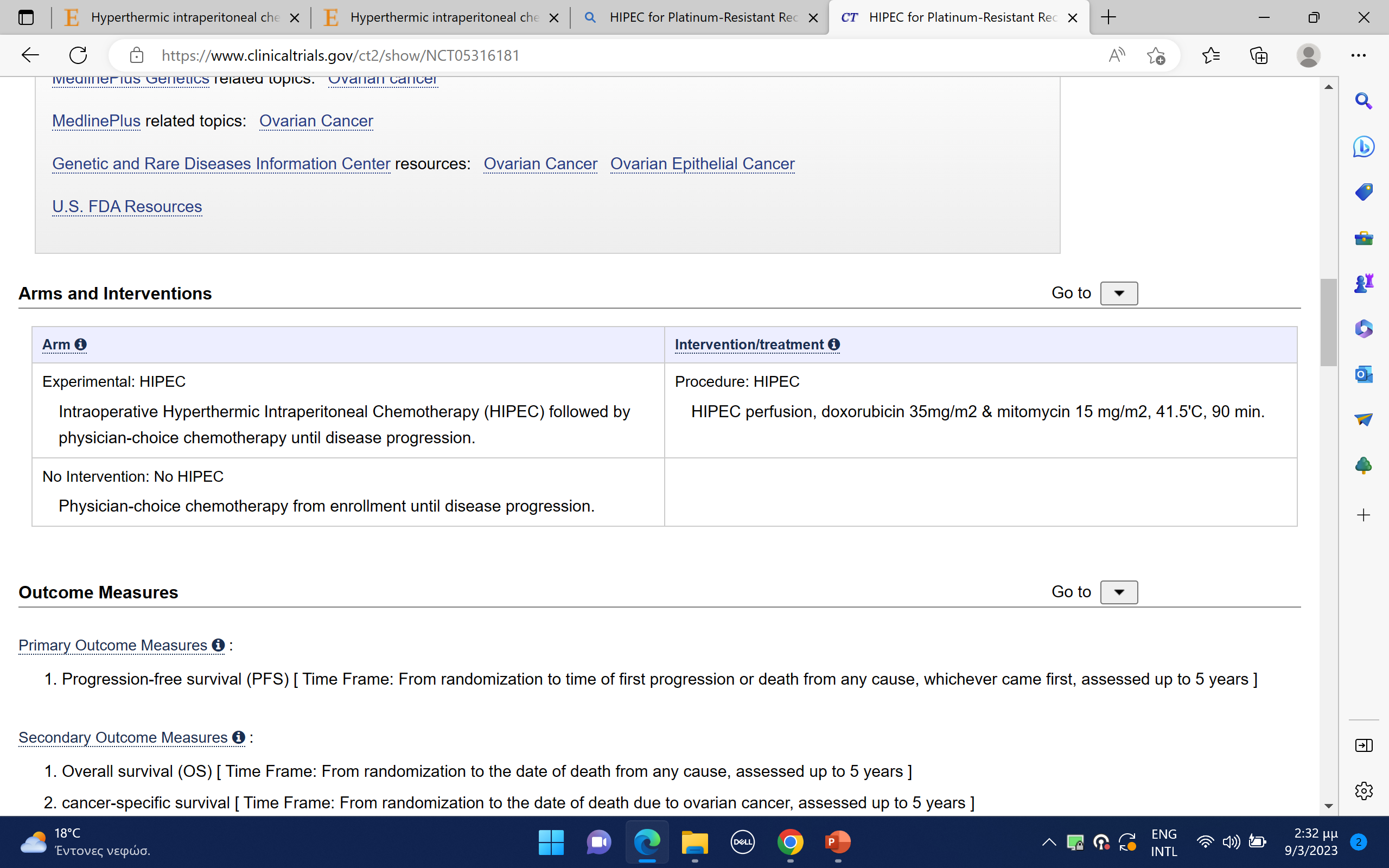 Platinum-resistant population HIPOVA-01
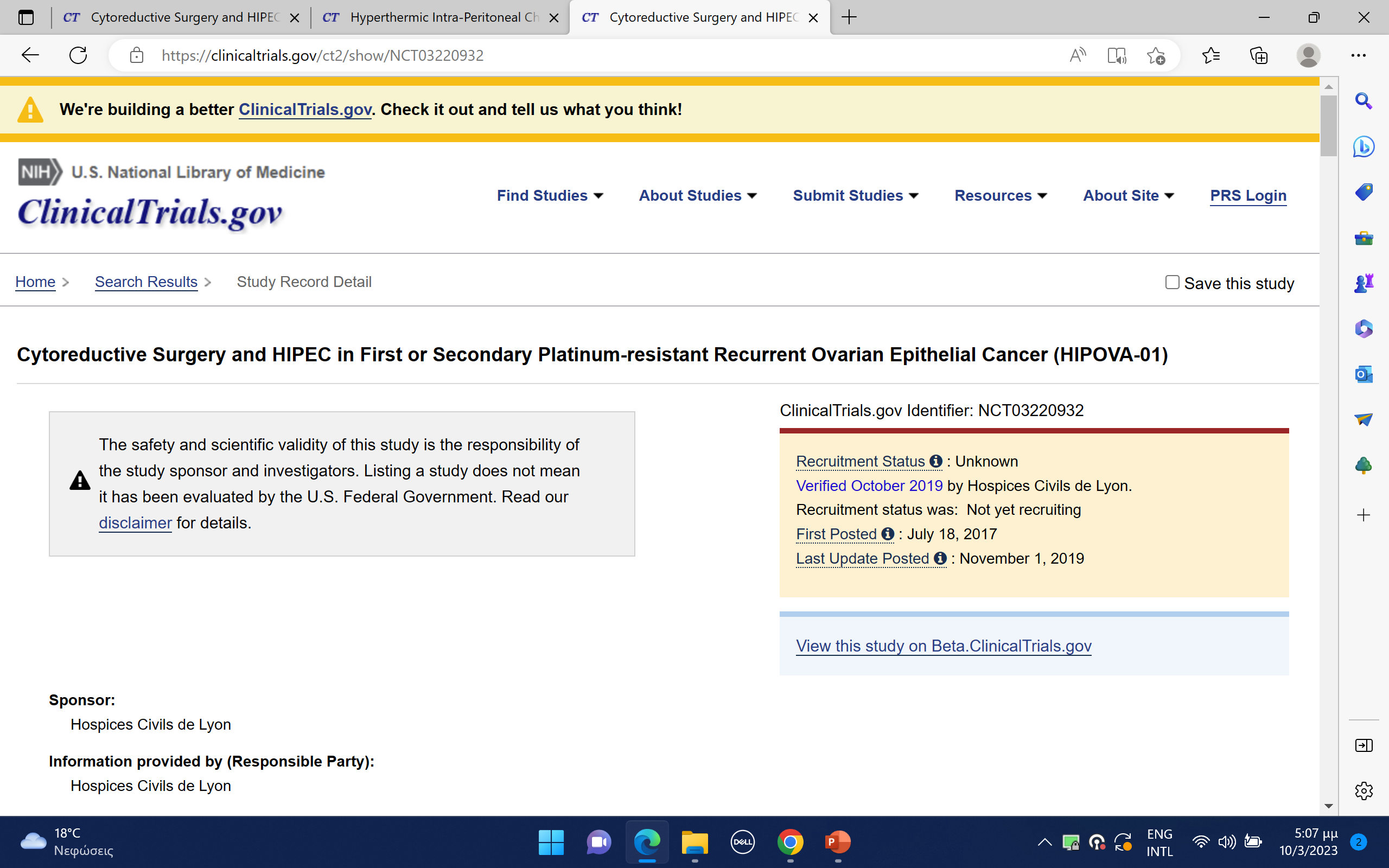 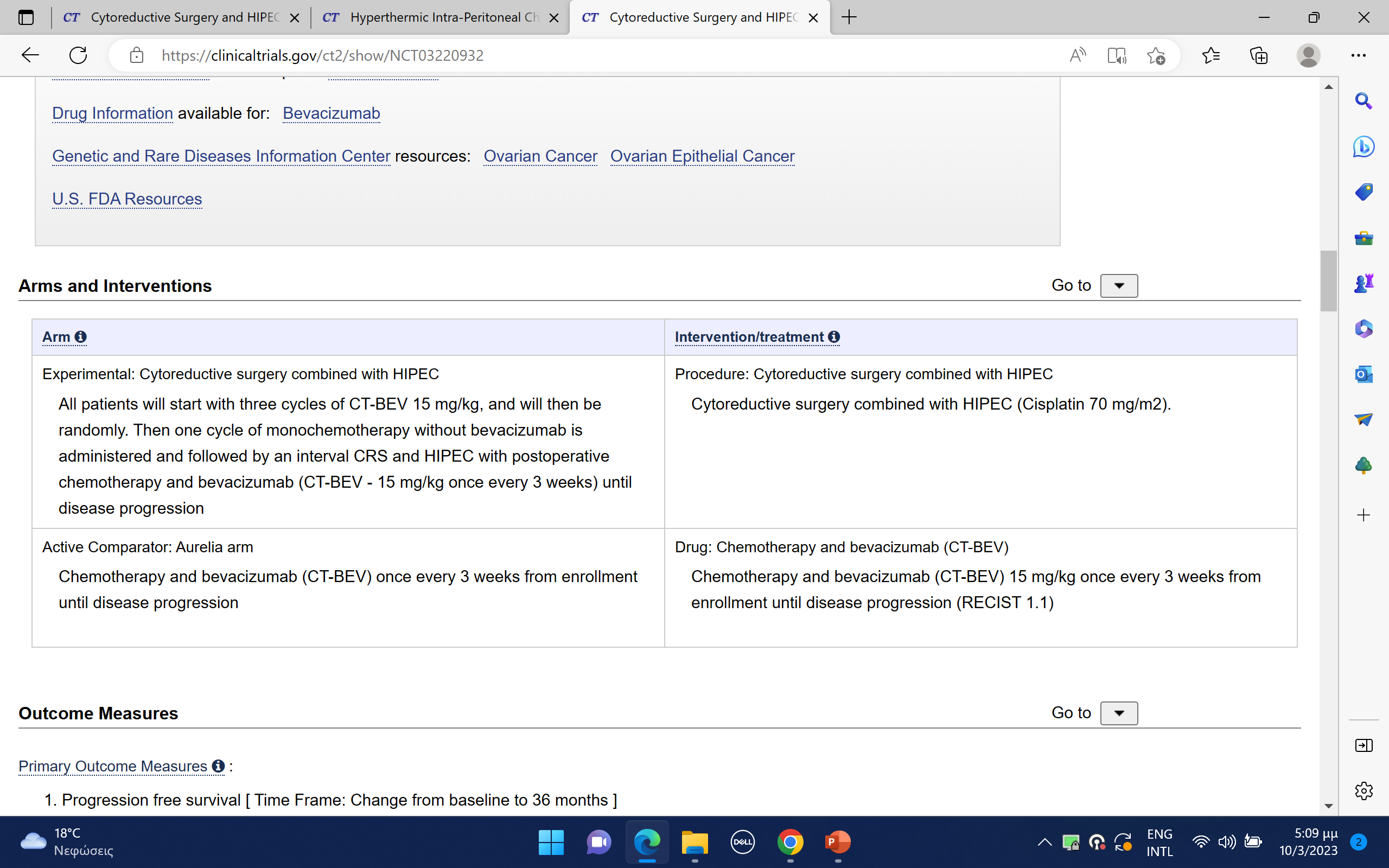 Platinum-sensitive Recurrent OCRCT French CHIPOR trial
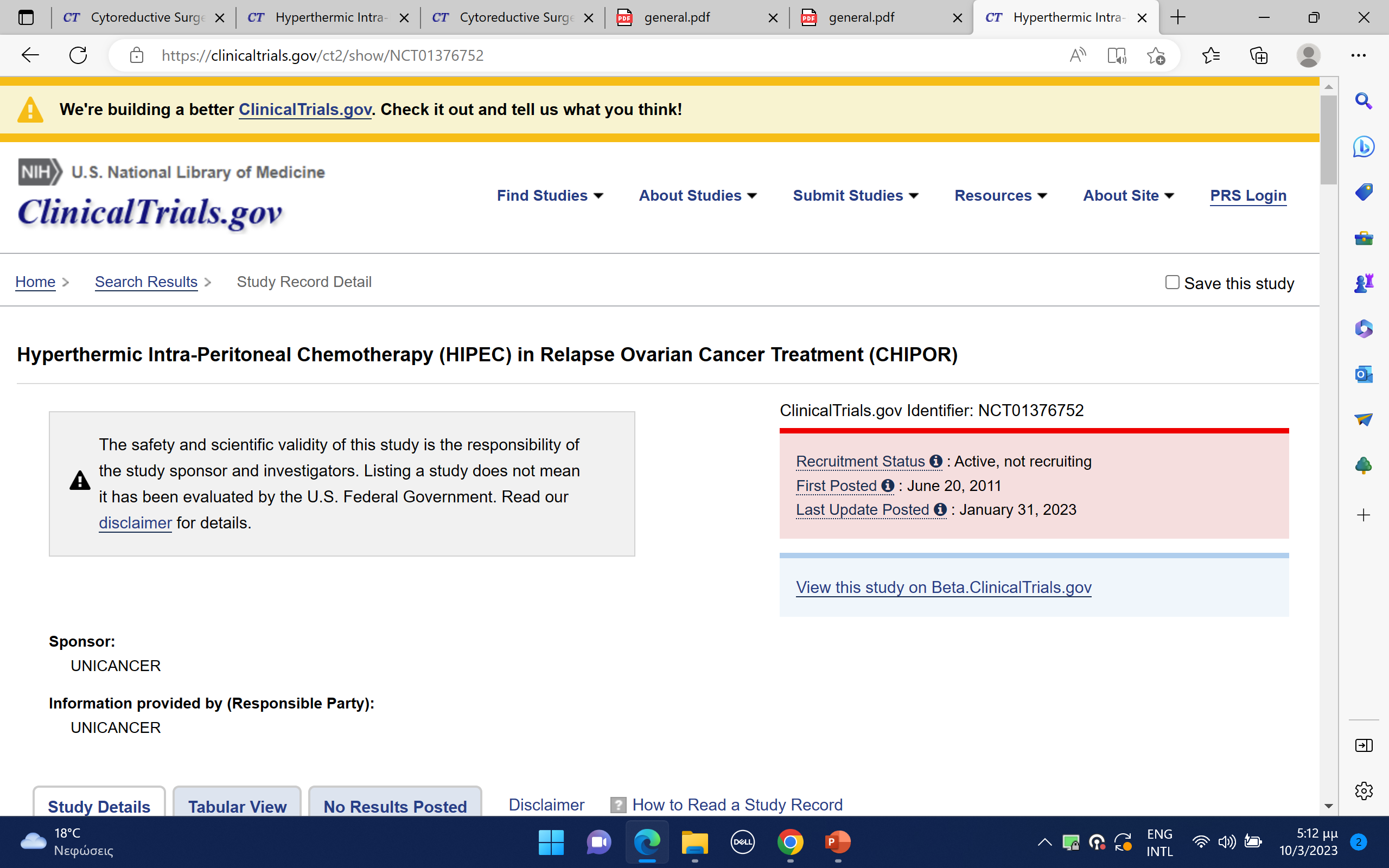 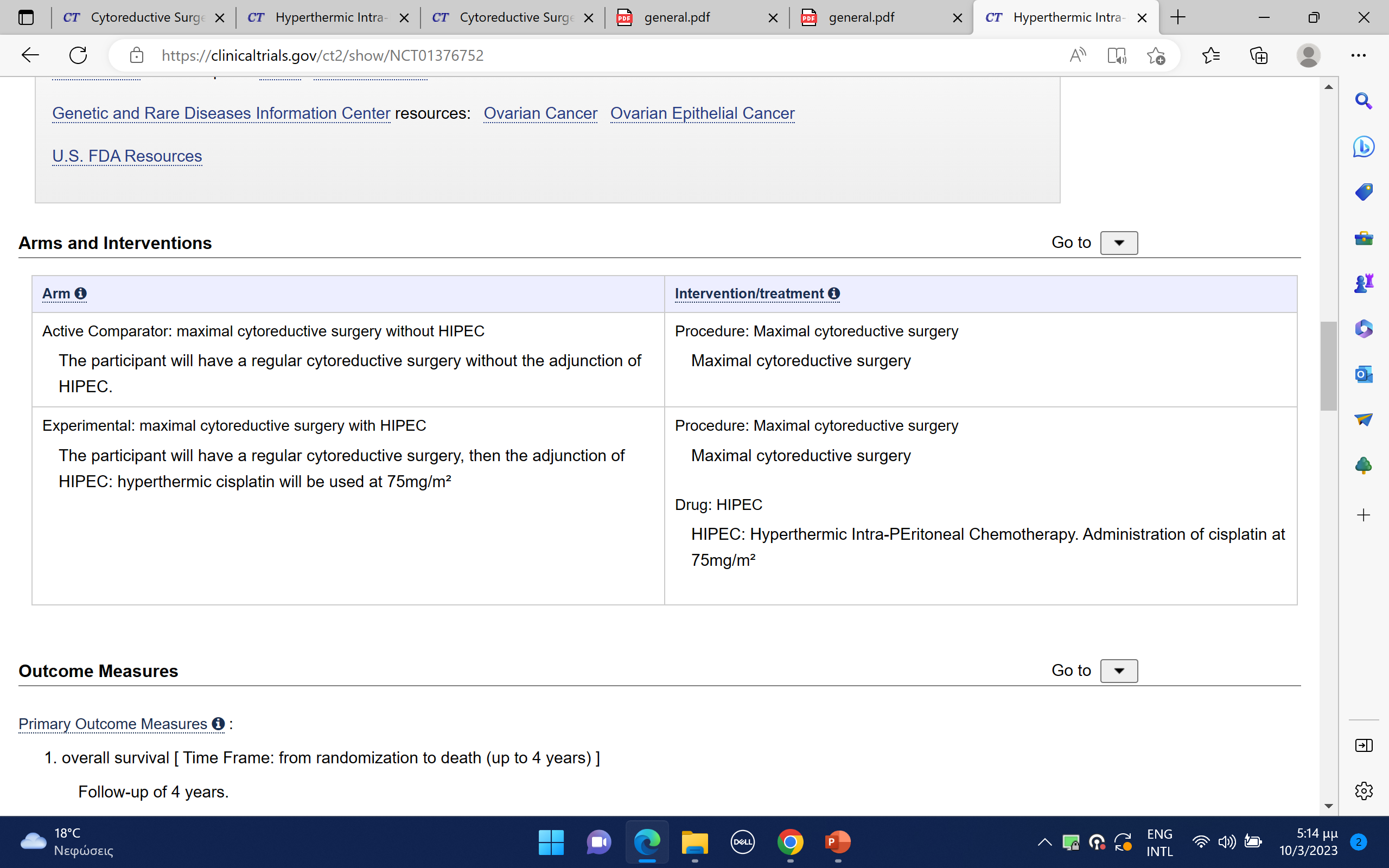 On-going clinical trials on HIPEC in Ovarian Cancer
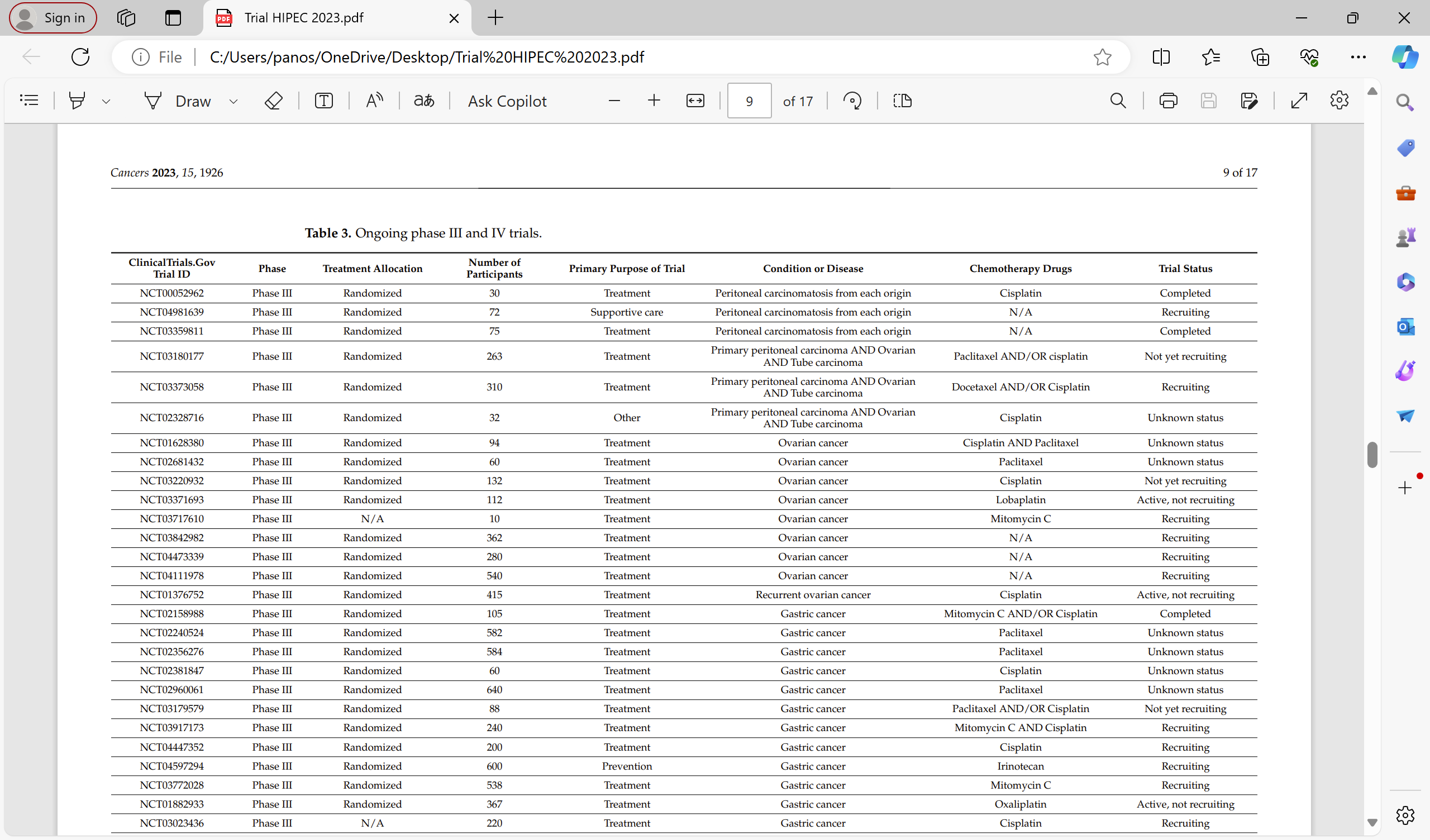 Way forward for HIPEC
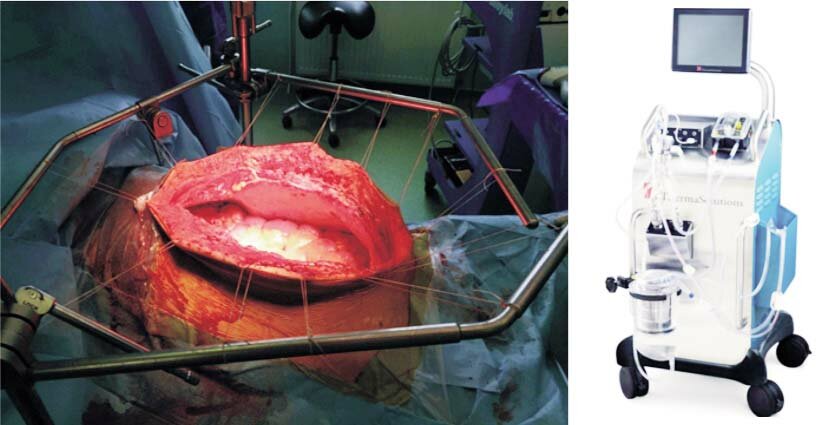 Further use of HIPEC should be limited to prospective trials??

These trials should be large enough 

Avoid bias by randomising patients to HIPEC or heated saline in a double-blind manner and assigning the arms at the very moment of the completion of the surgery and not before

Does IP heated chemotherapy truly have an impact or results are due to the heat or the cleansing effect of the hyperthermic solution
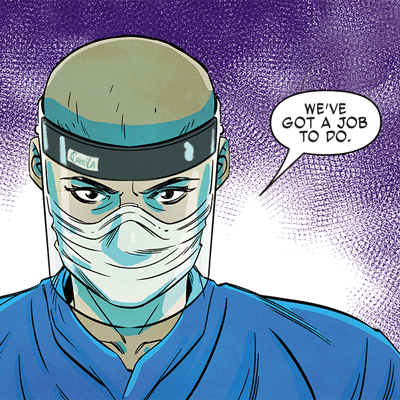 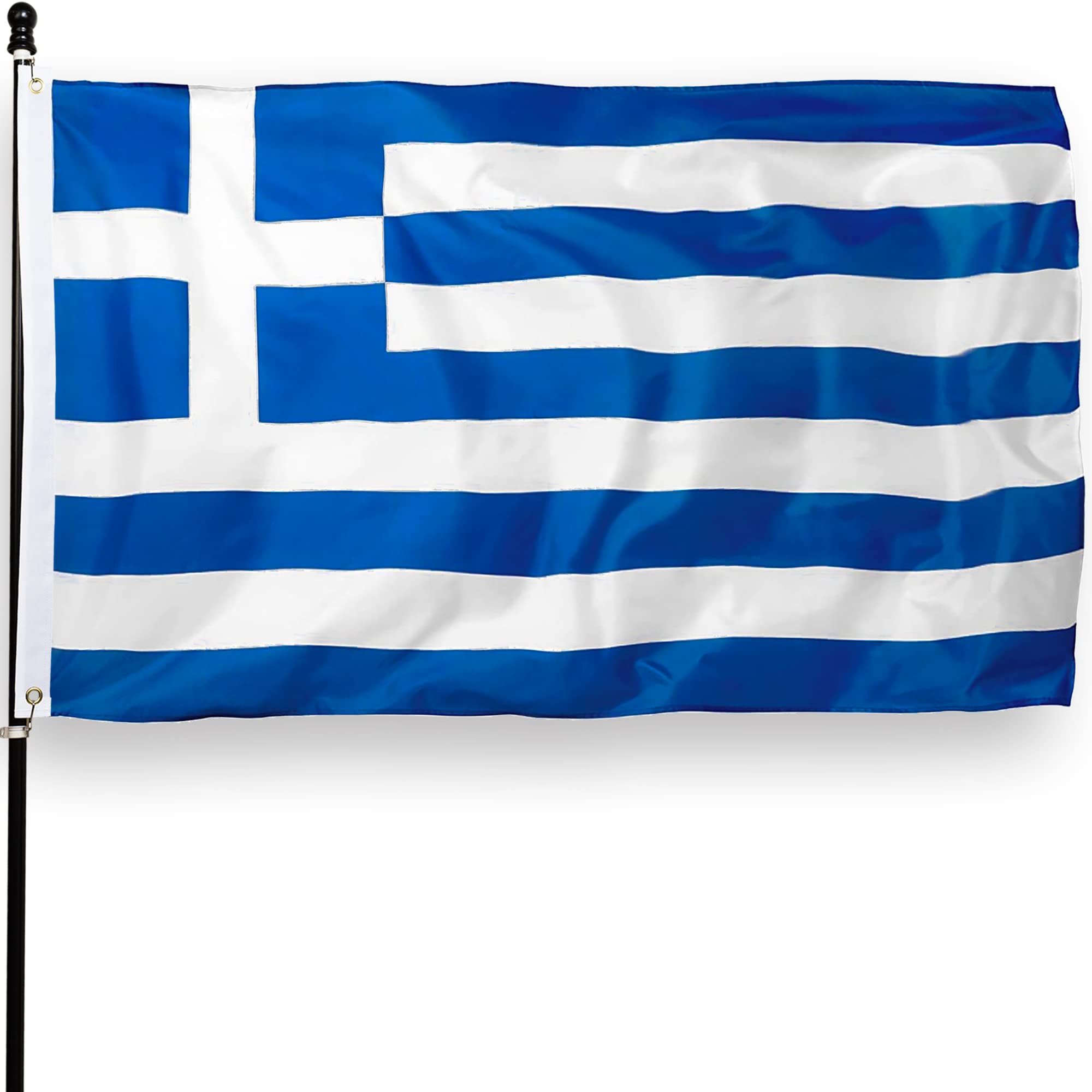 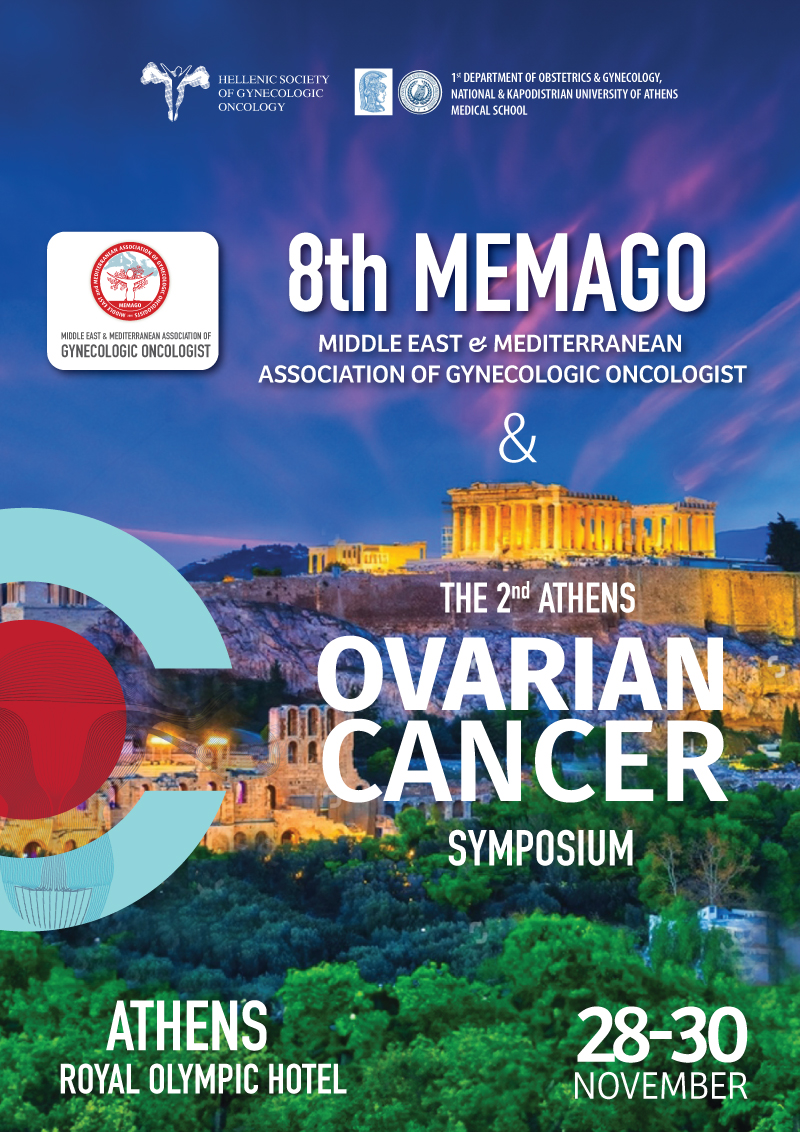 Improve the Survival of Ovarian Cancer Patients
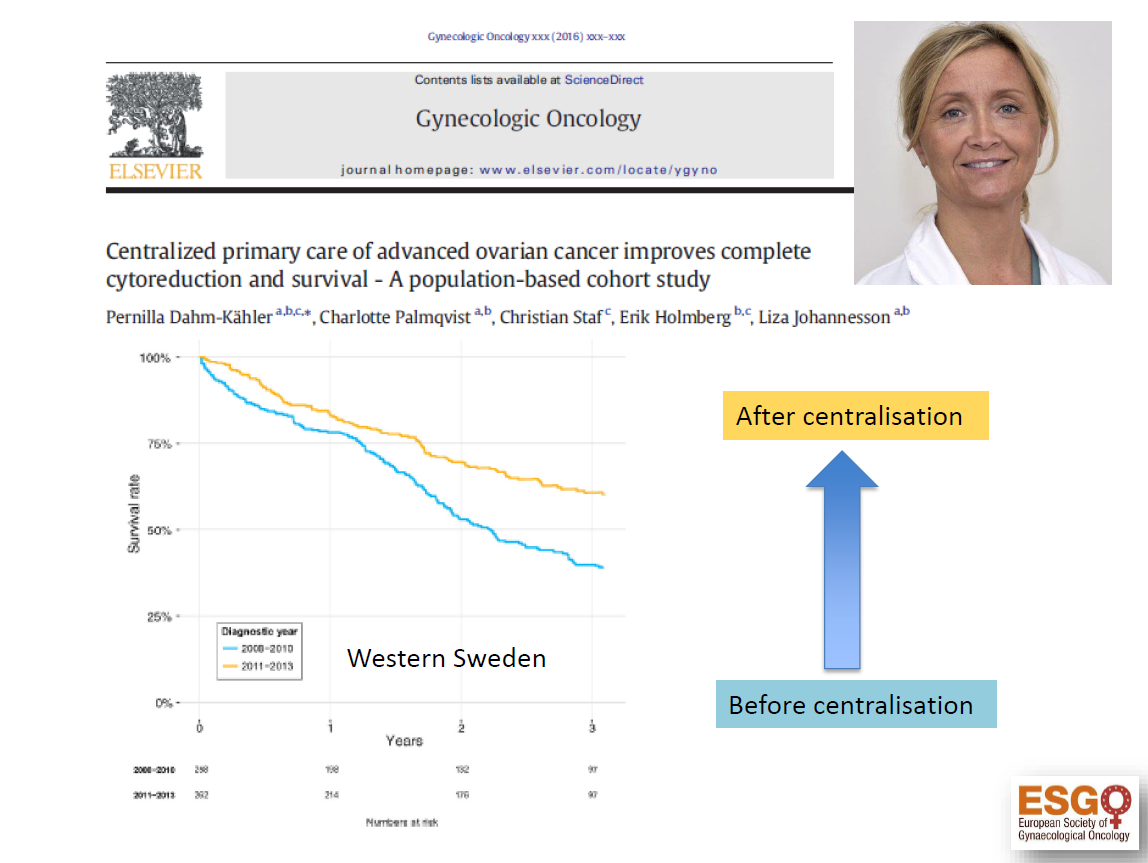 Gynaecological Oncology Unit
2nd Academic Dept OBGYN, Aretaieion University Hospital
Athens, Greece
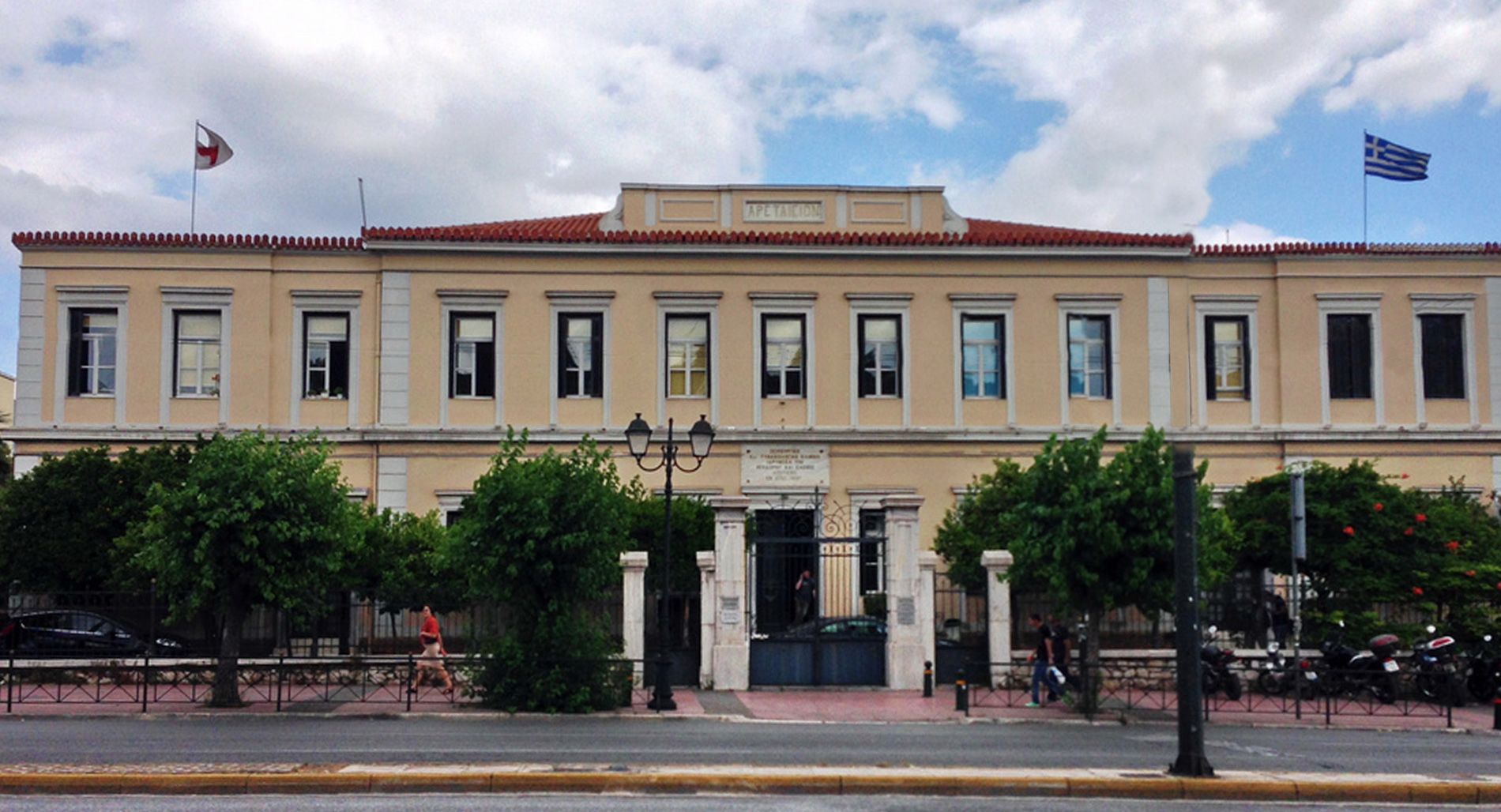